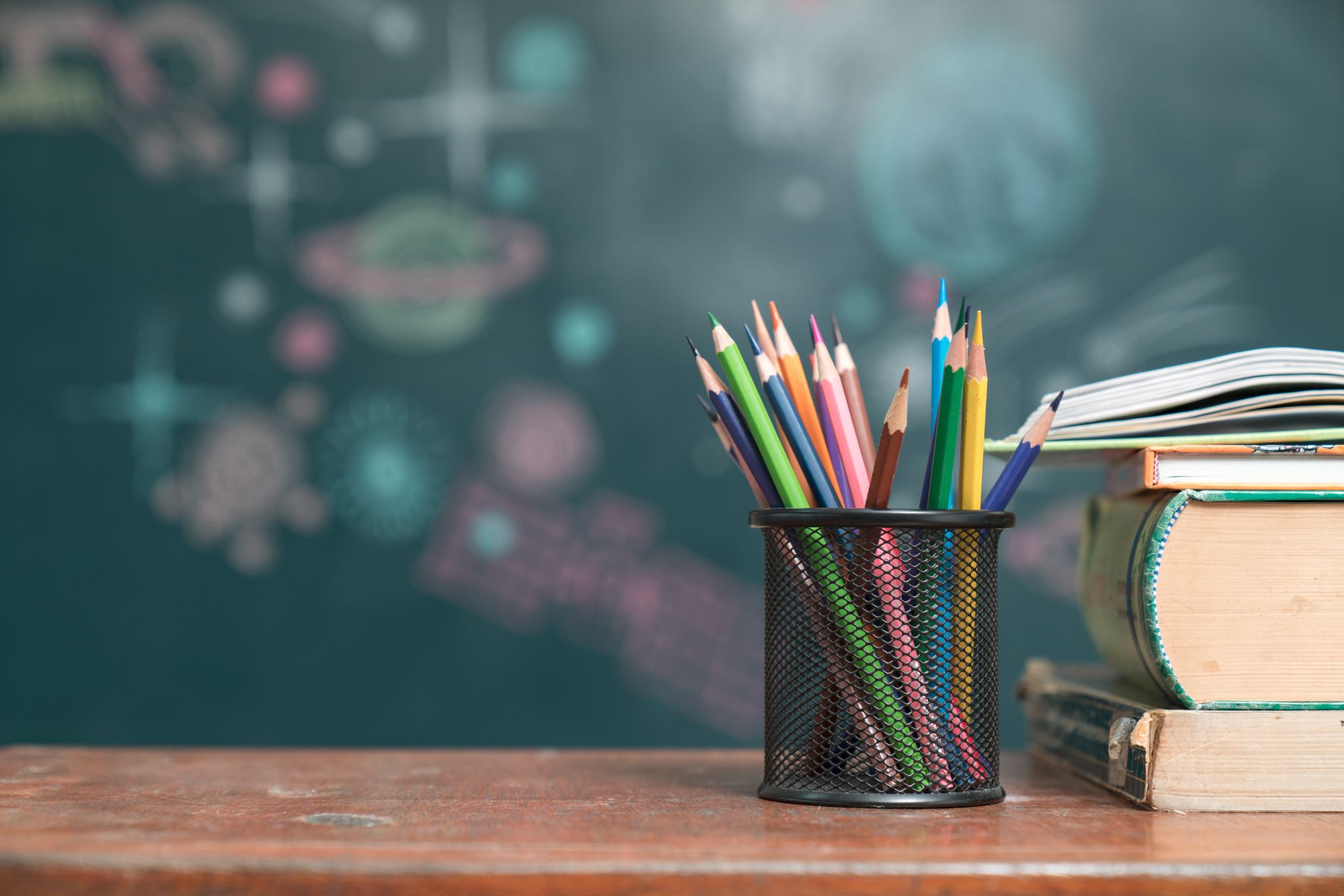 FOTORELACJA
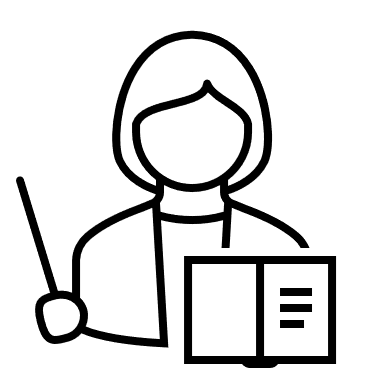 Listopad 

2024 / 2025
Dzień  Pluszowego Misia
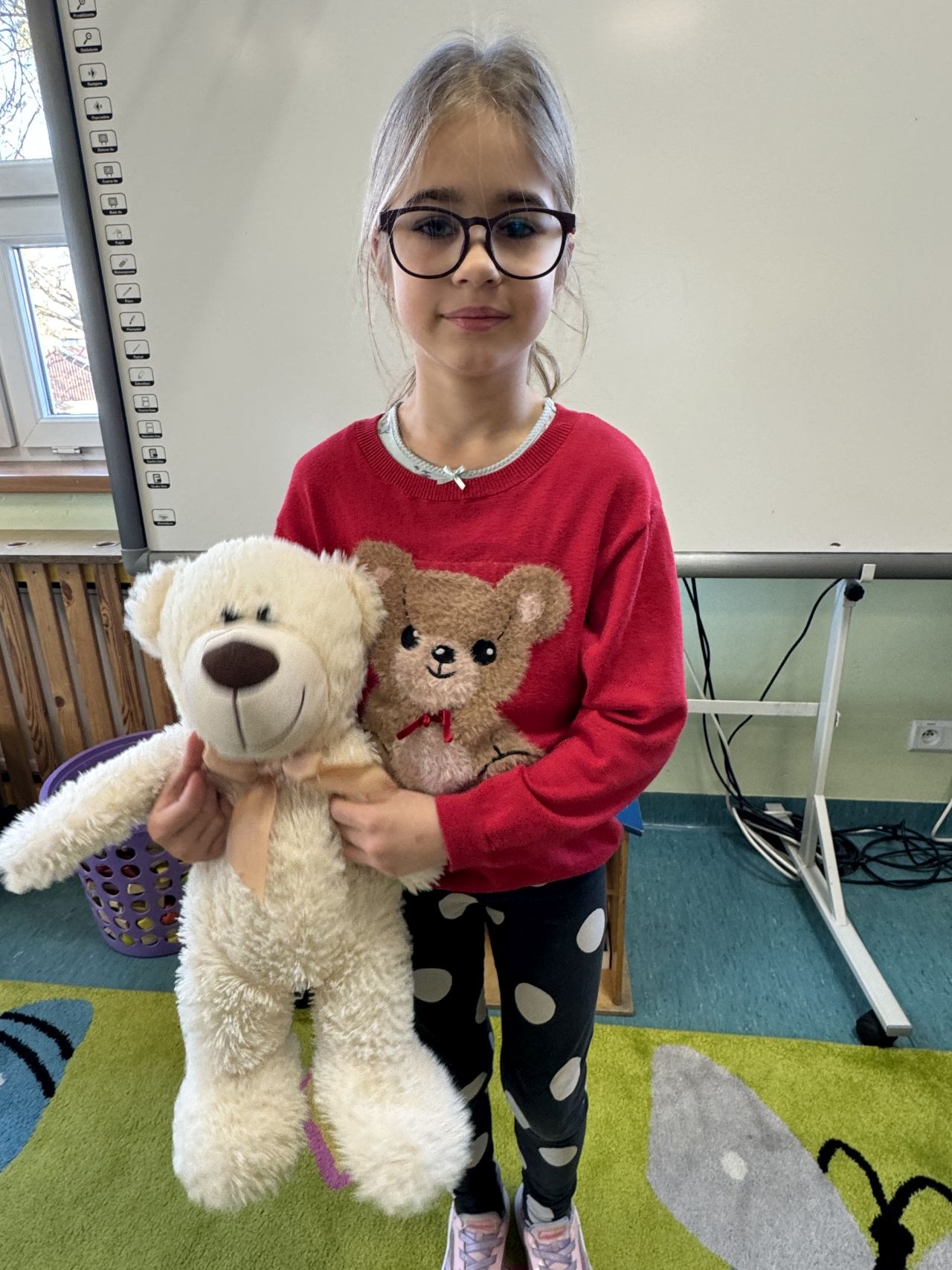 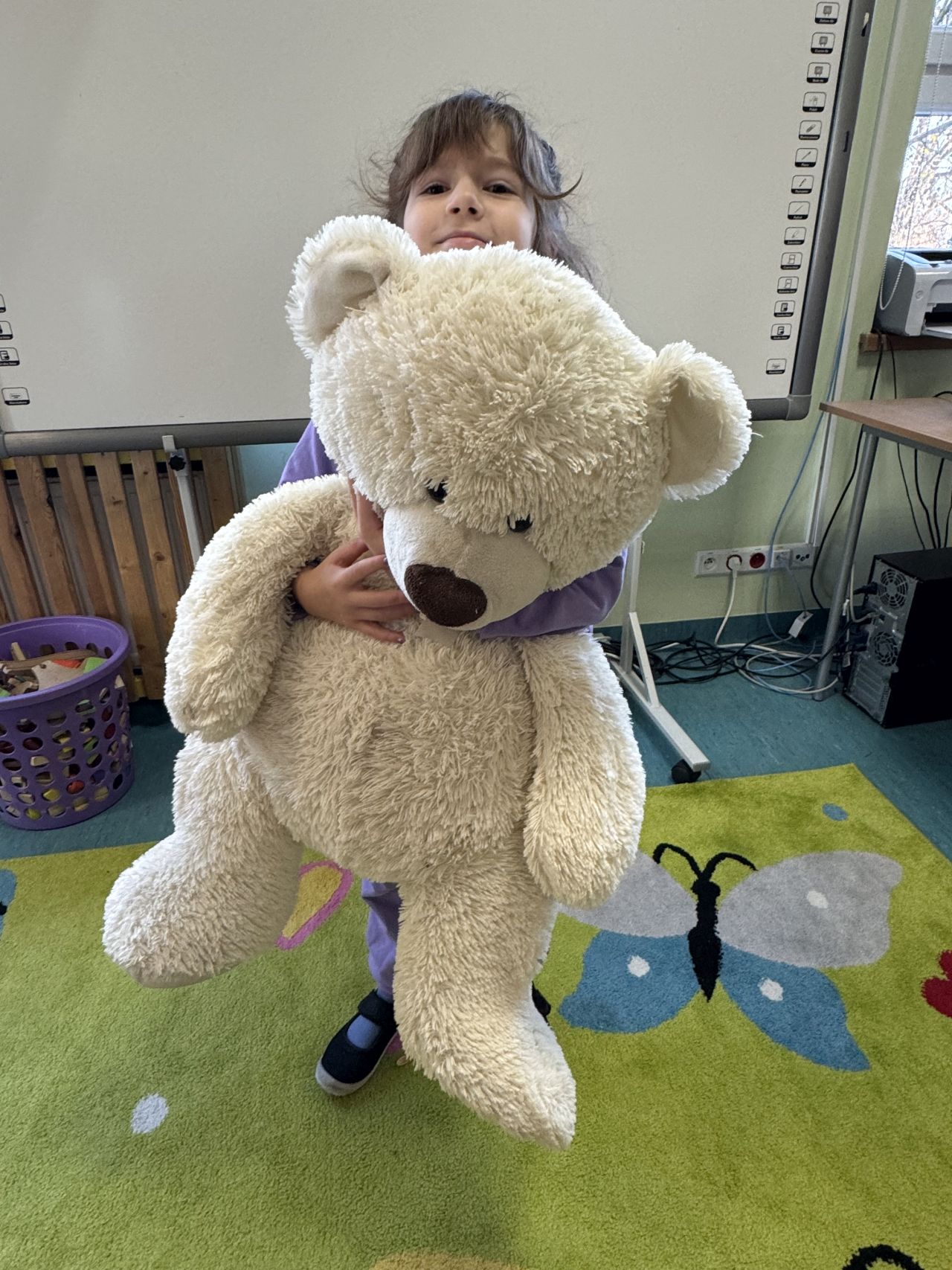 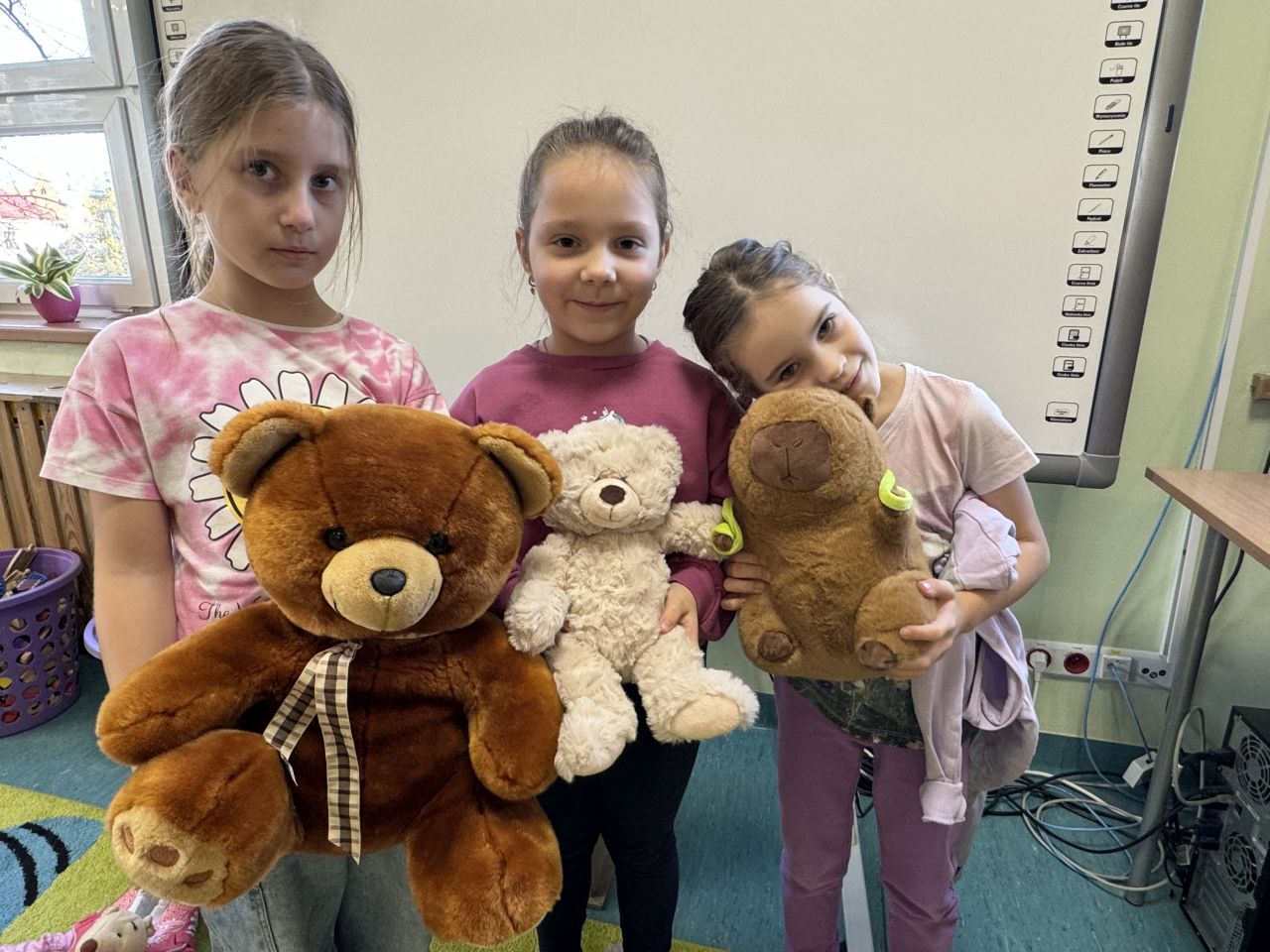 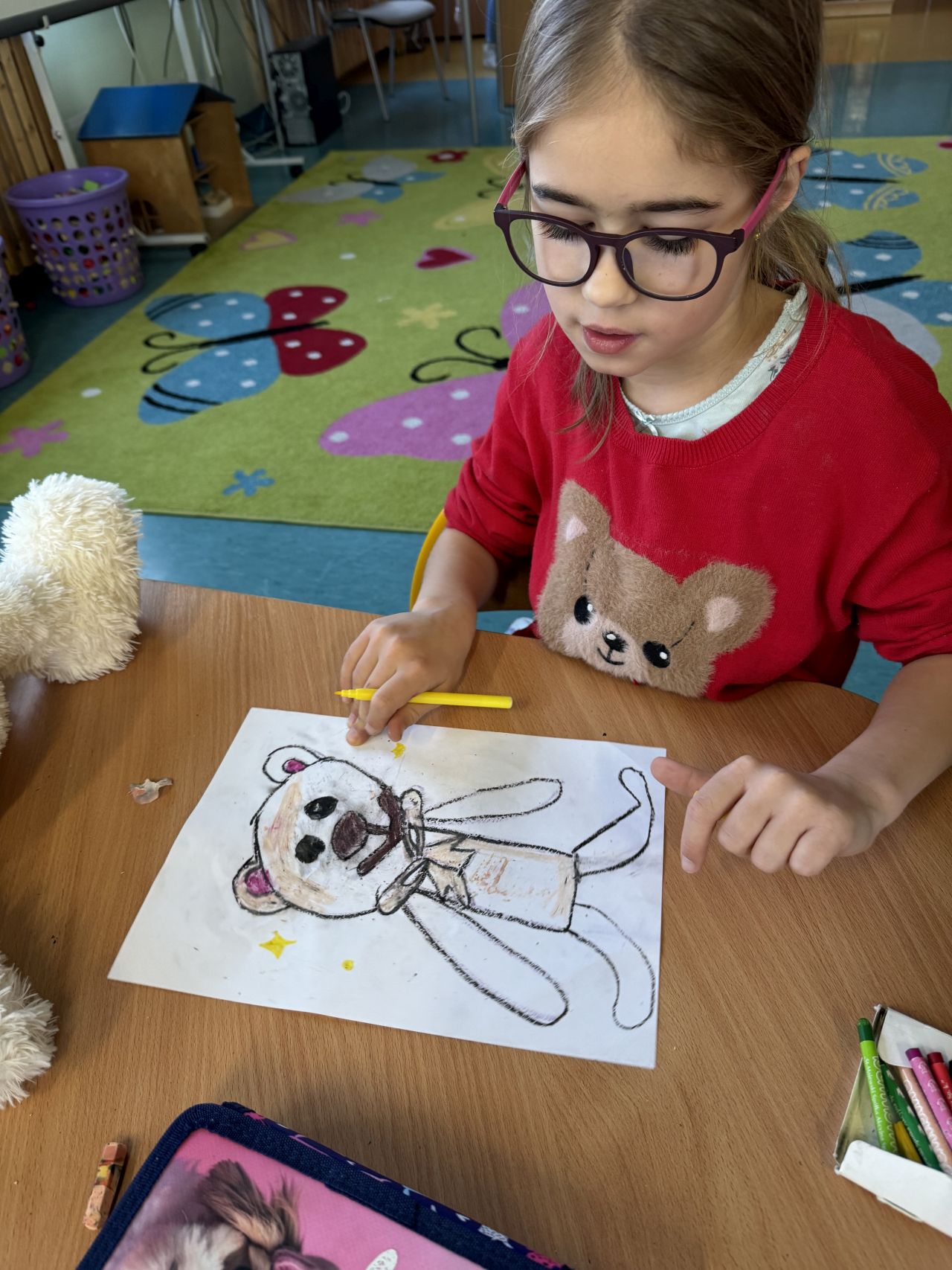 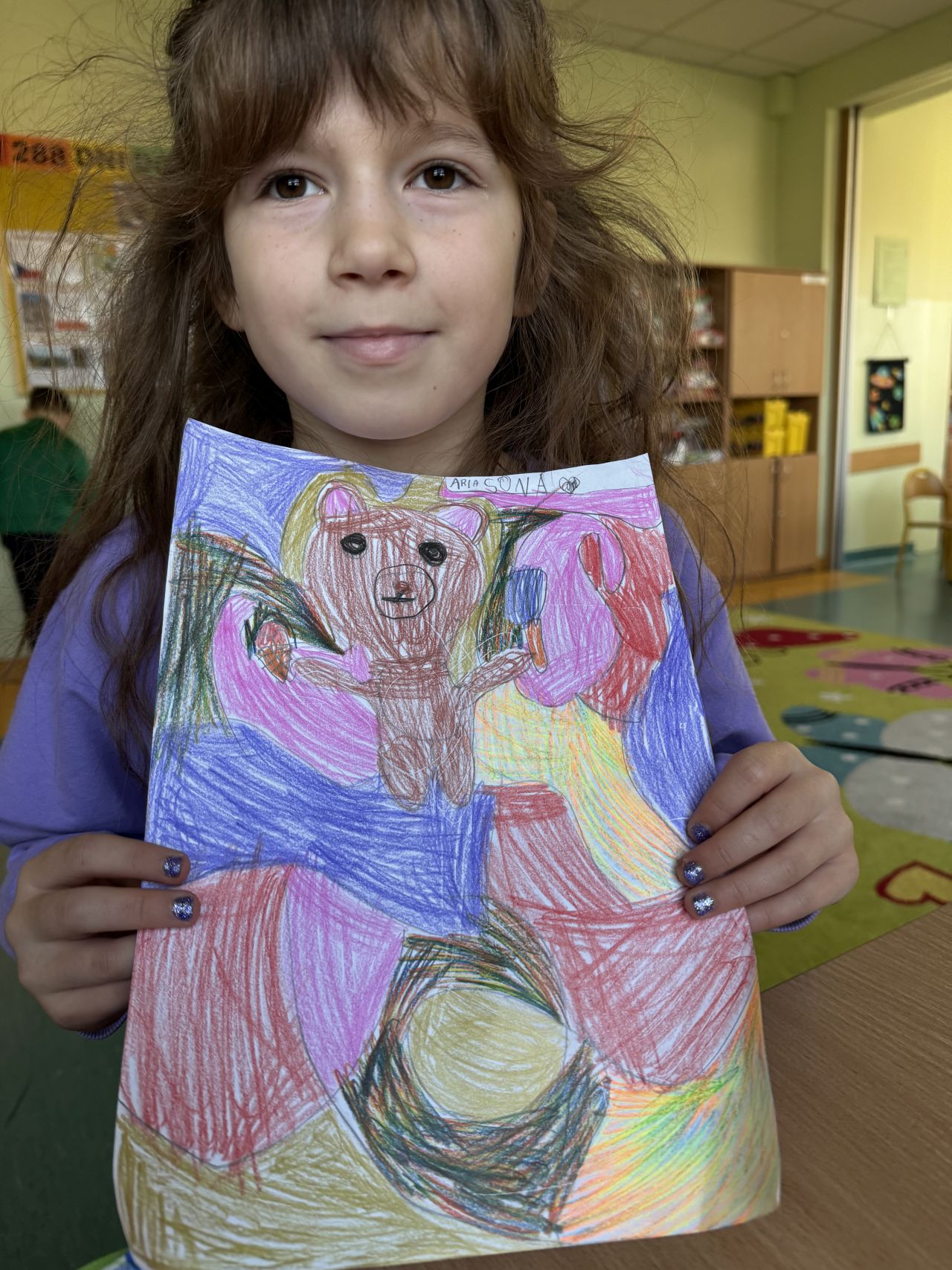 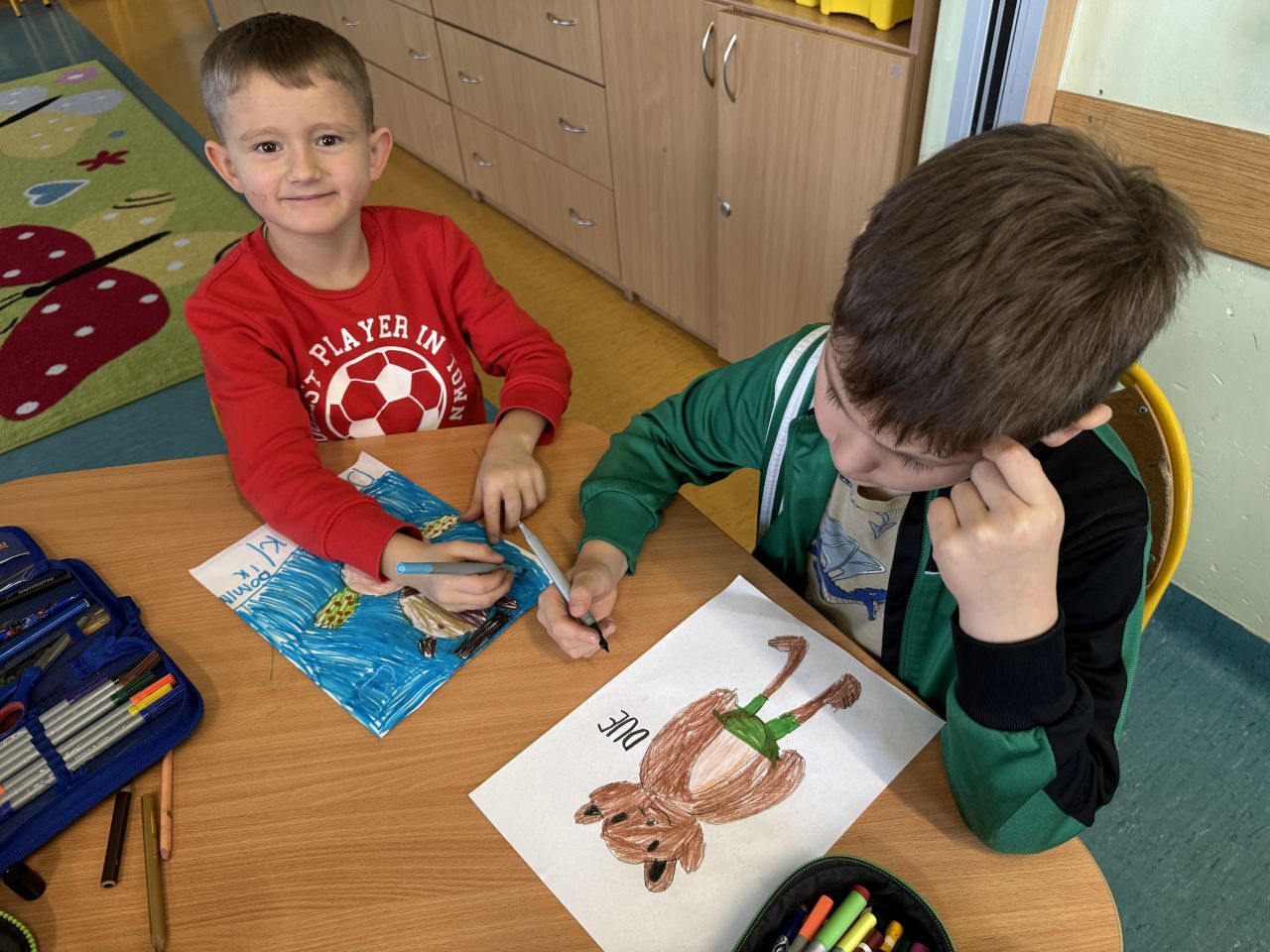 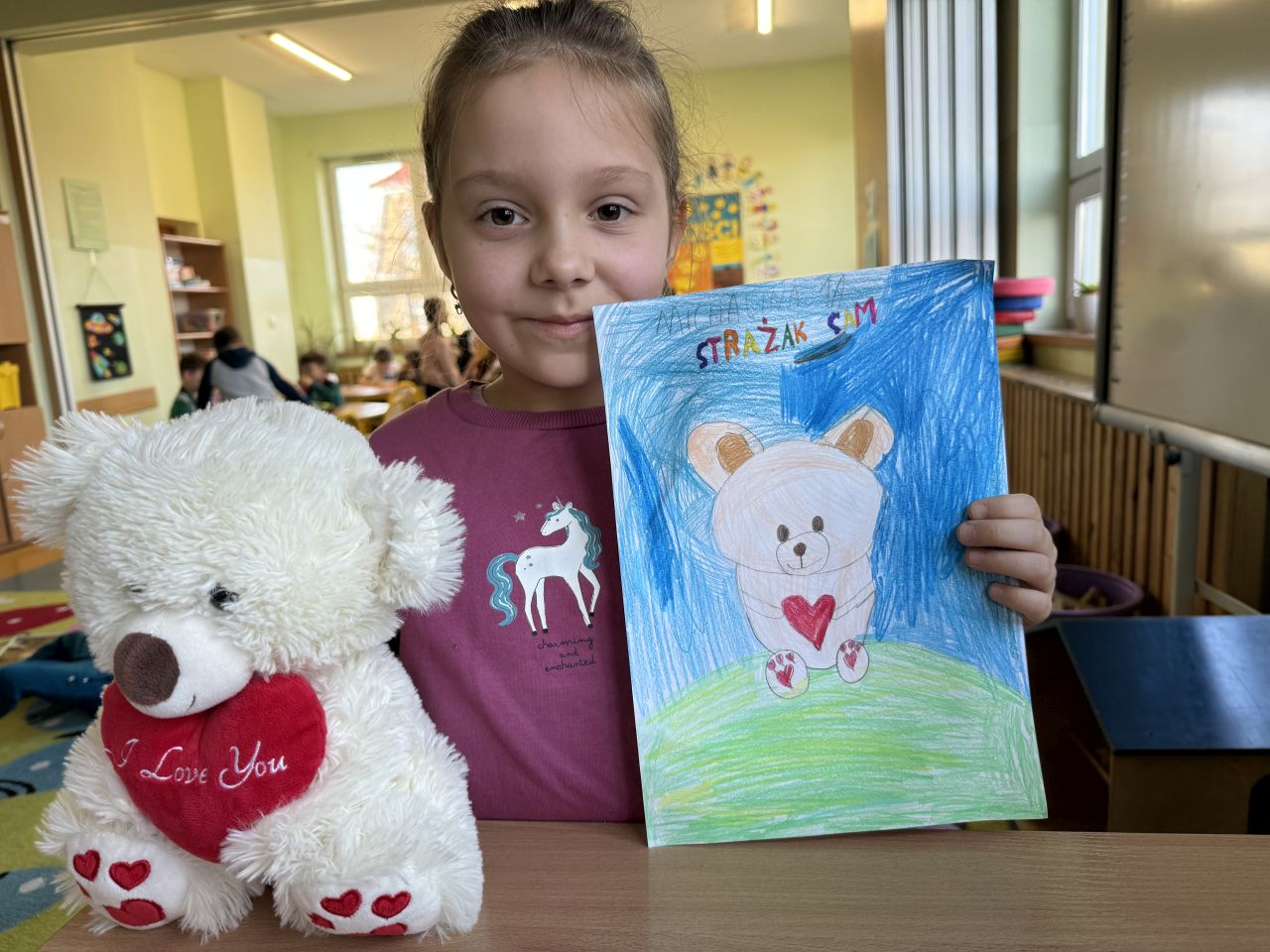 Halloween
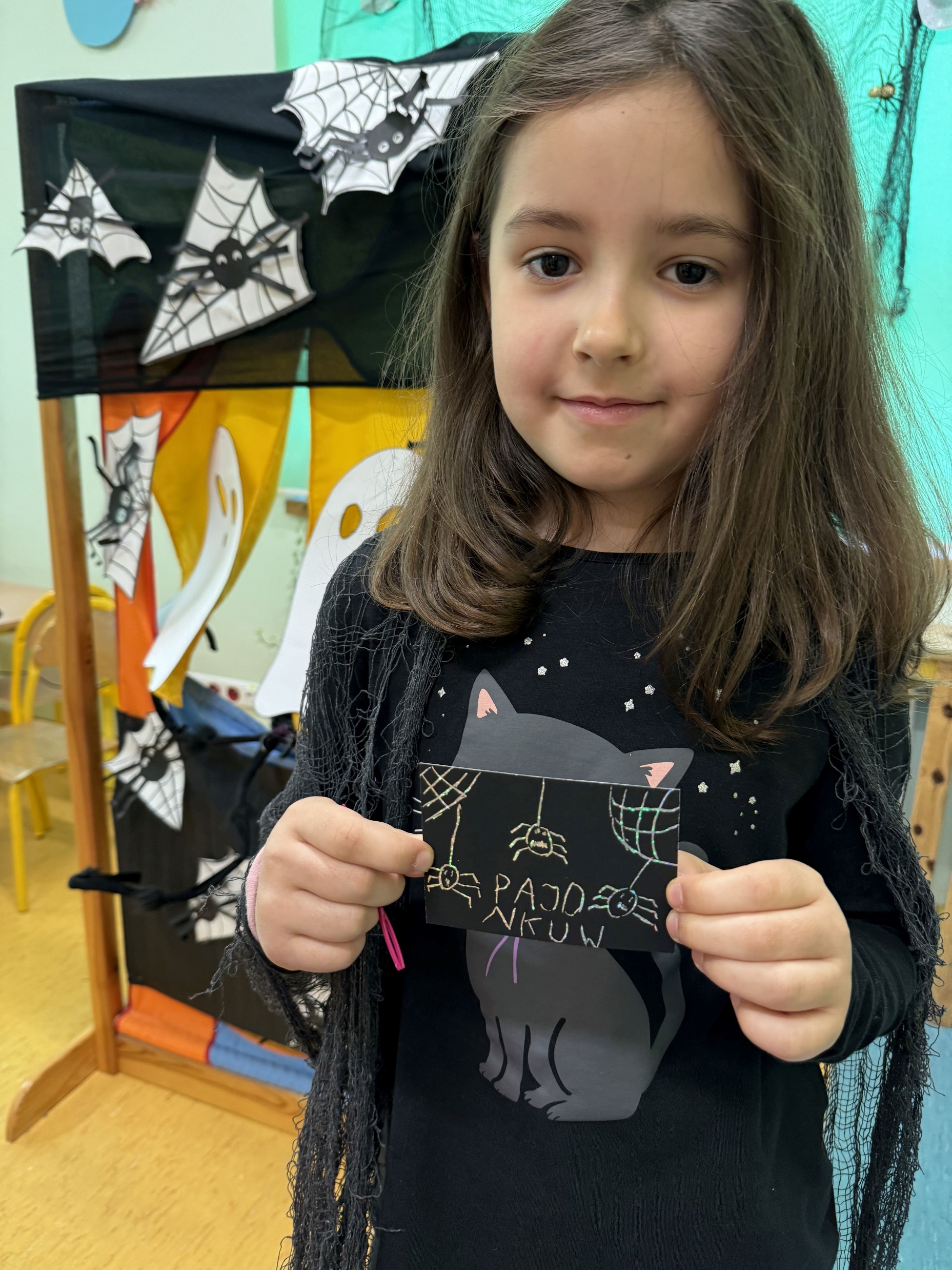 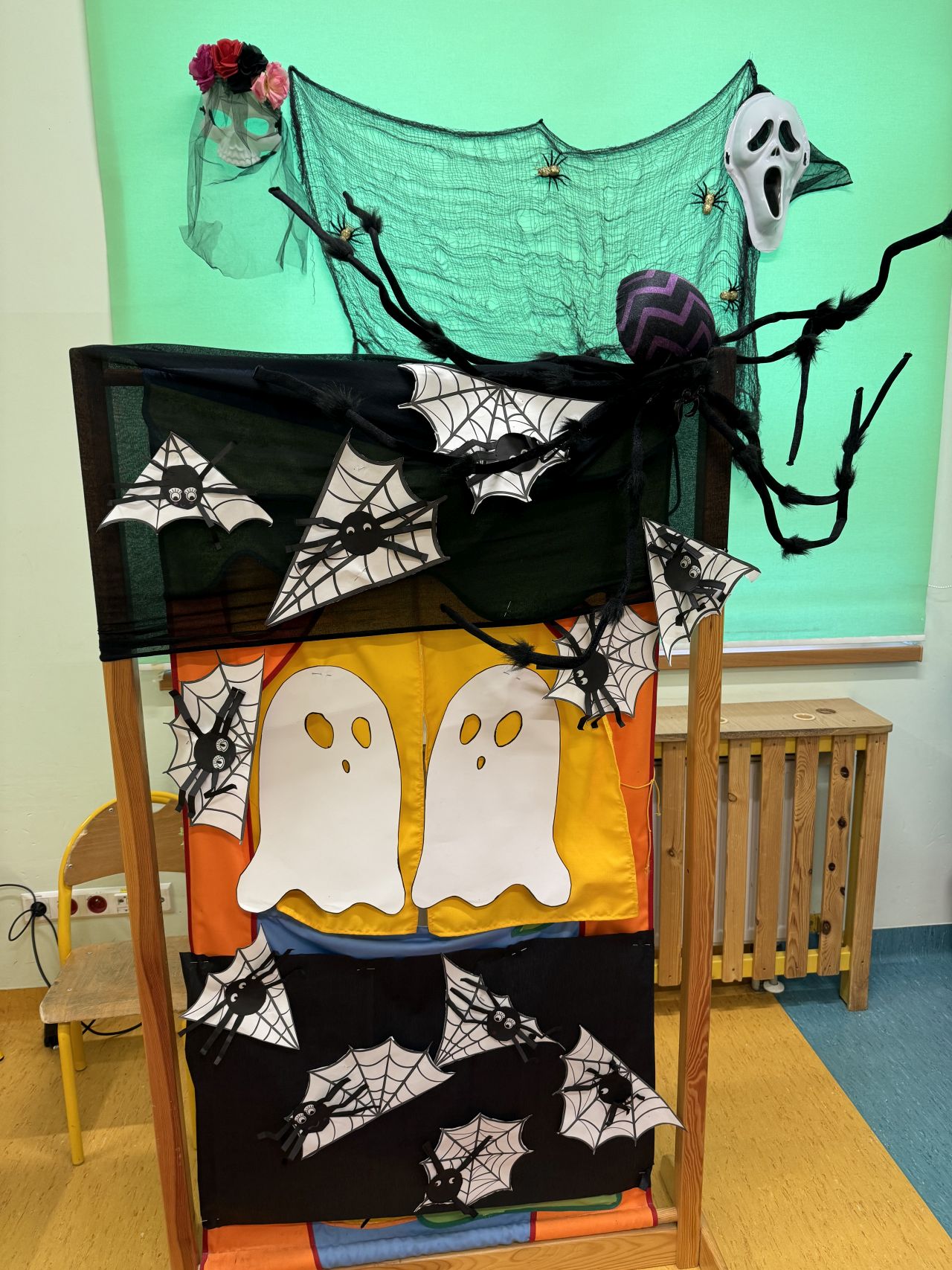 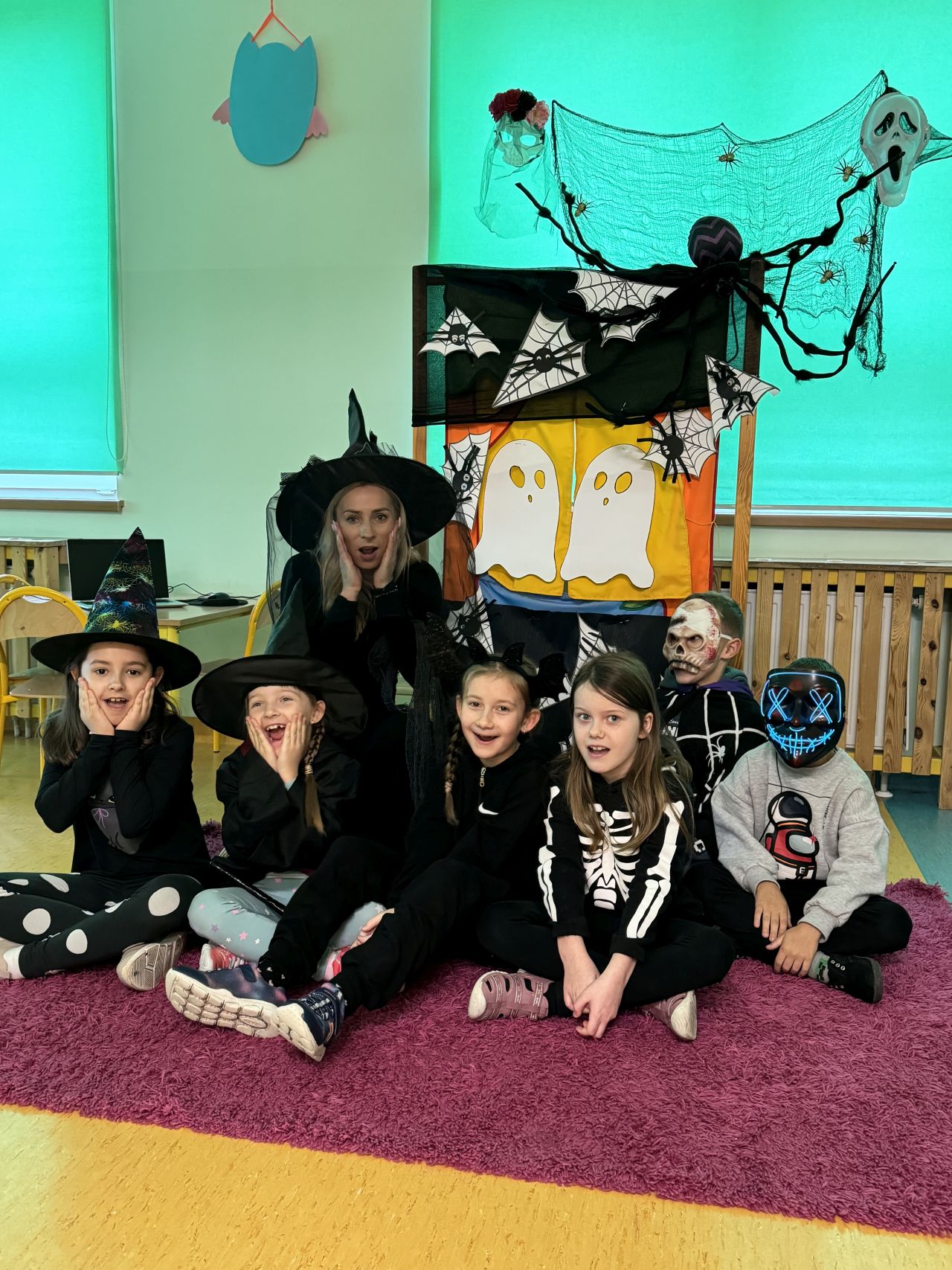 Udział w ogólnopolski konkursie plastyczny” Anioły” organizowany przez MDK w Aleksandrowie Łódzkim
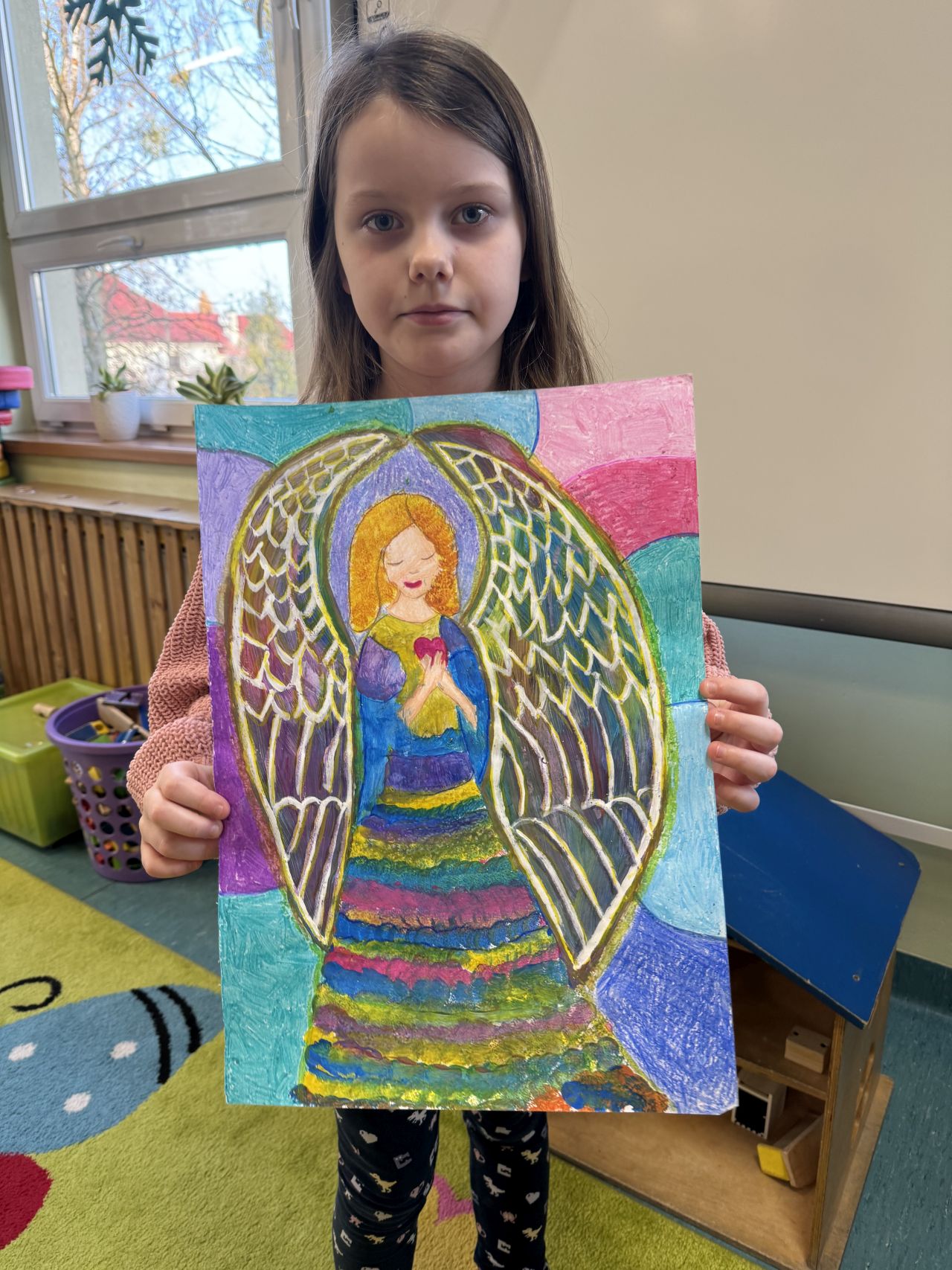 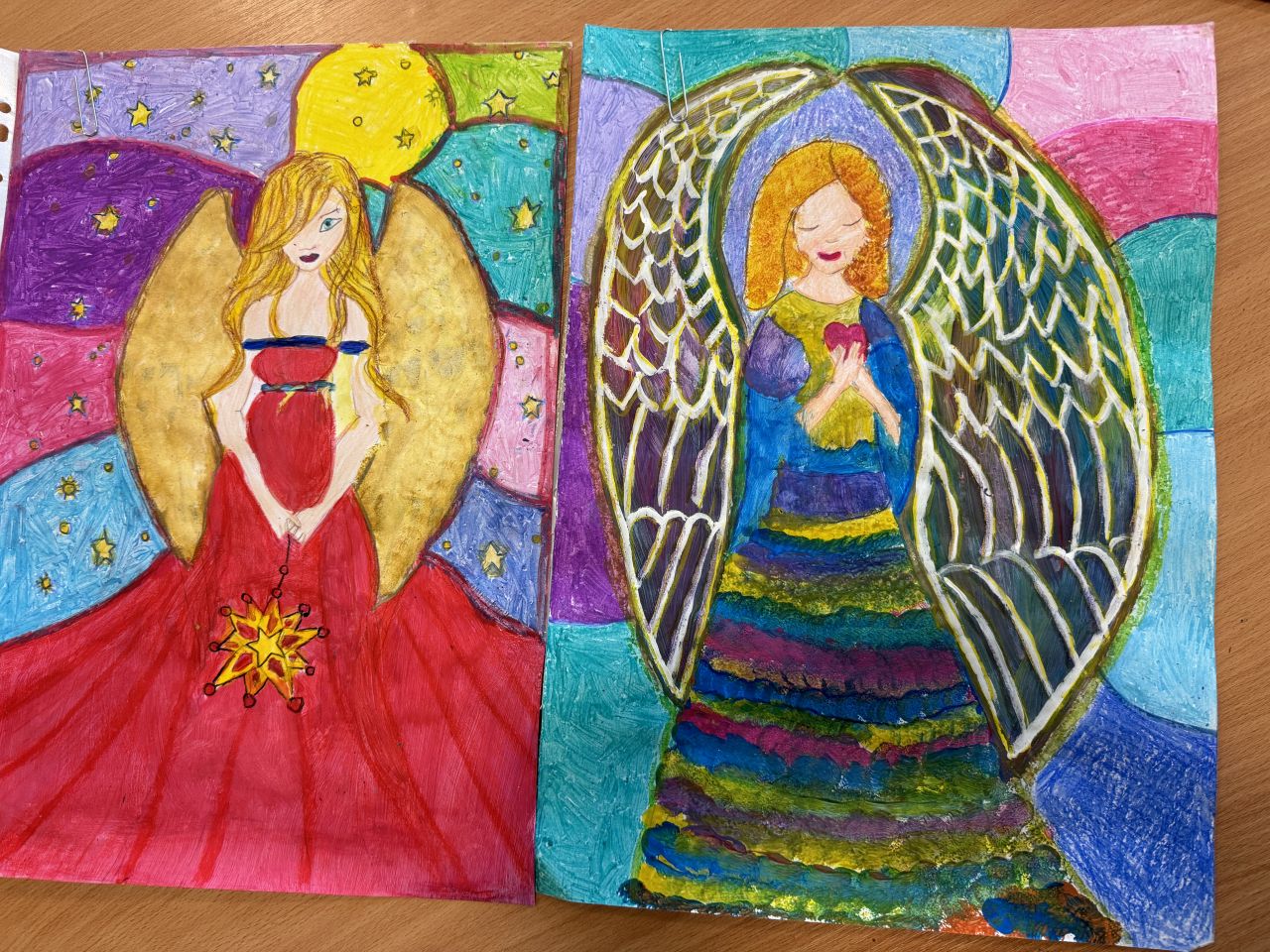 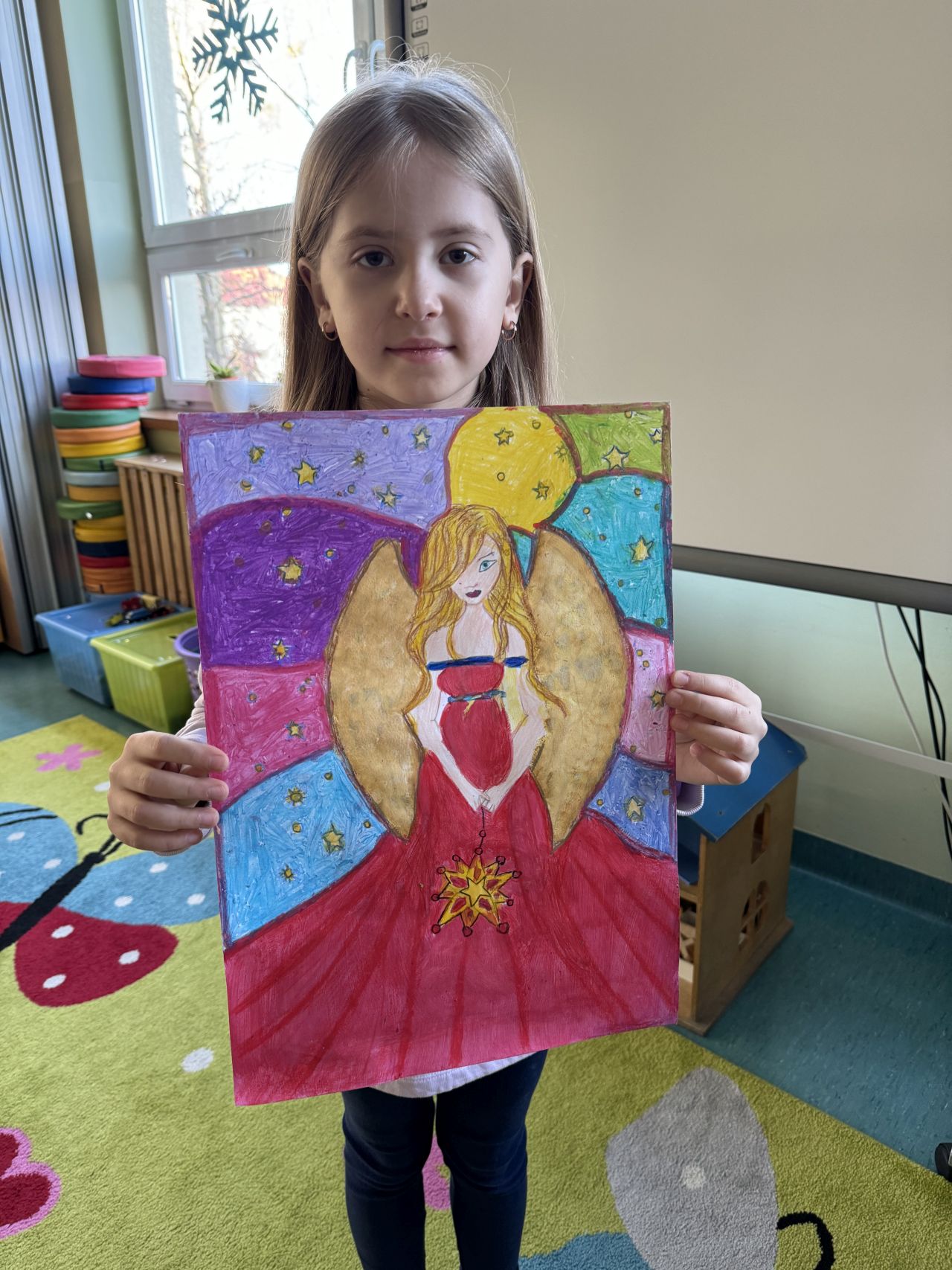 Realizacja ogólnopolskiego projektu Sztuka Emocji w listopadzie temat dotyczył Strachu
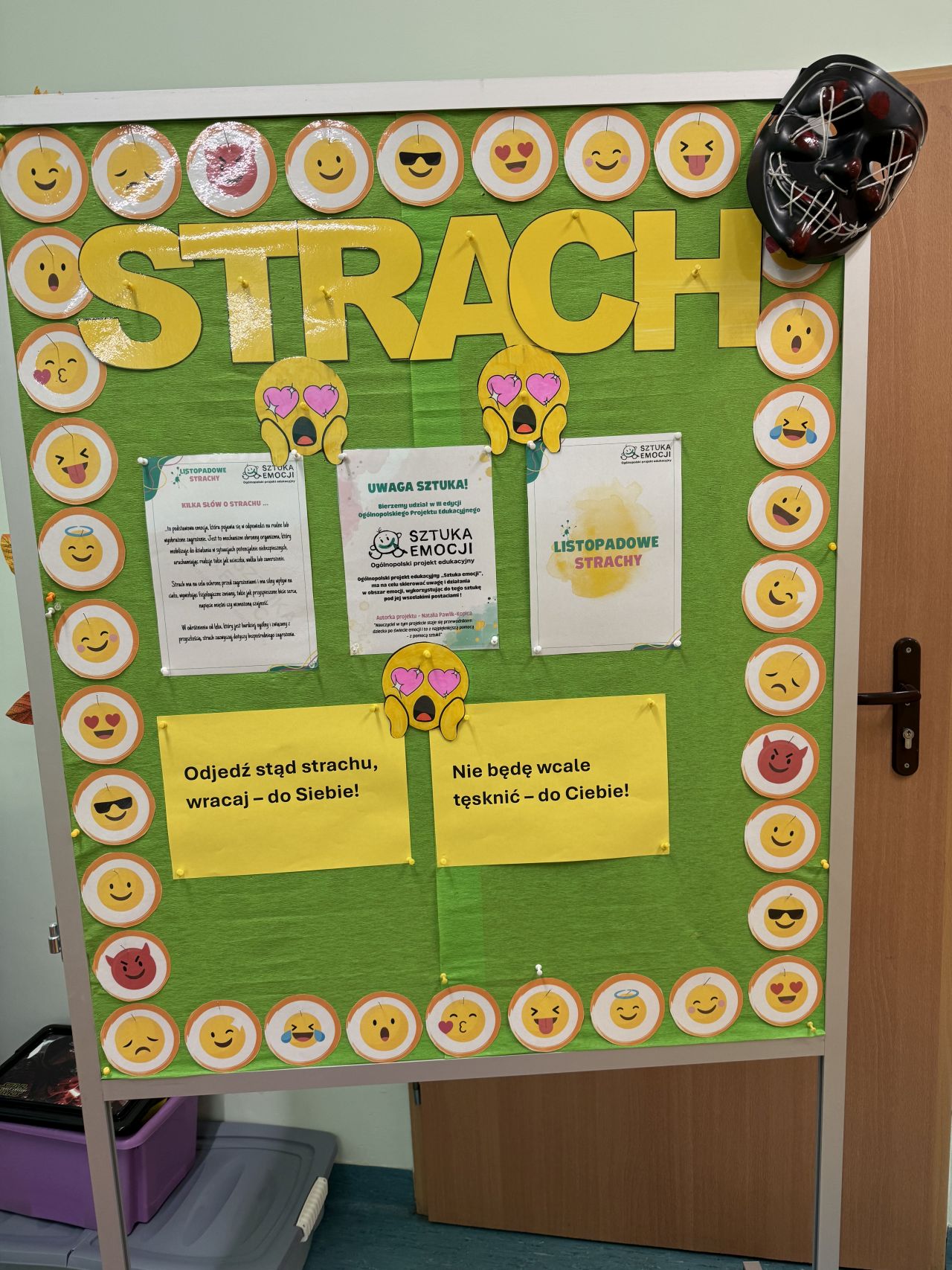 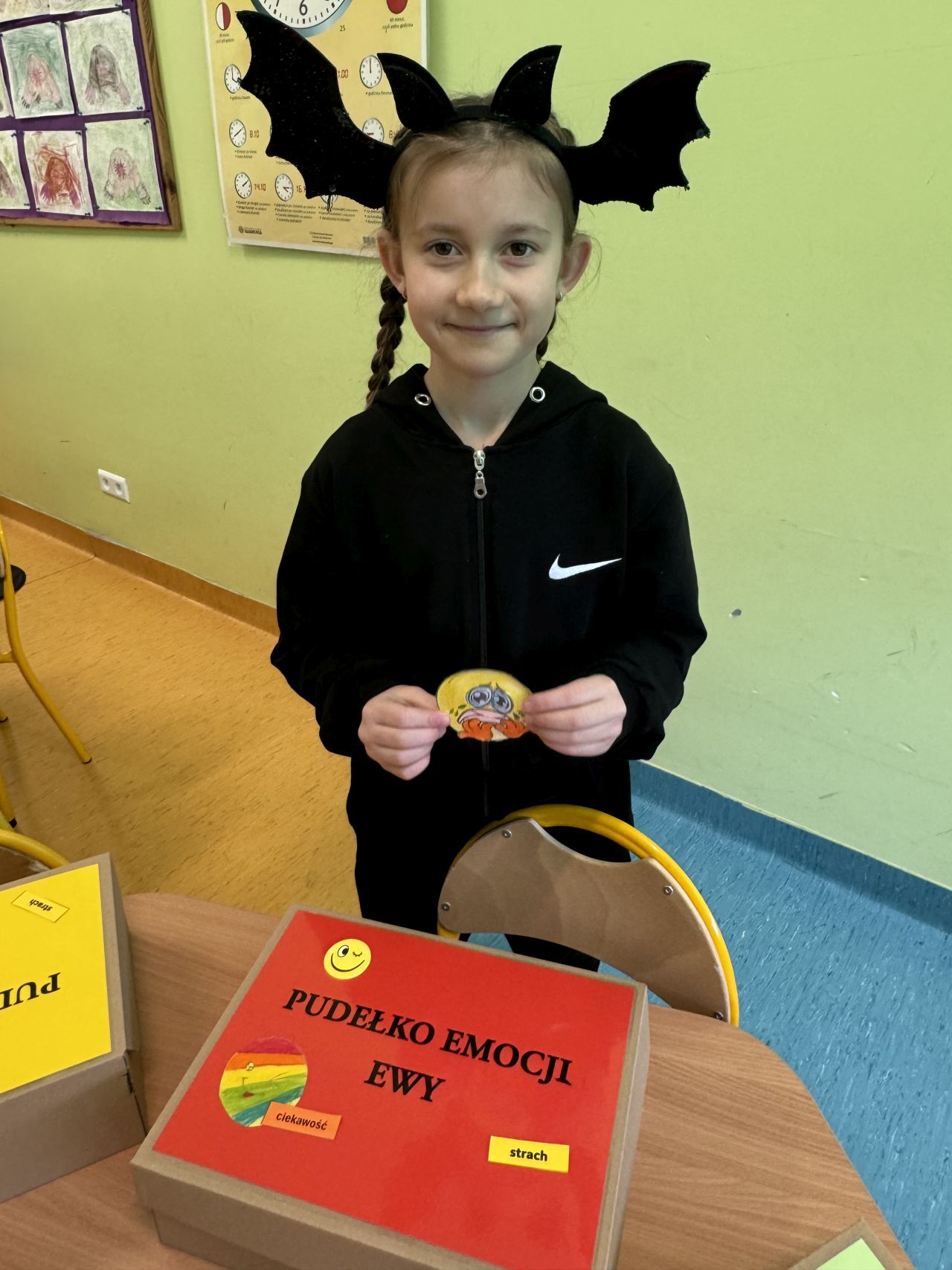 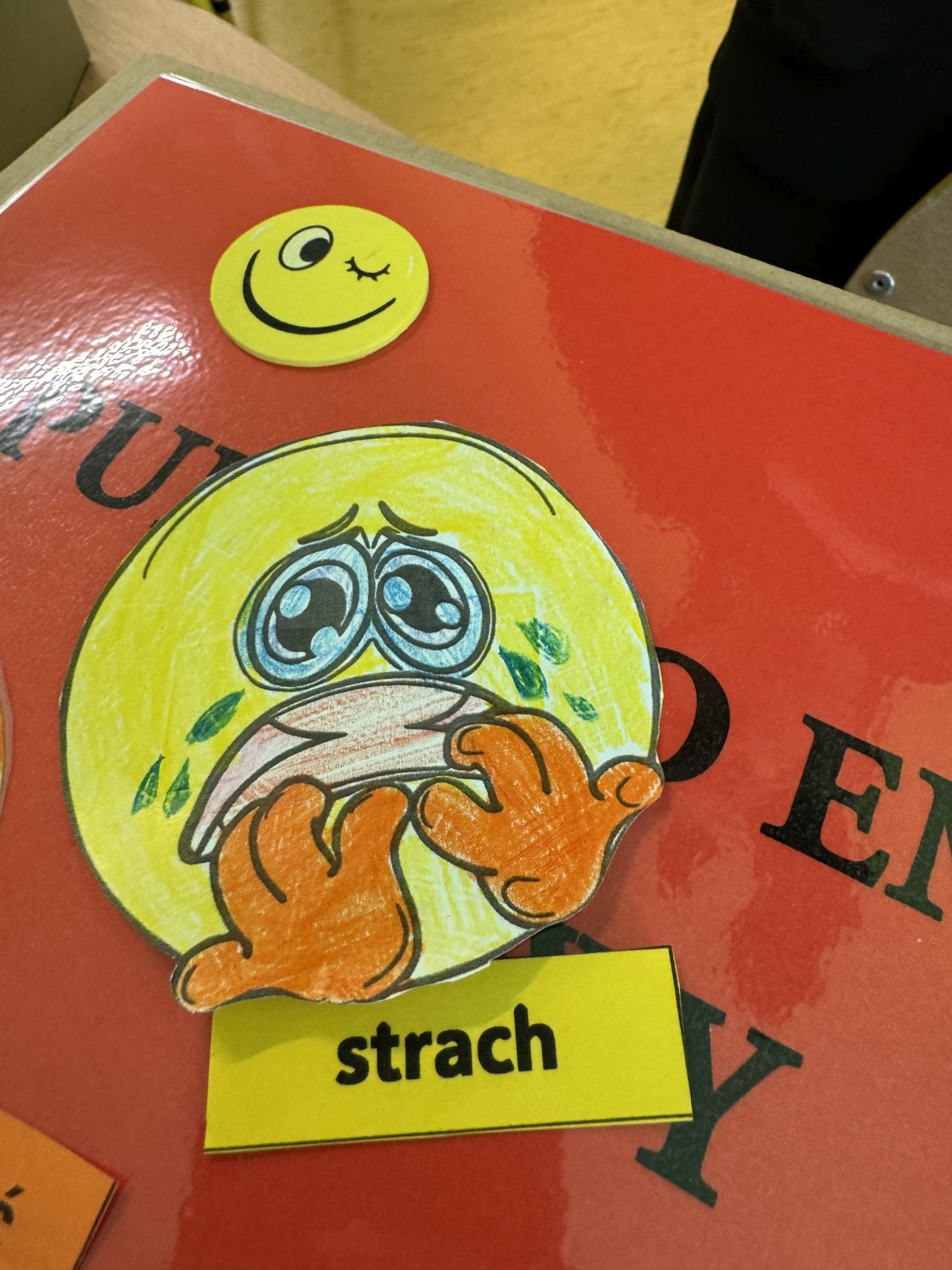 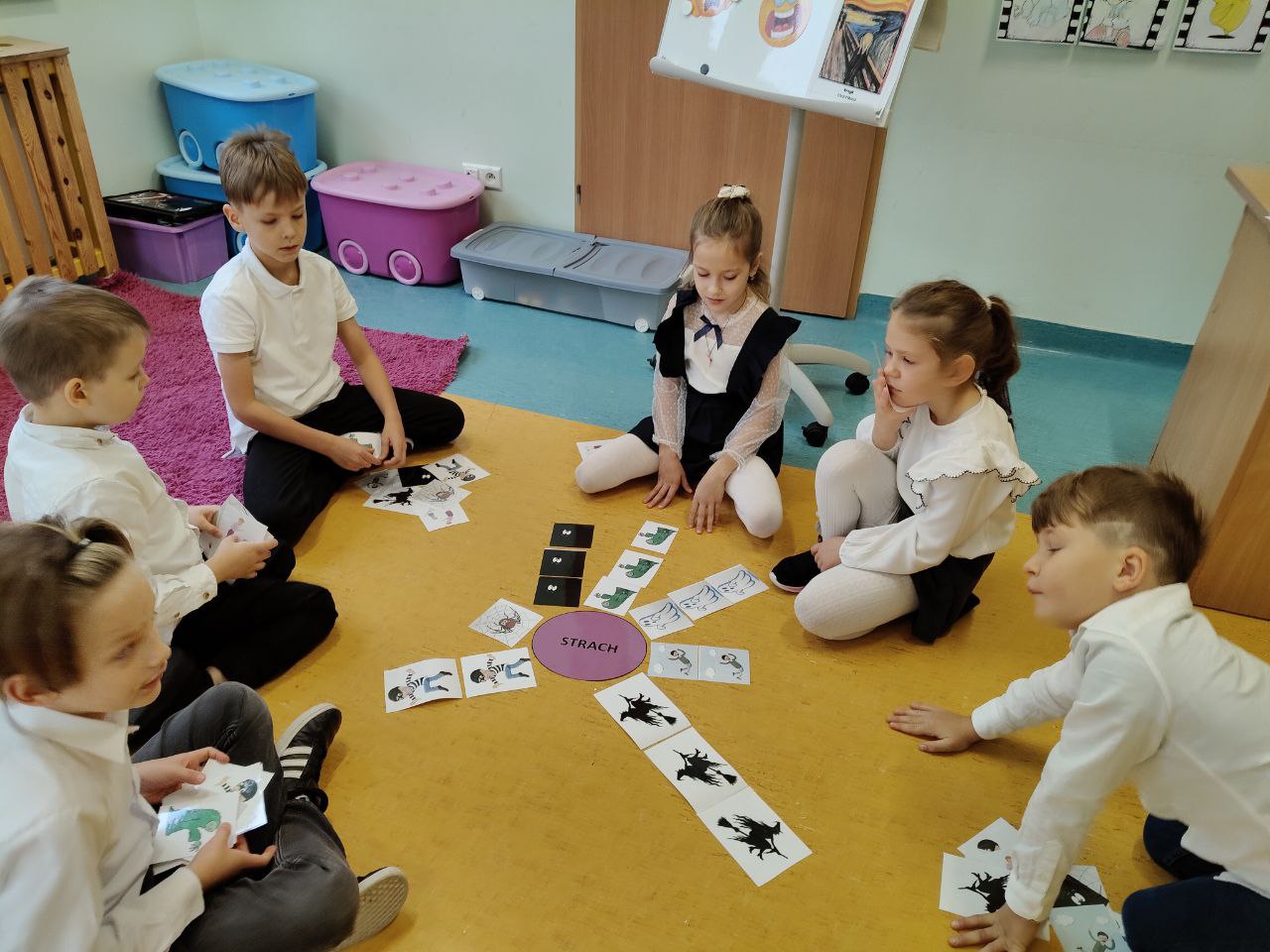 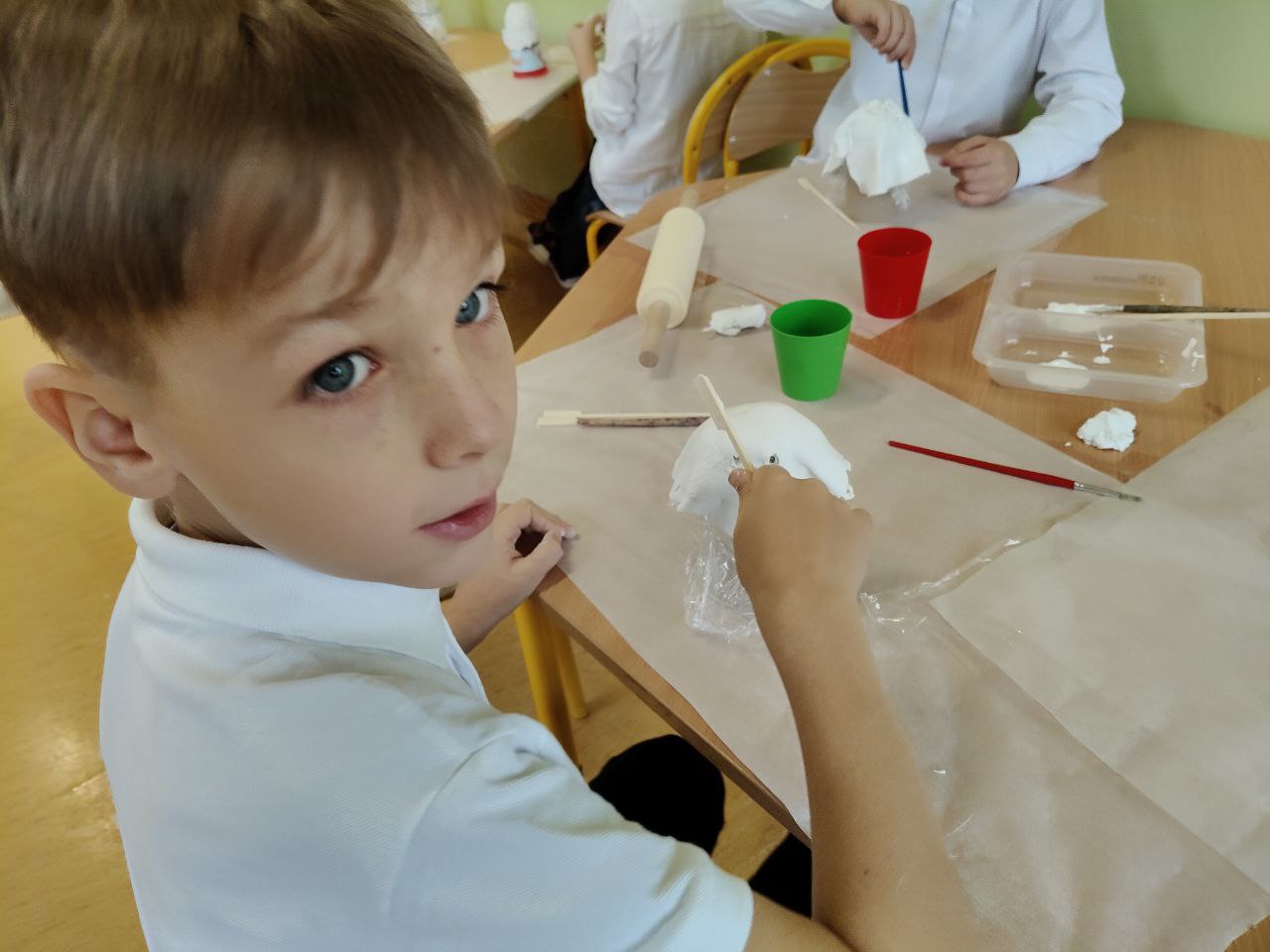 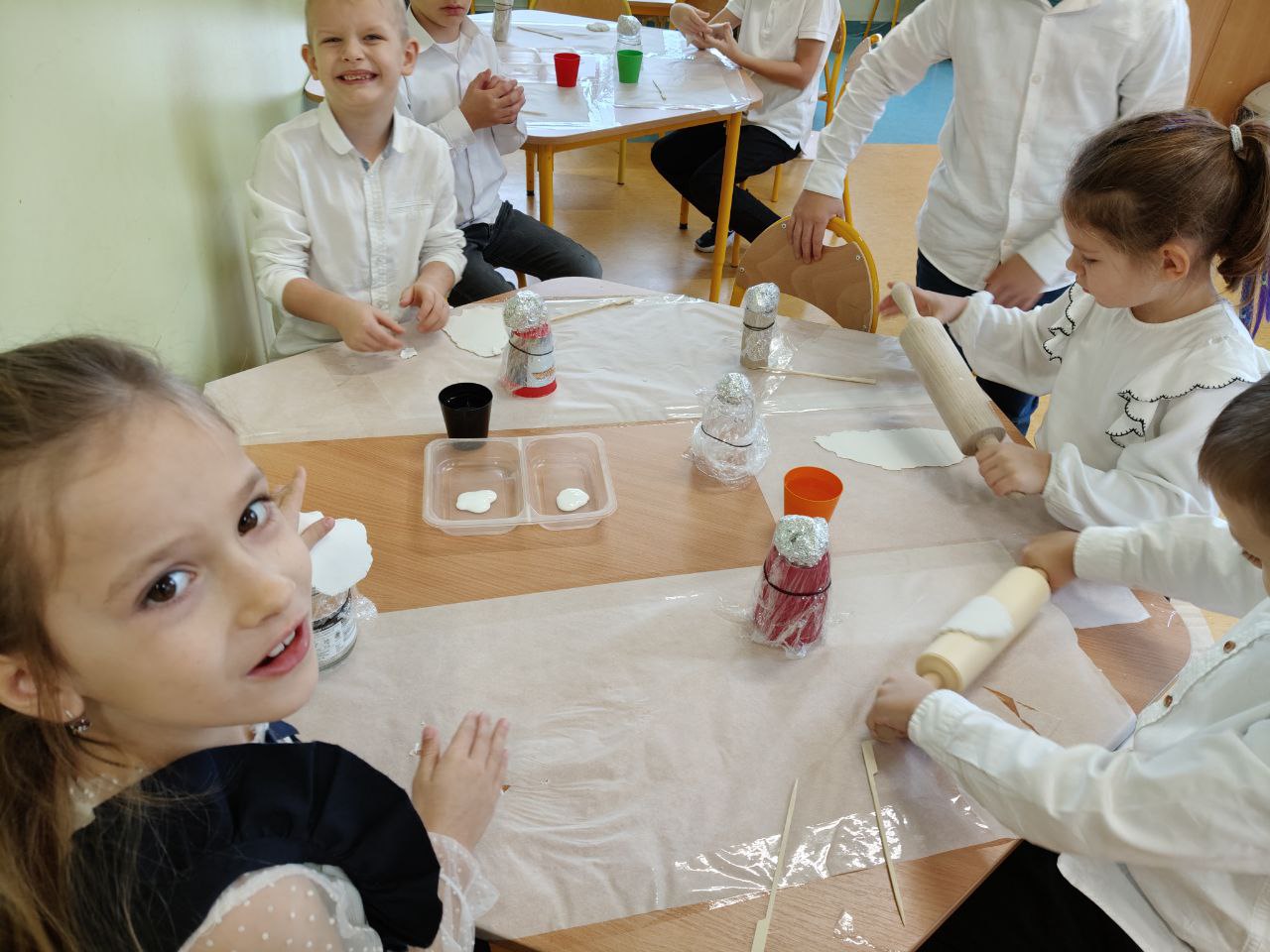 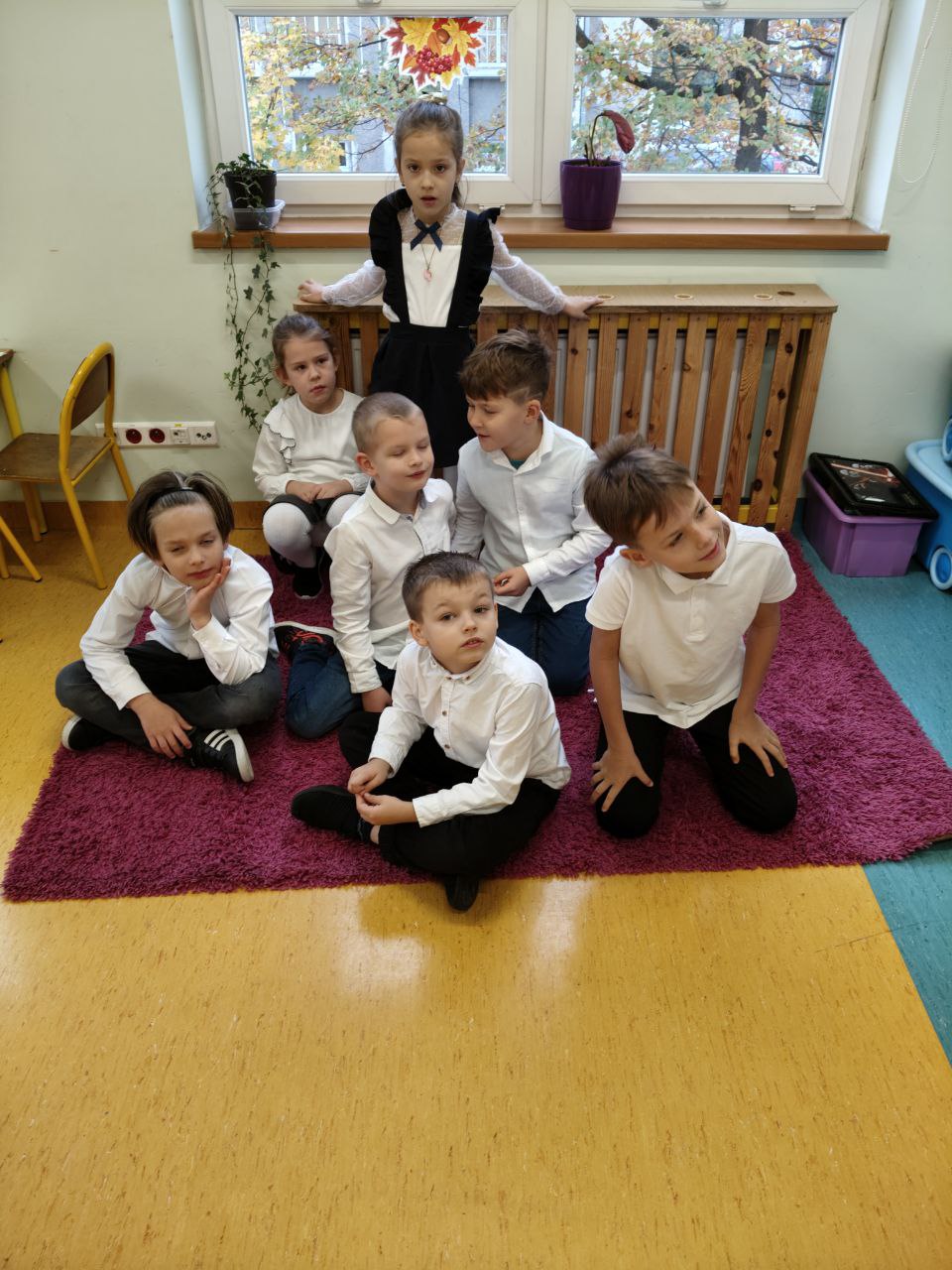 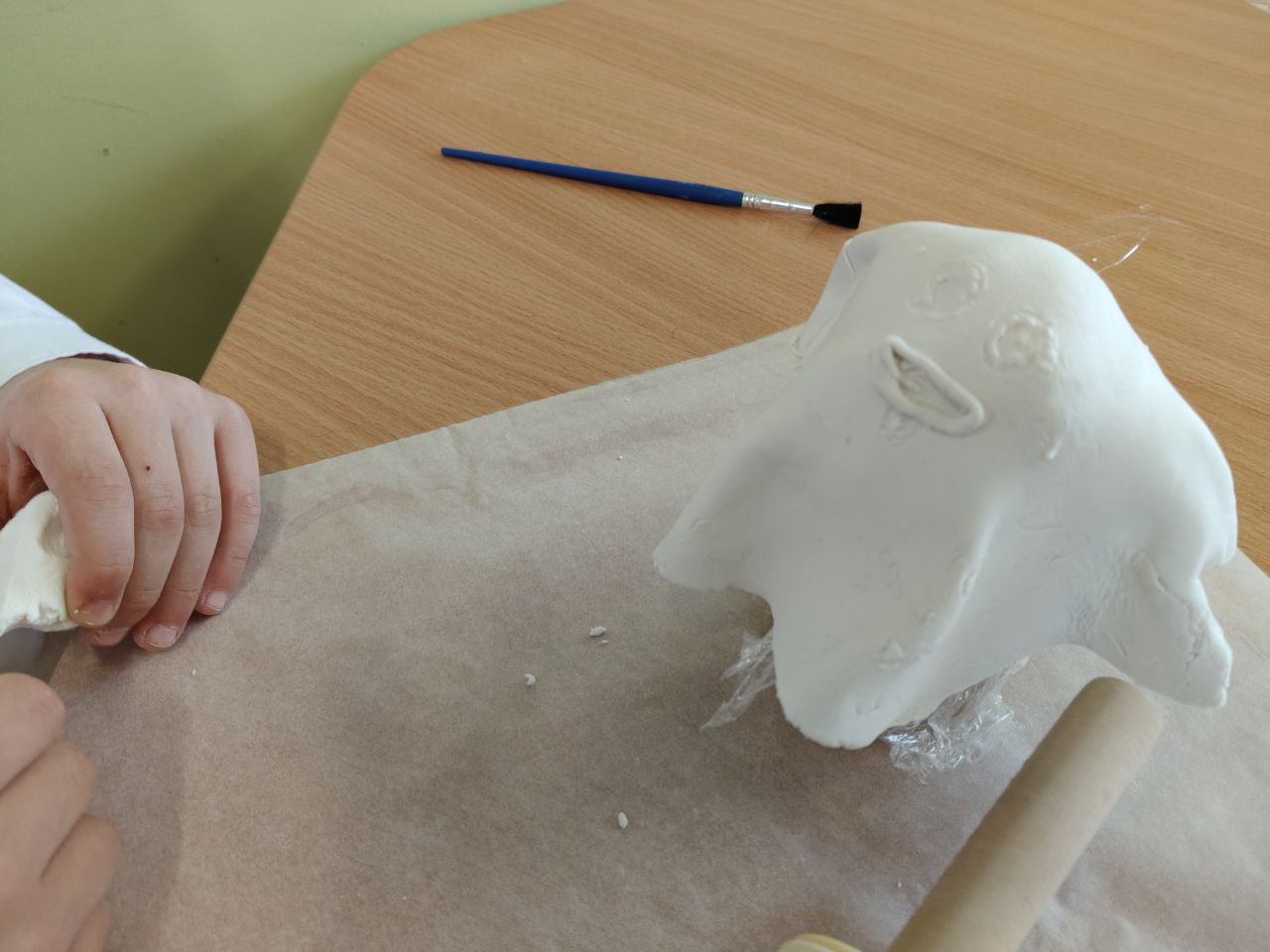 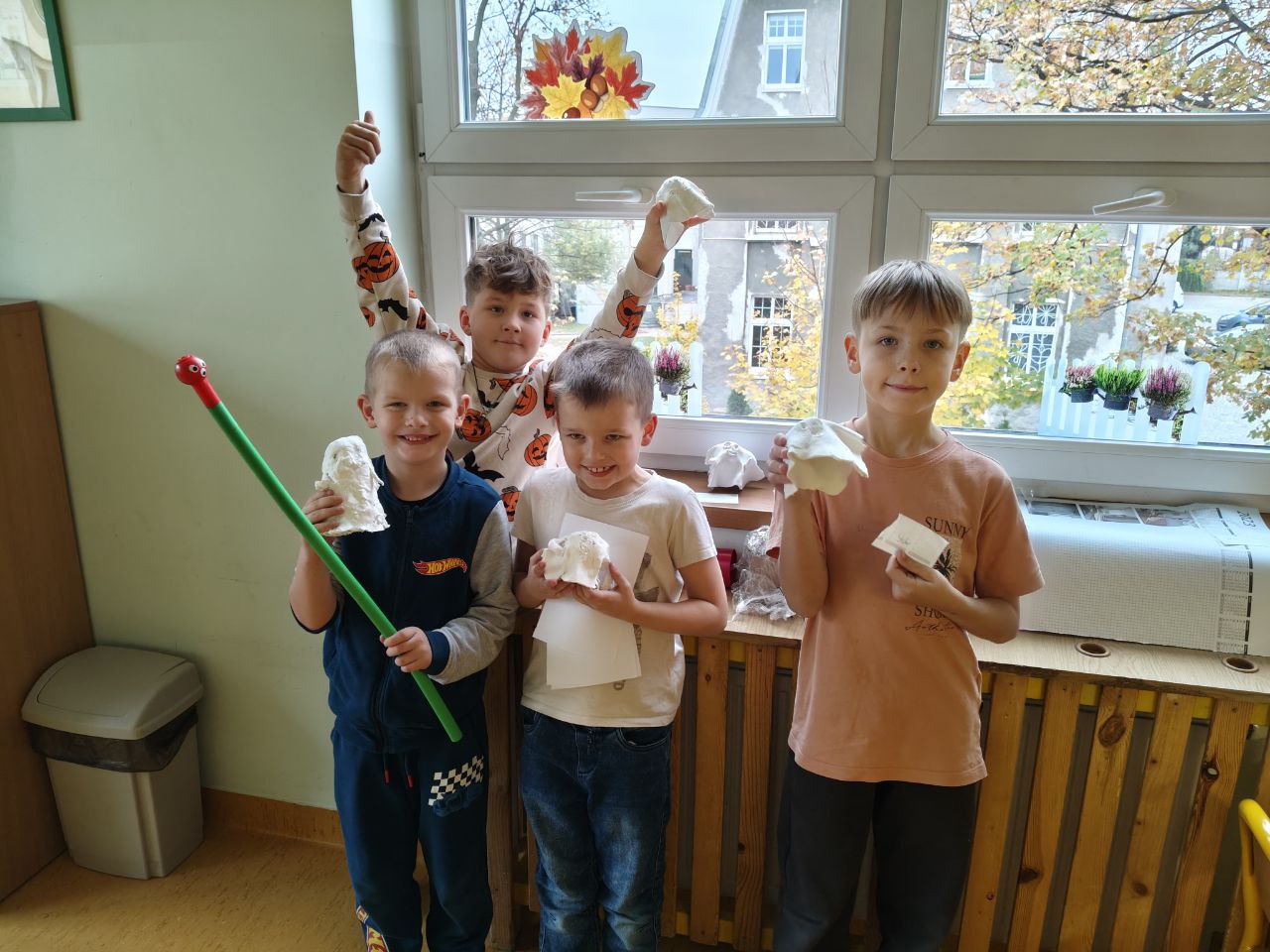 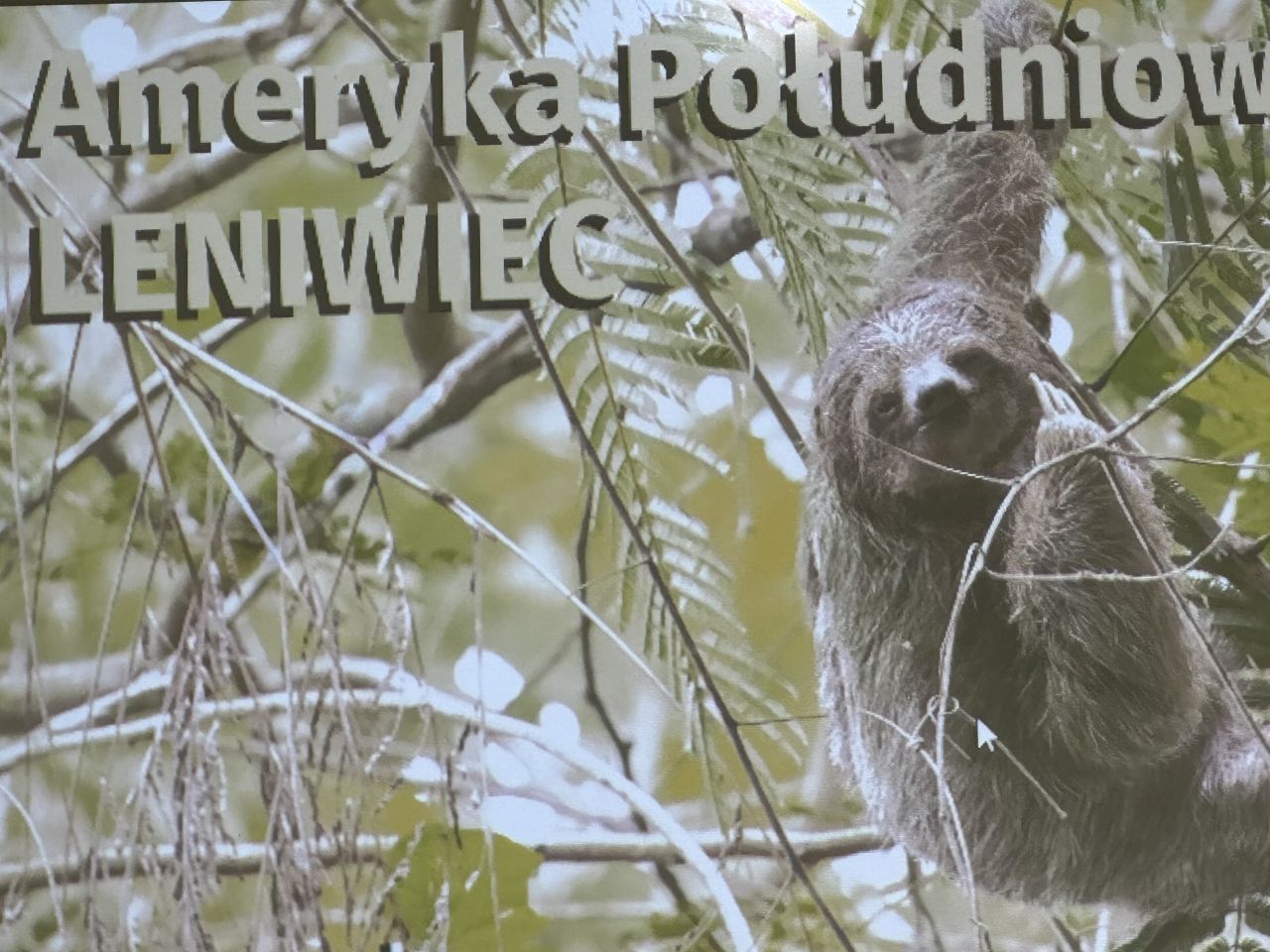 Realizacja projektu Najdziwniejsze Zwierzęta Świata – Ameryka Południowa Leniwiec
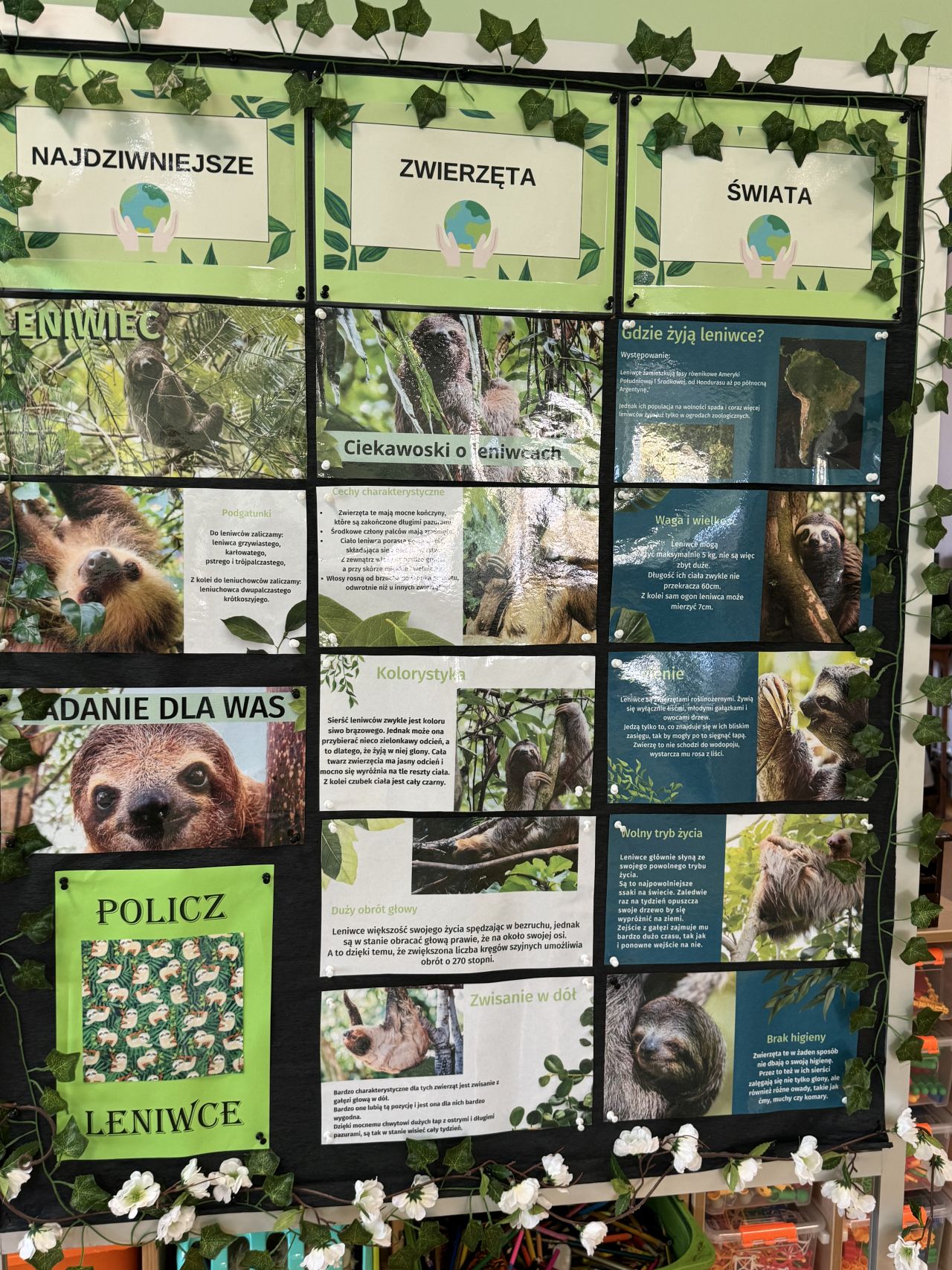 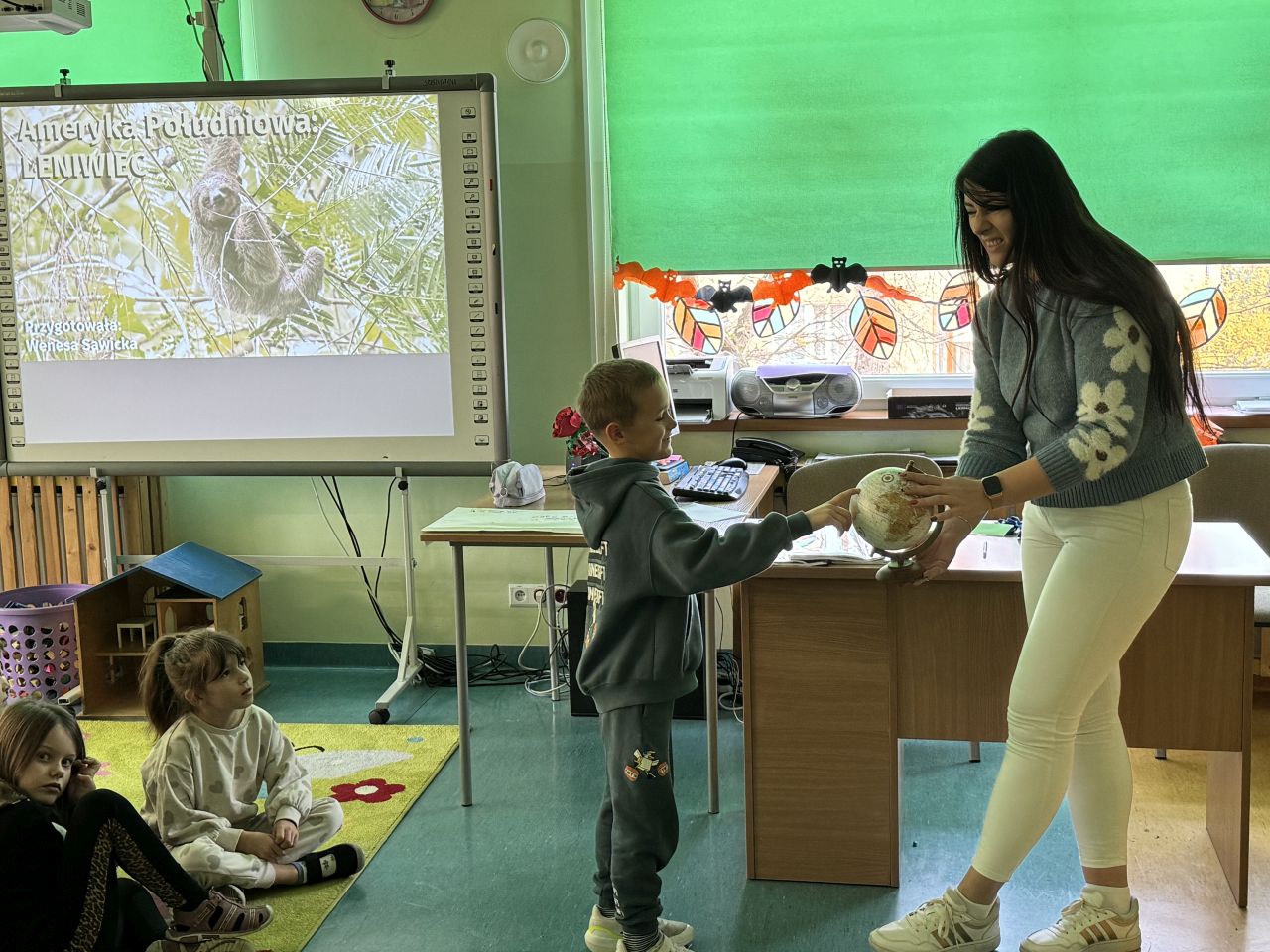 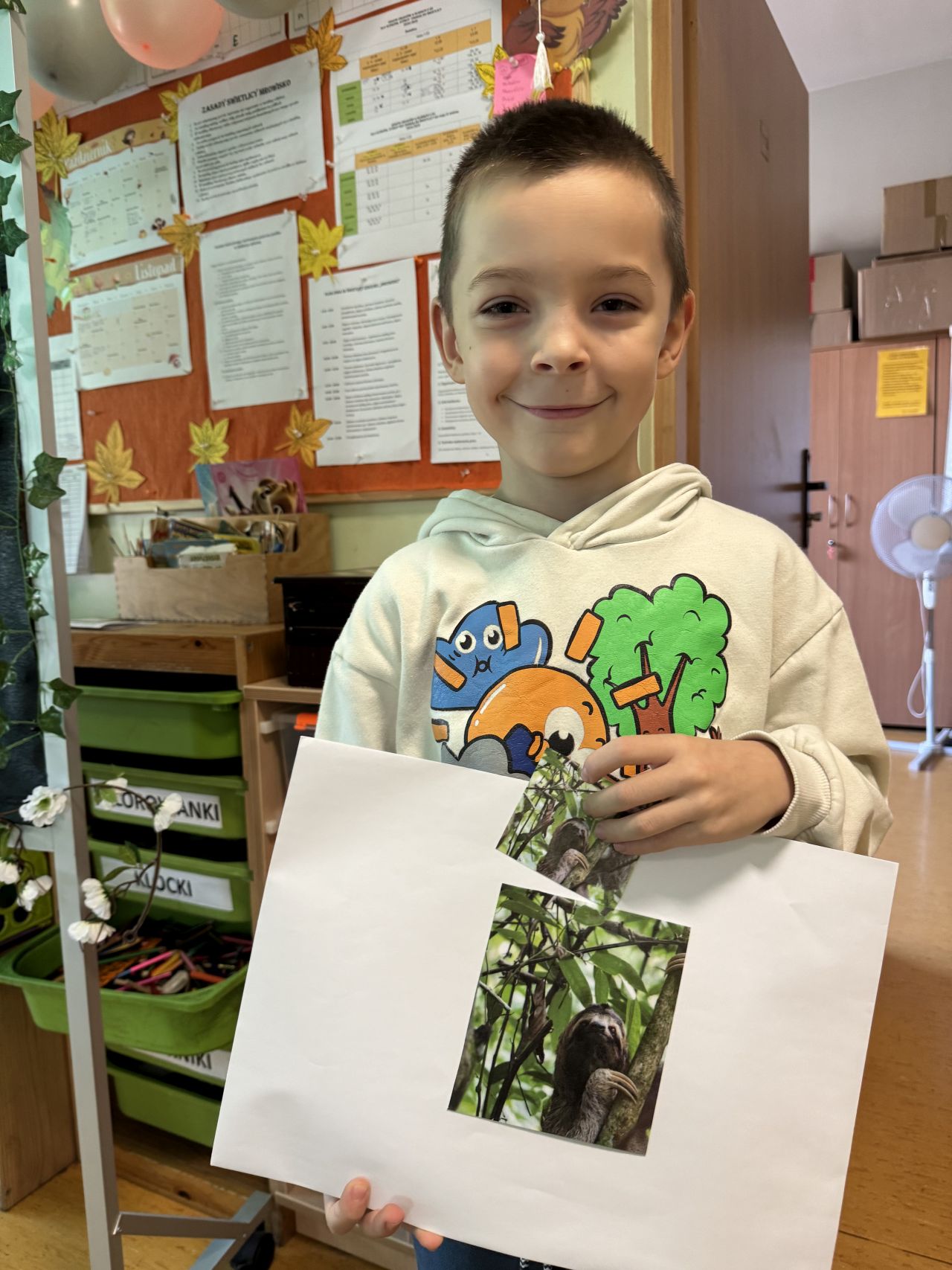 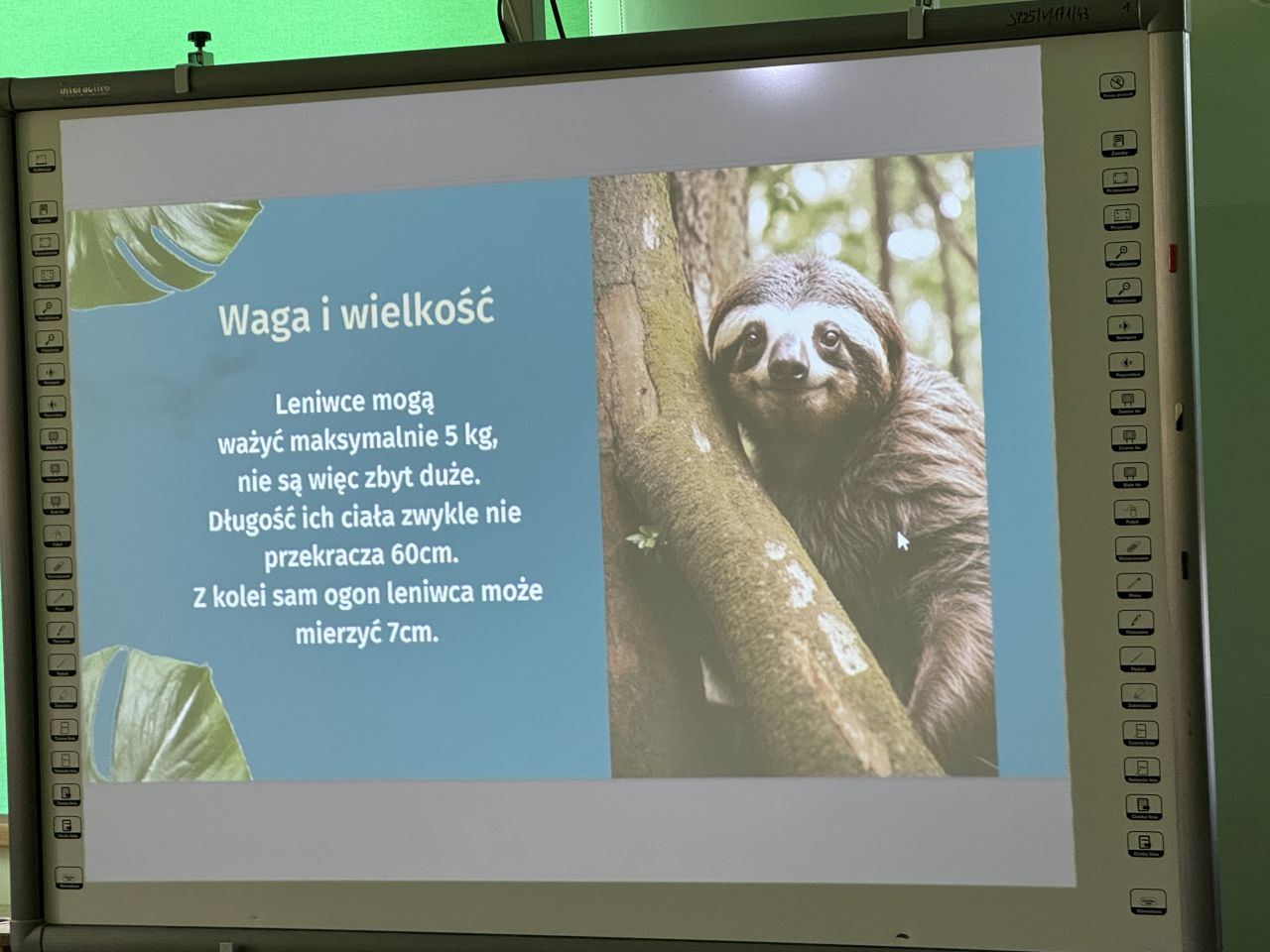 Dzień życzliwości i realizacja projektu “Swietlica na medal”
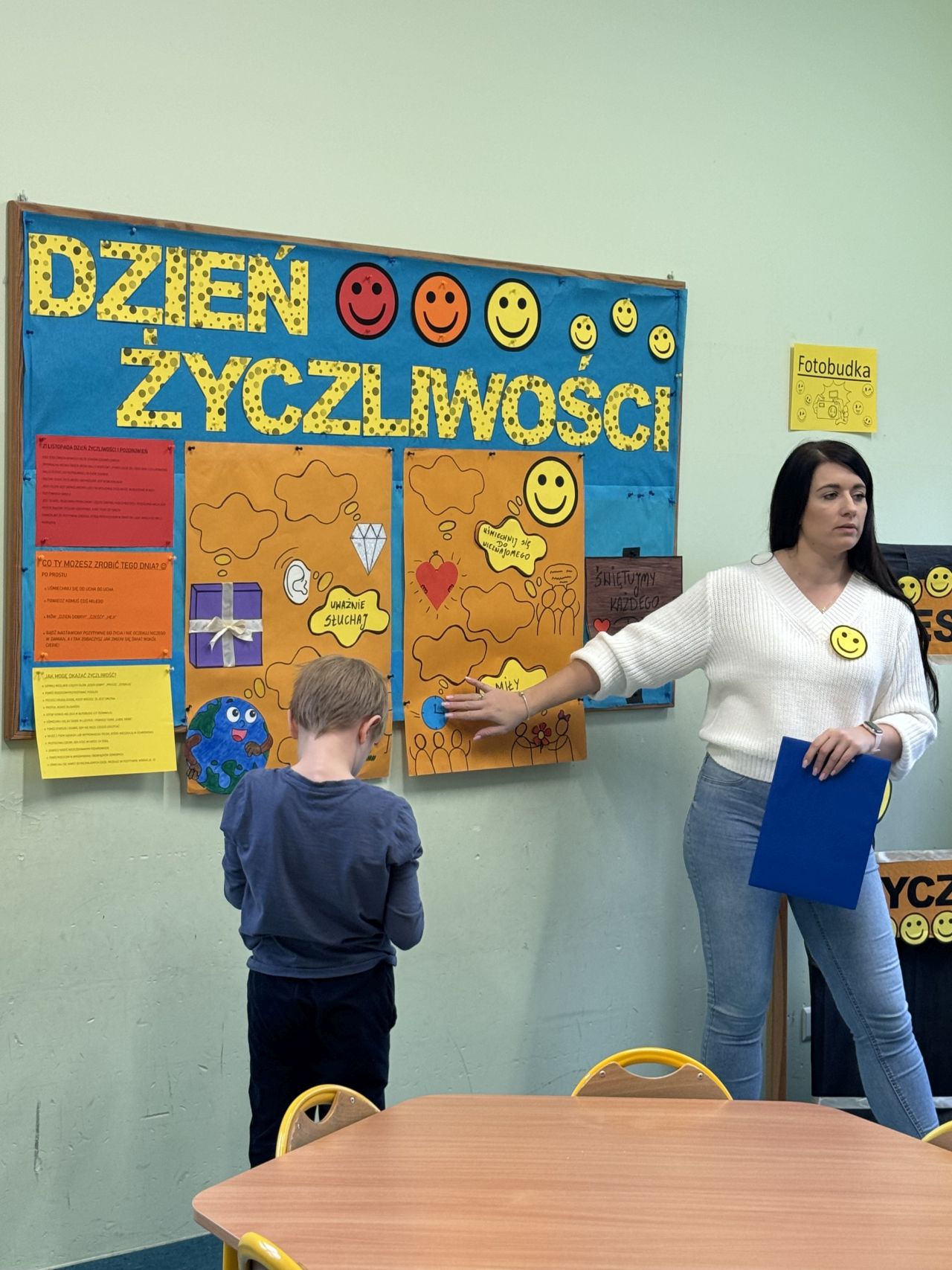 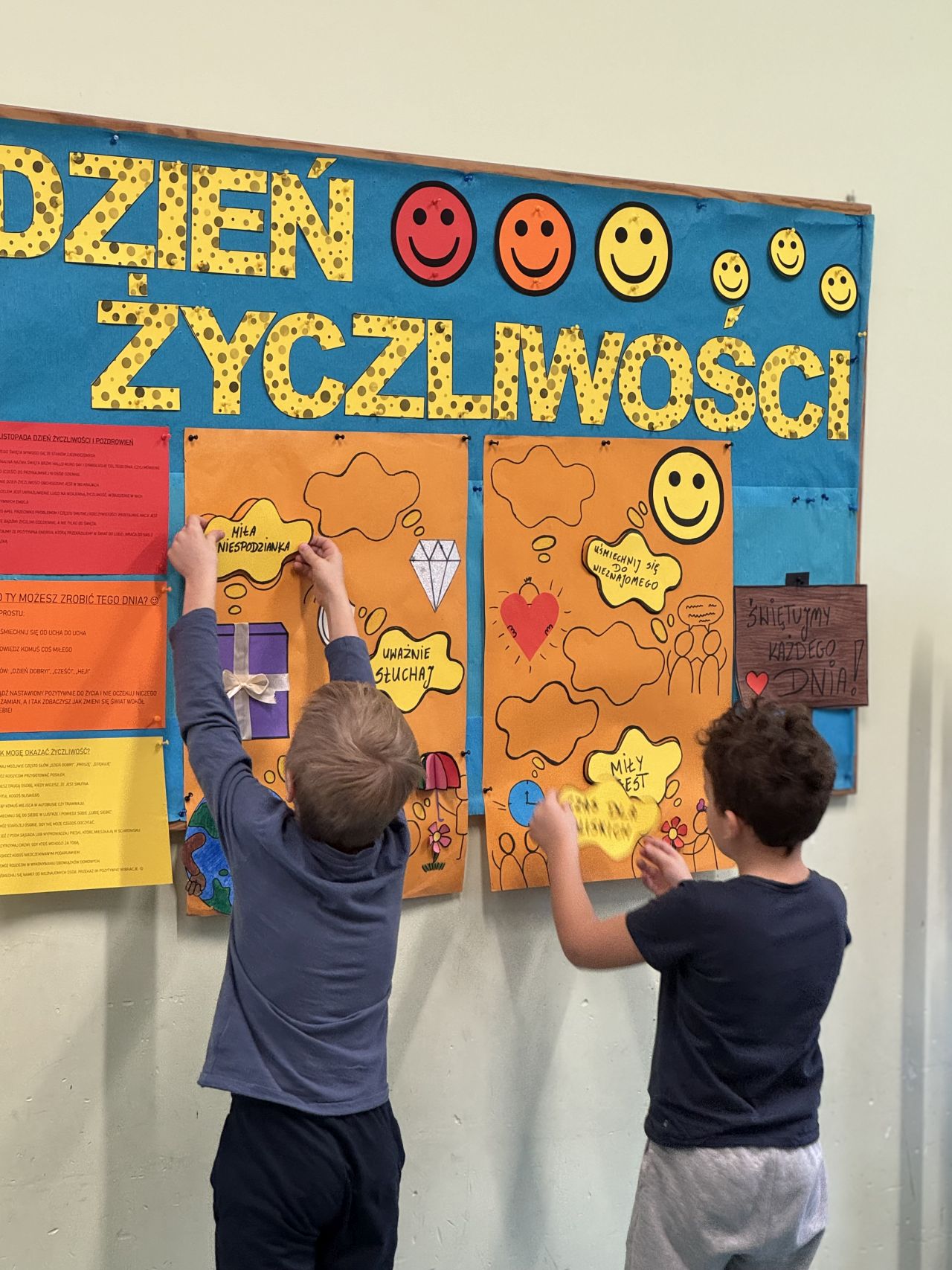 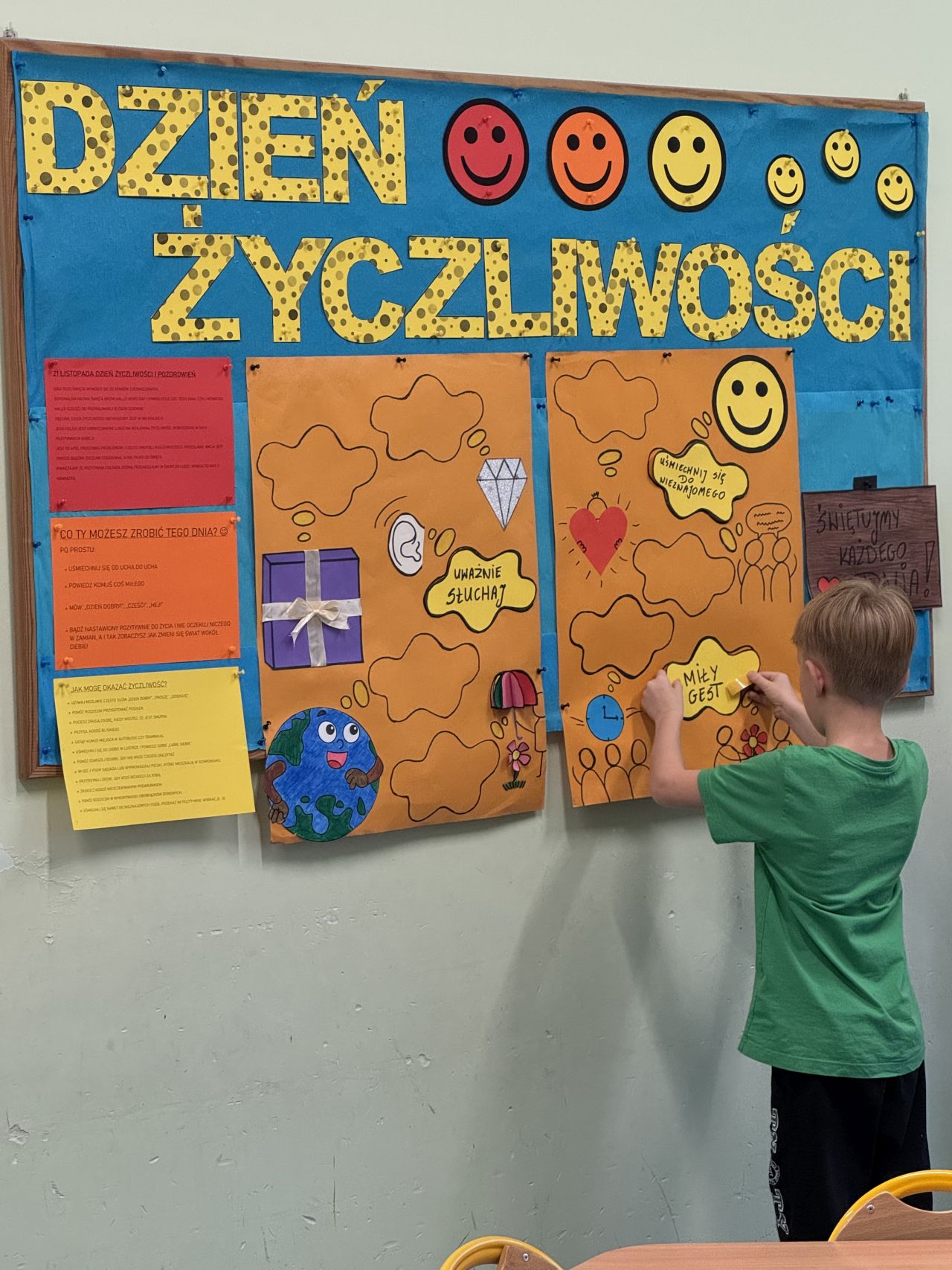 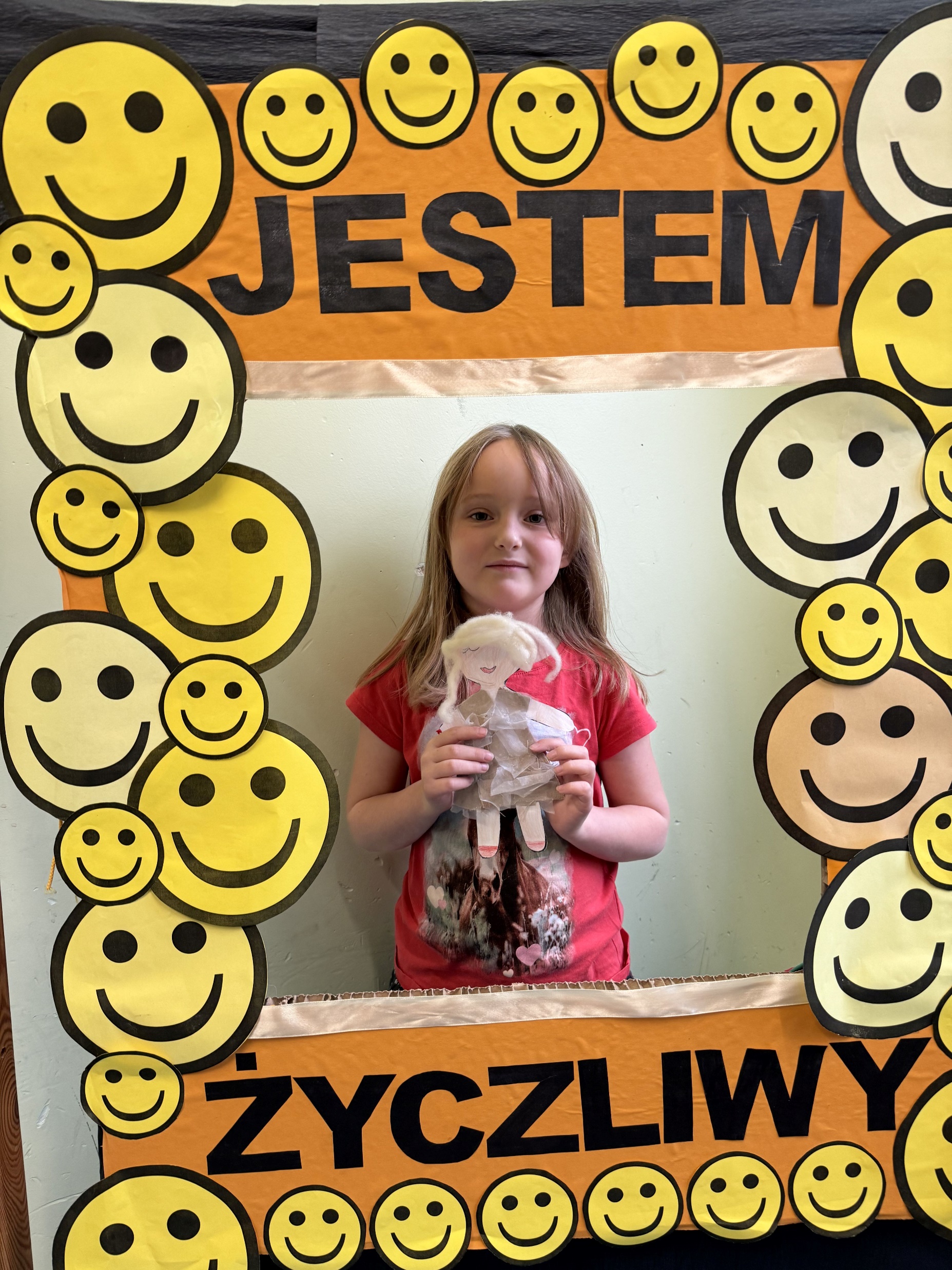 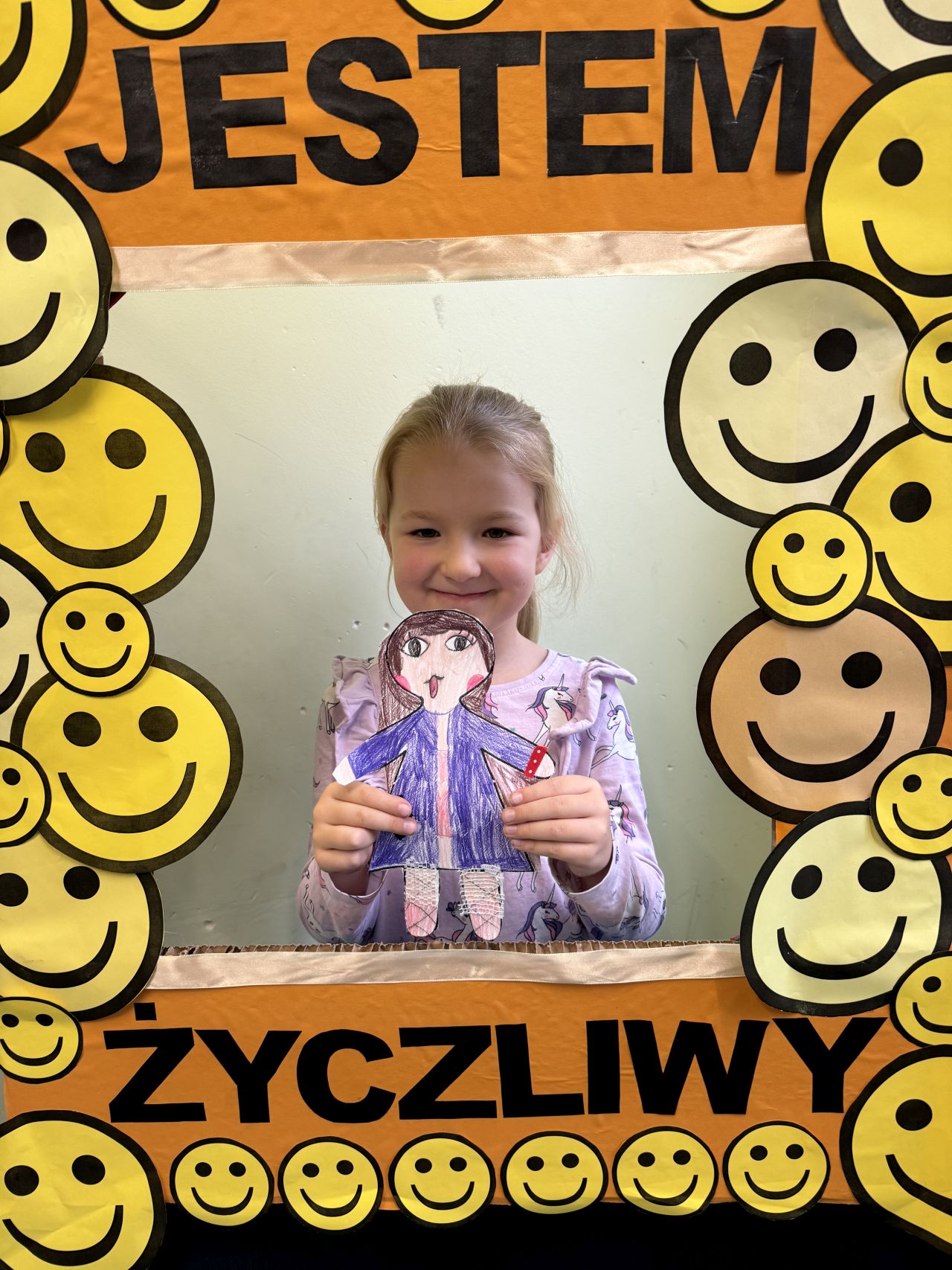 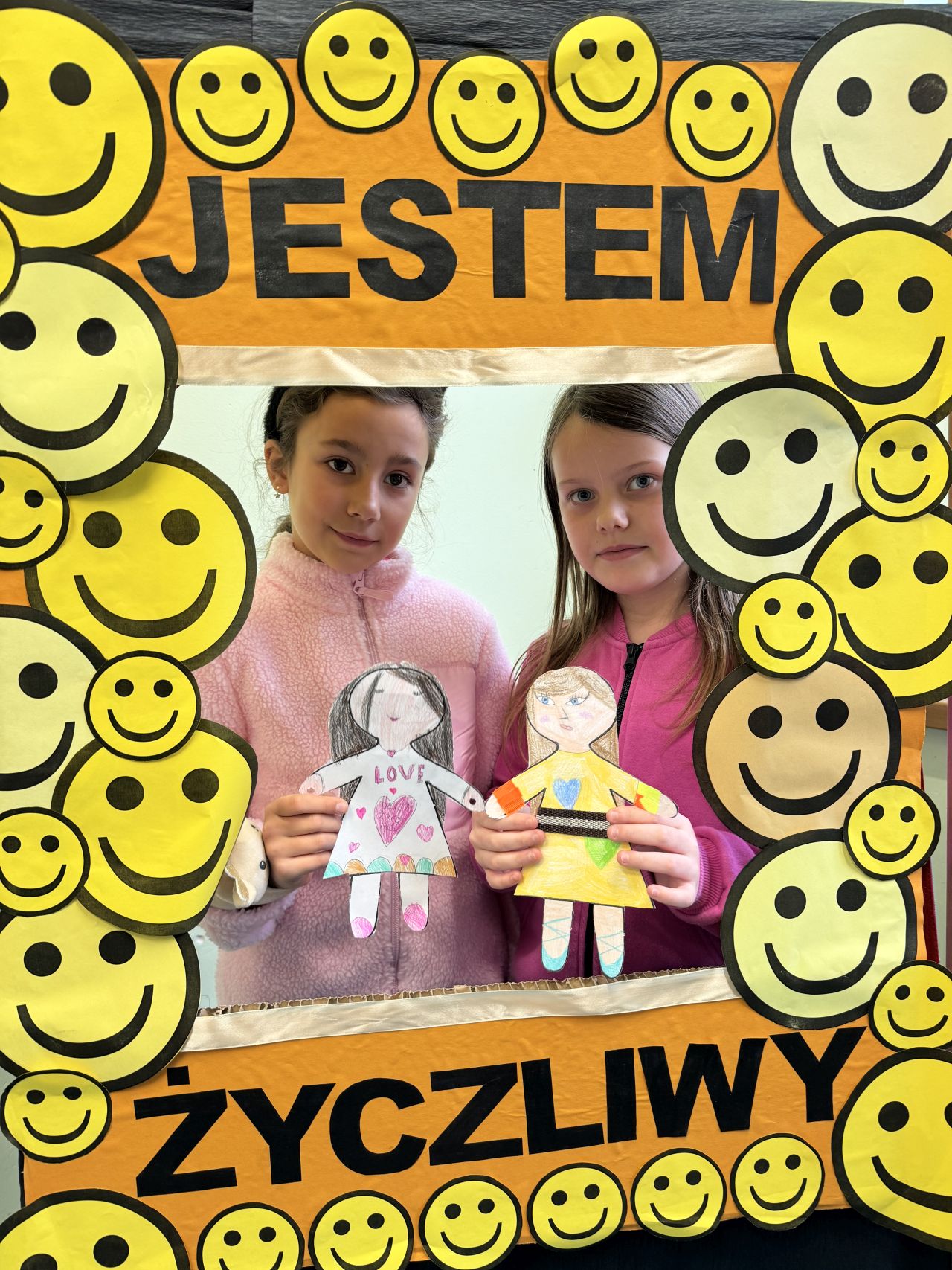 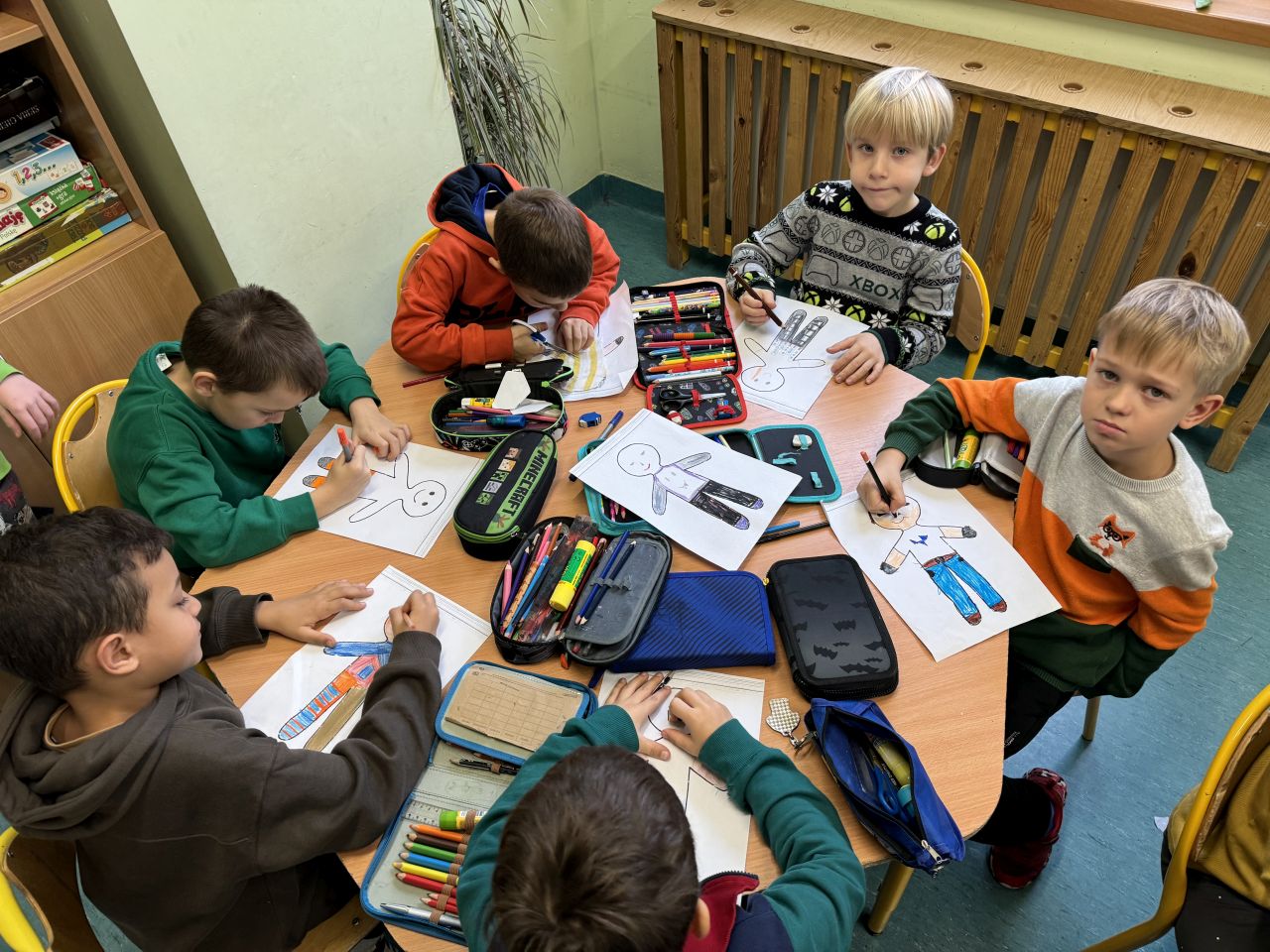 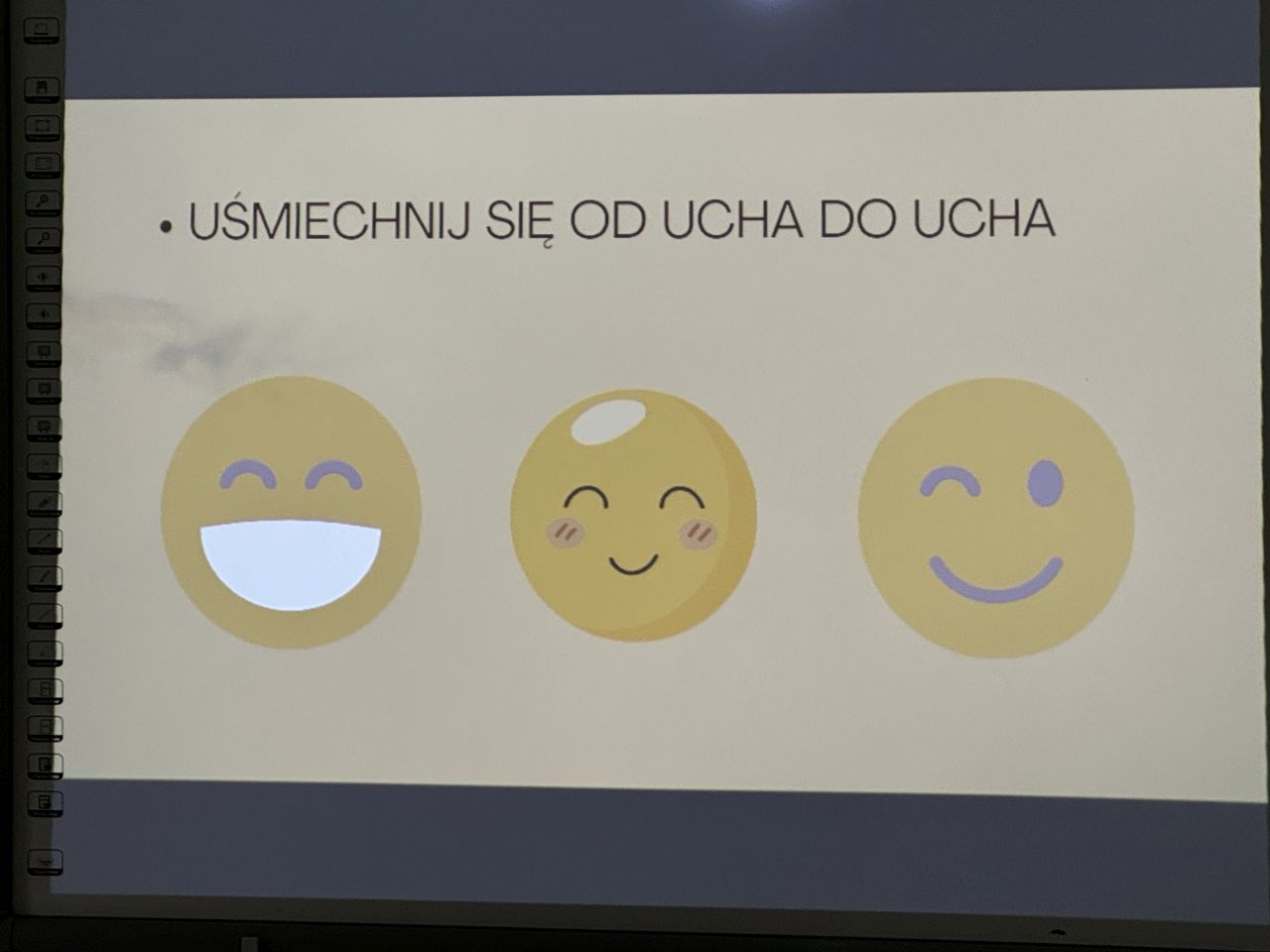 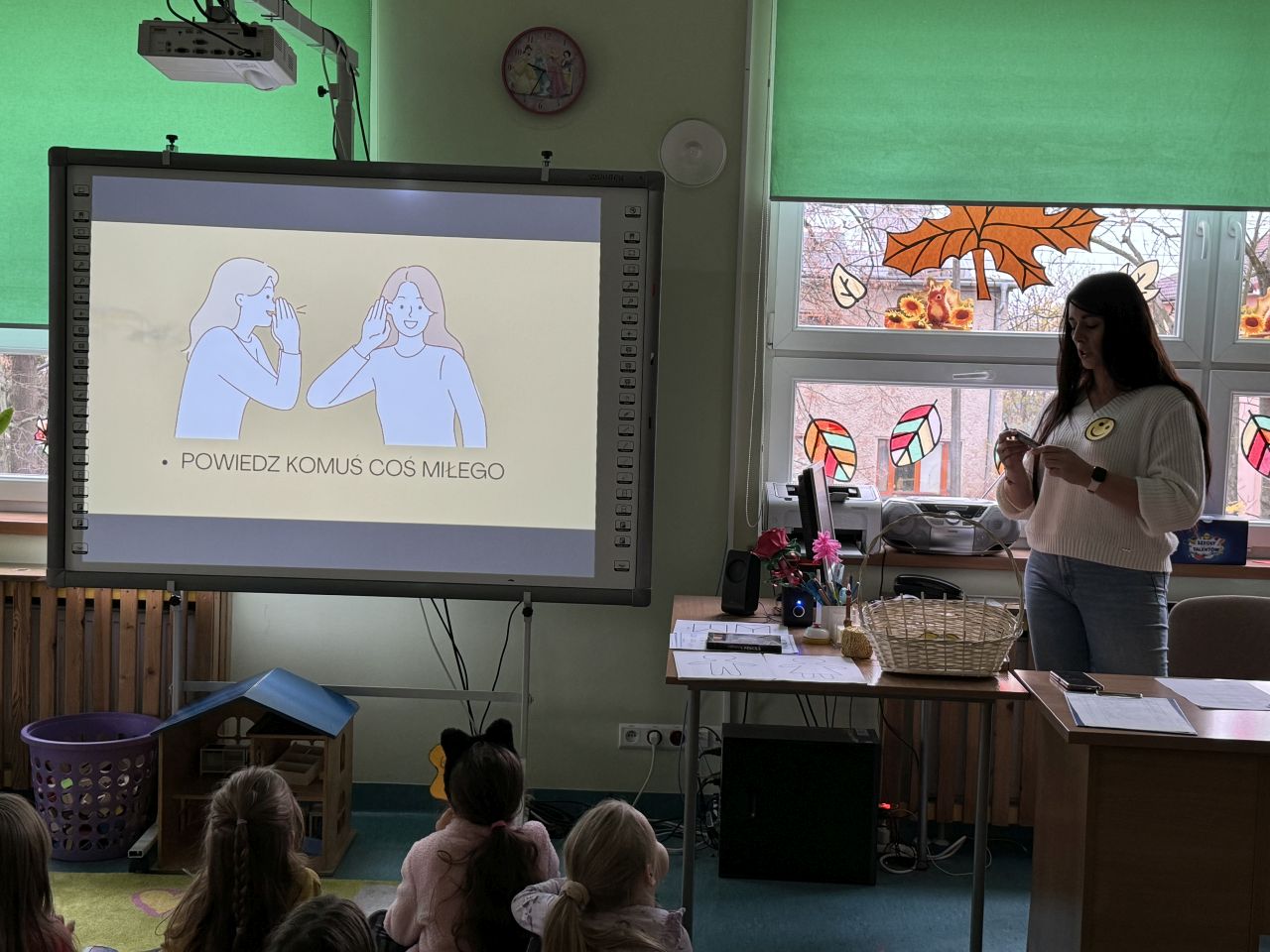 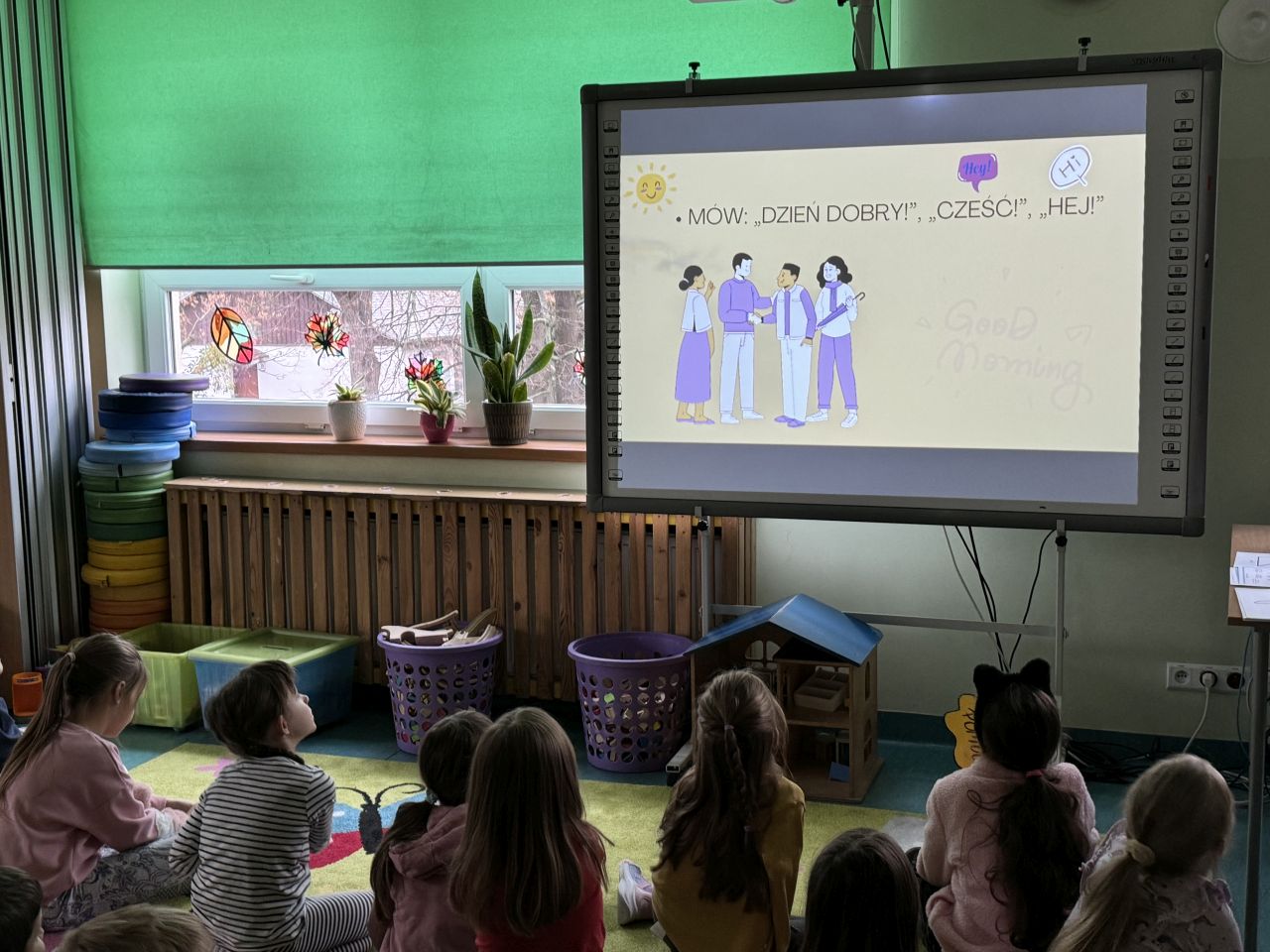 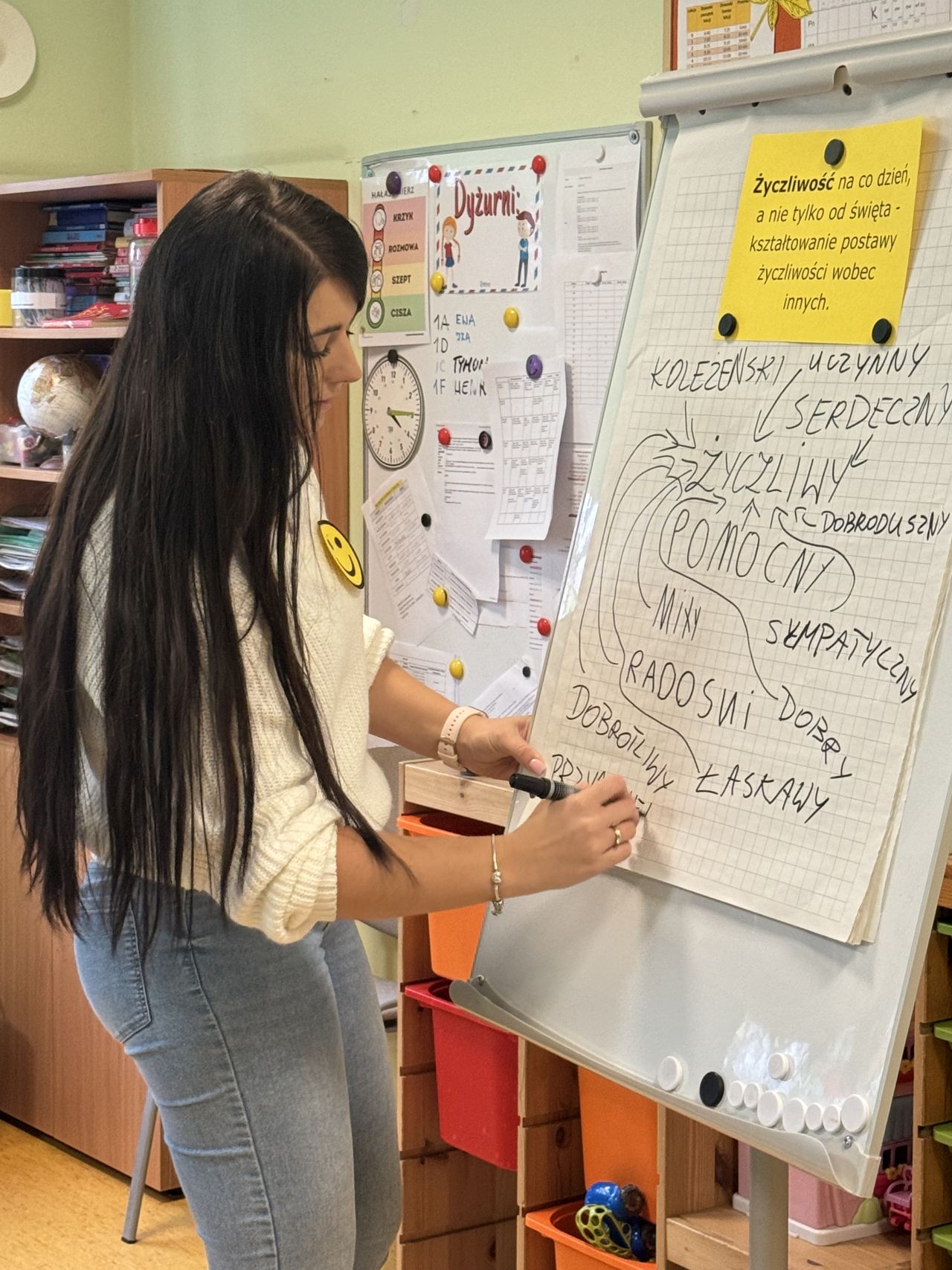 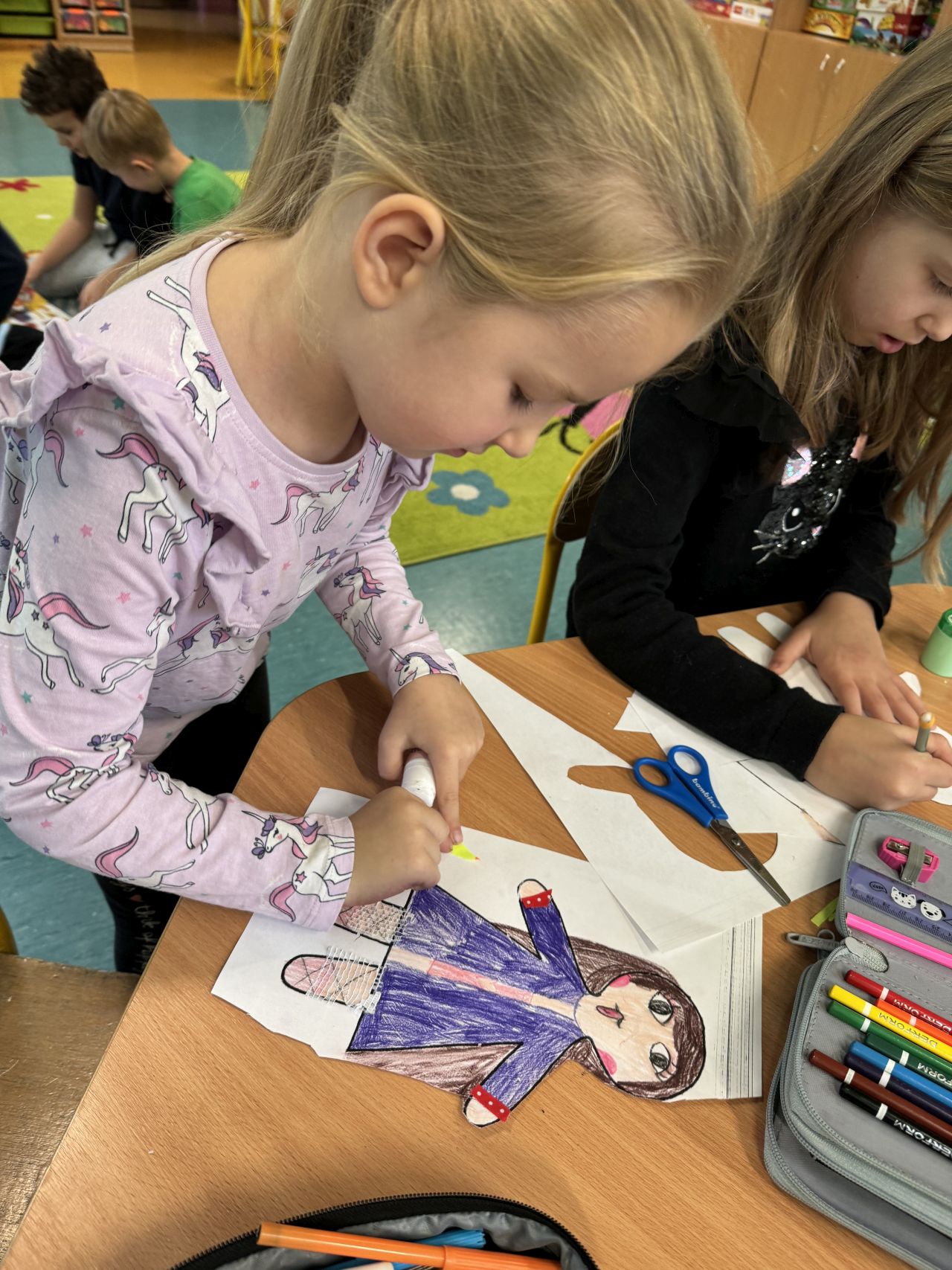 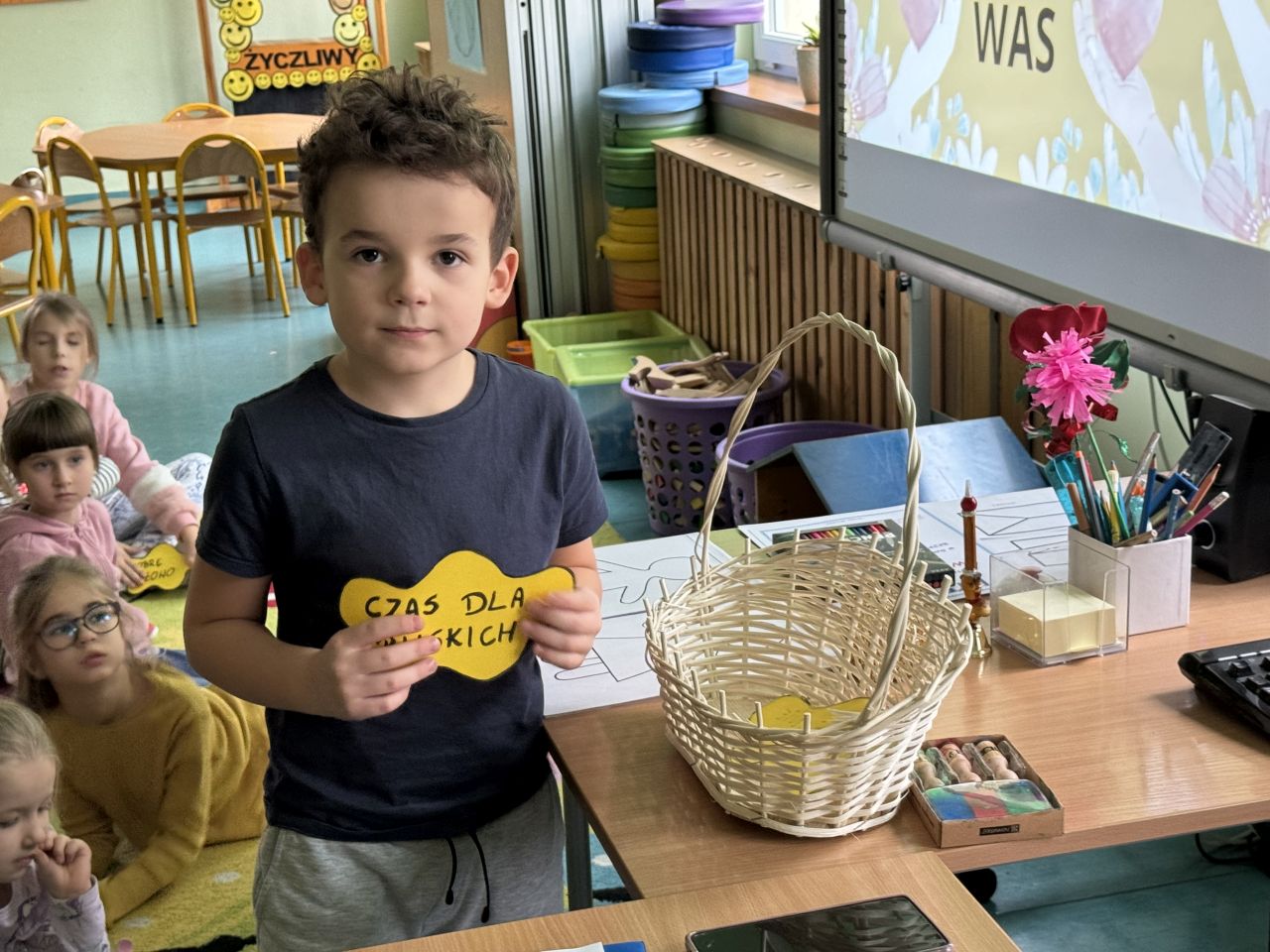 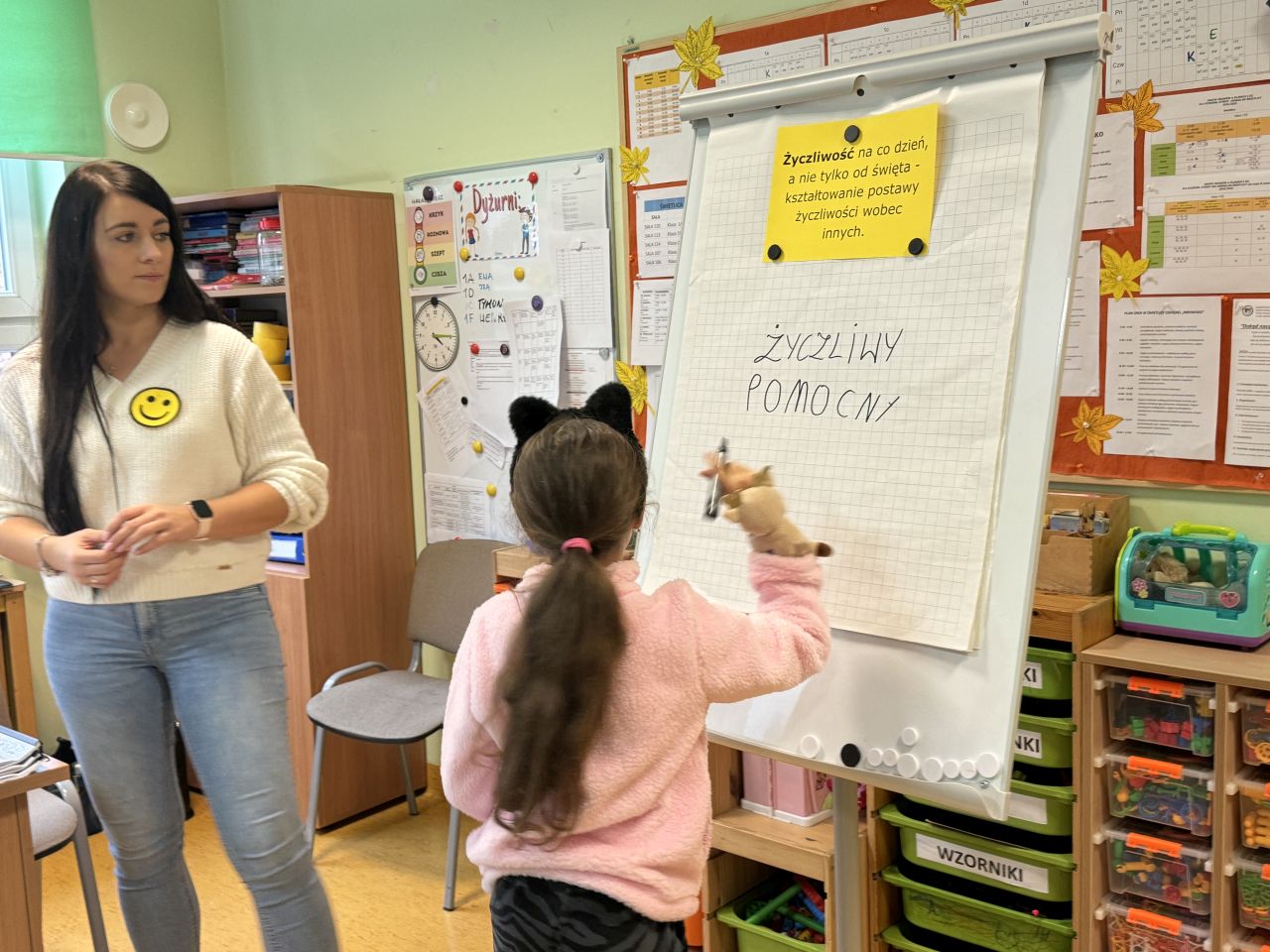 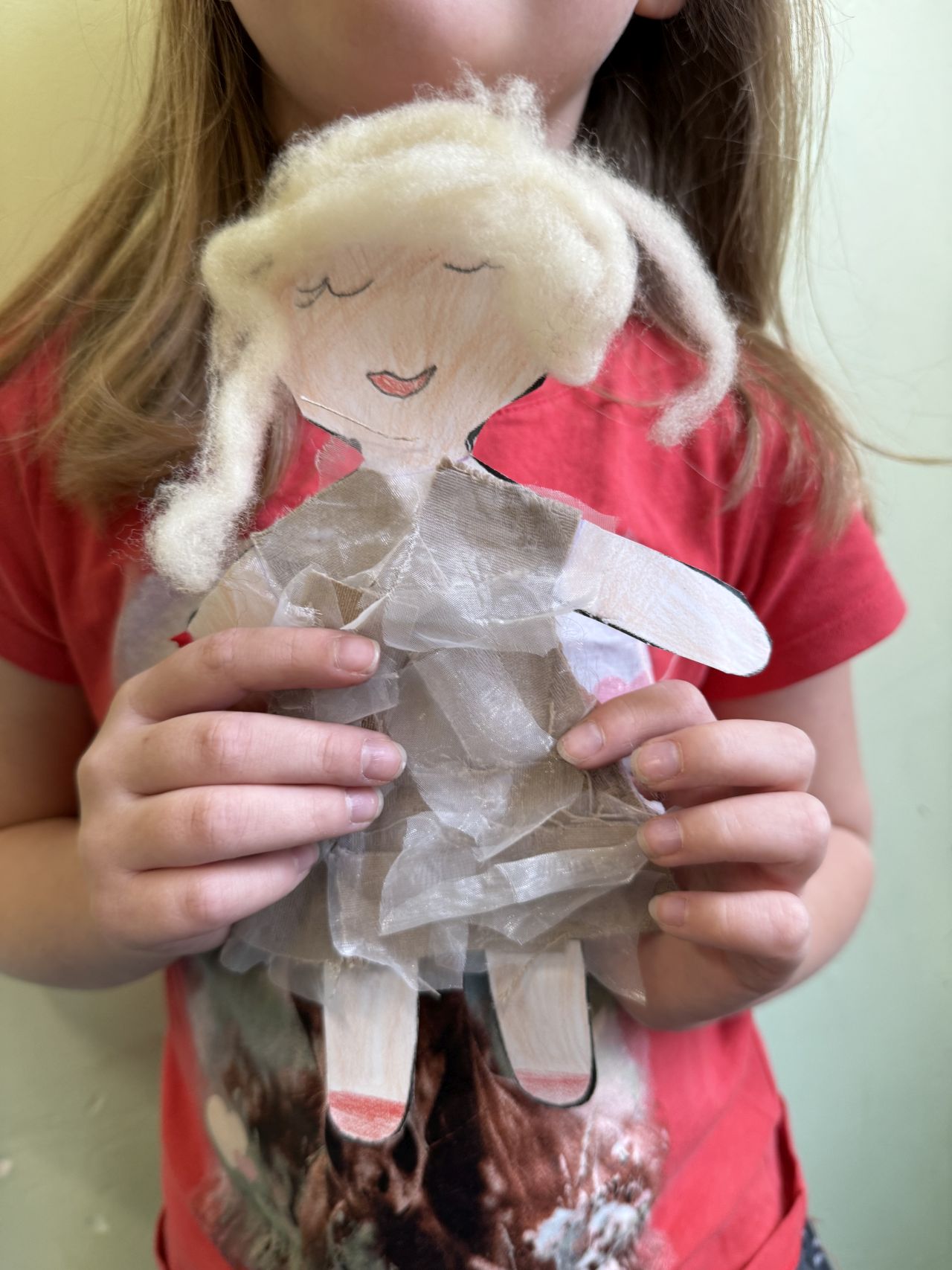 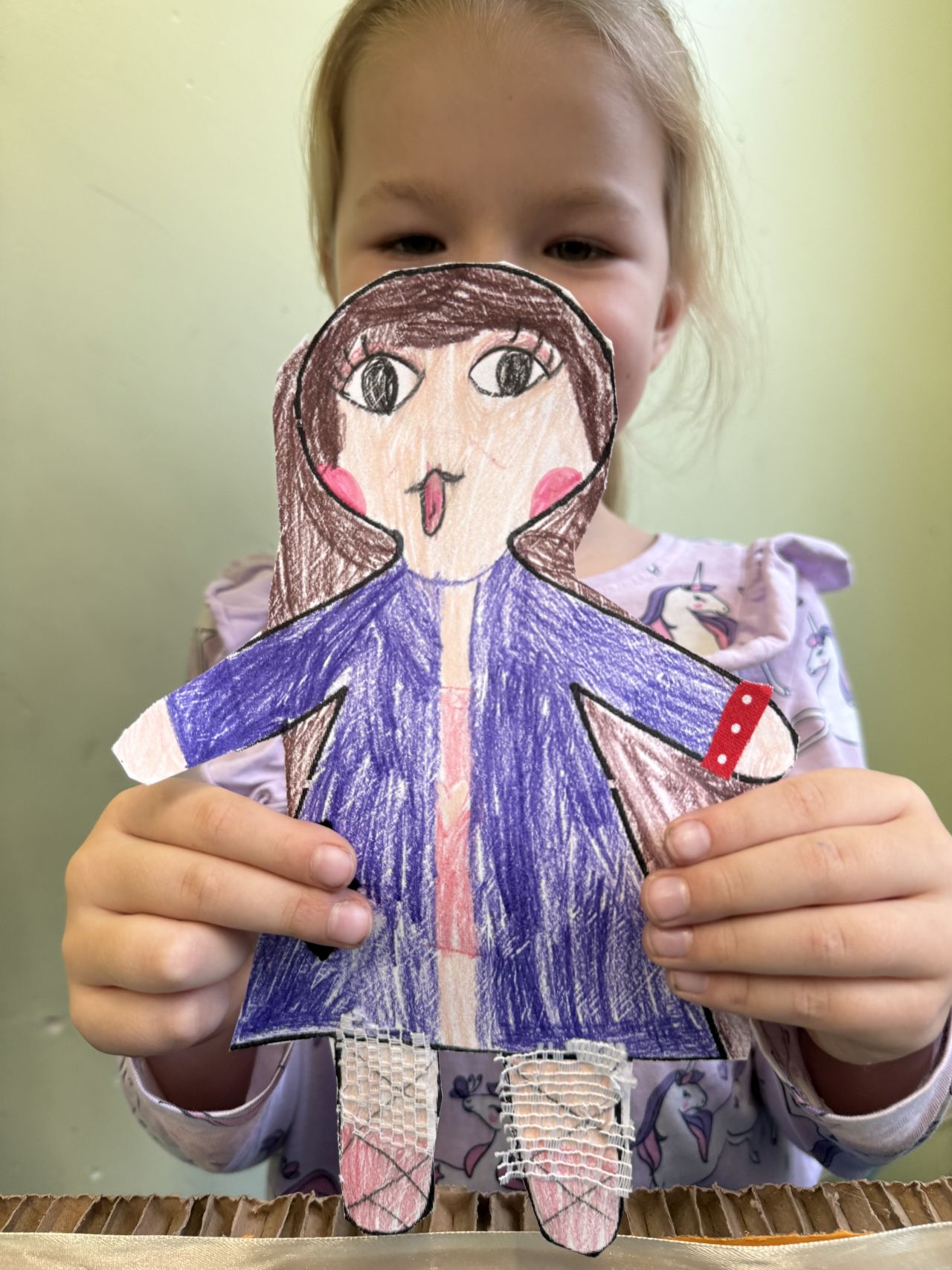 Lekcja otwarta
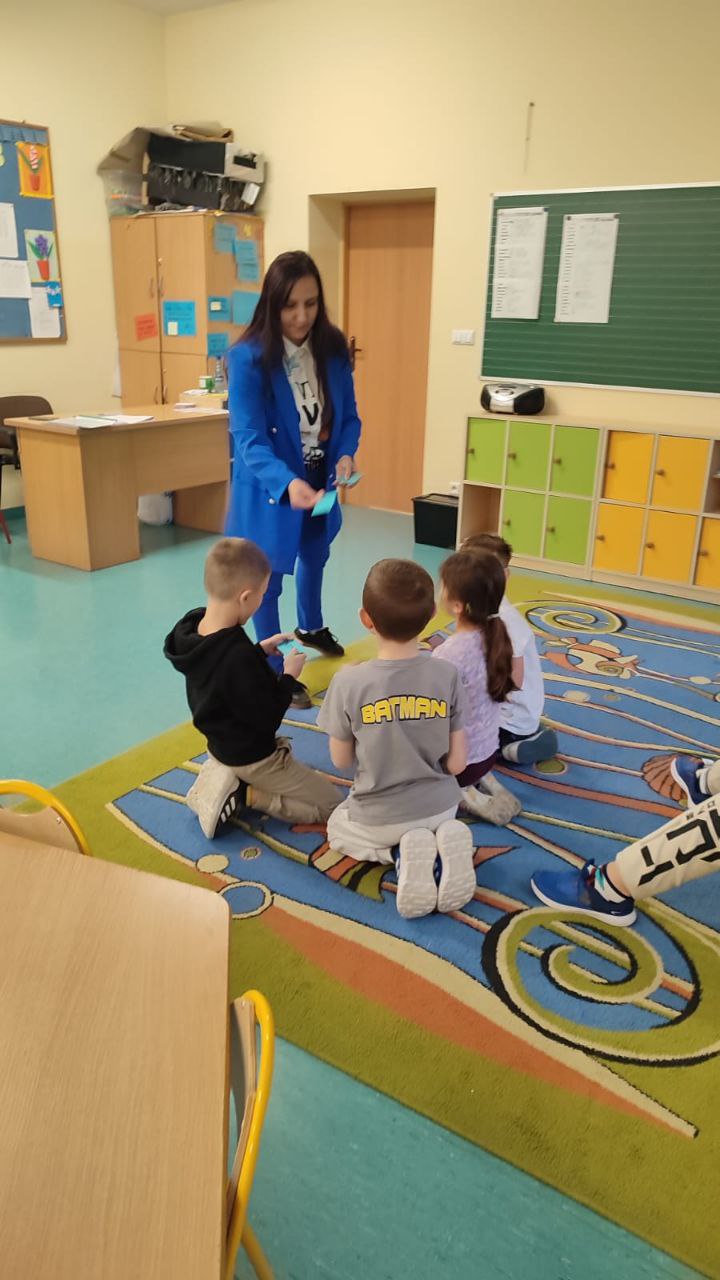 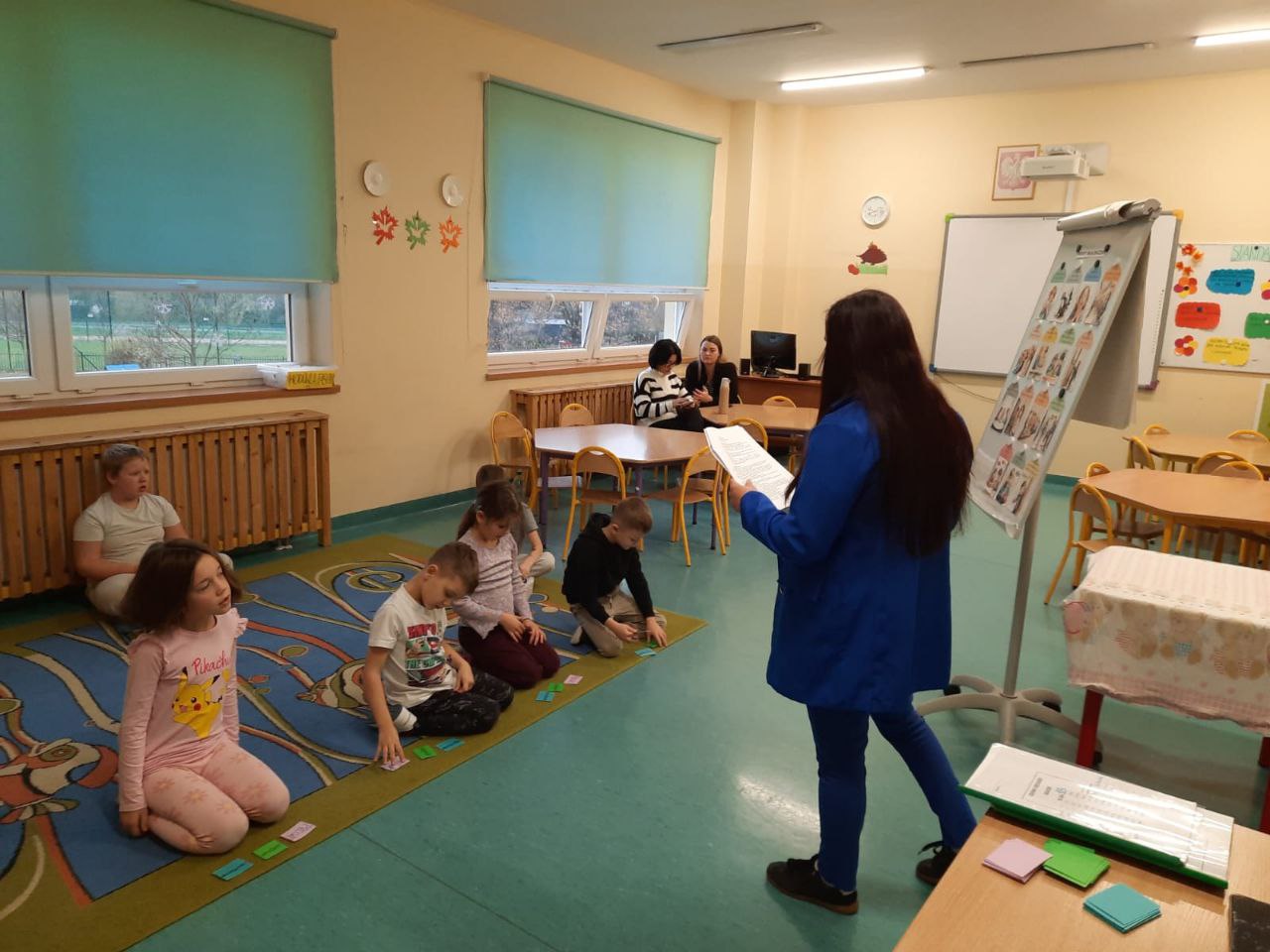 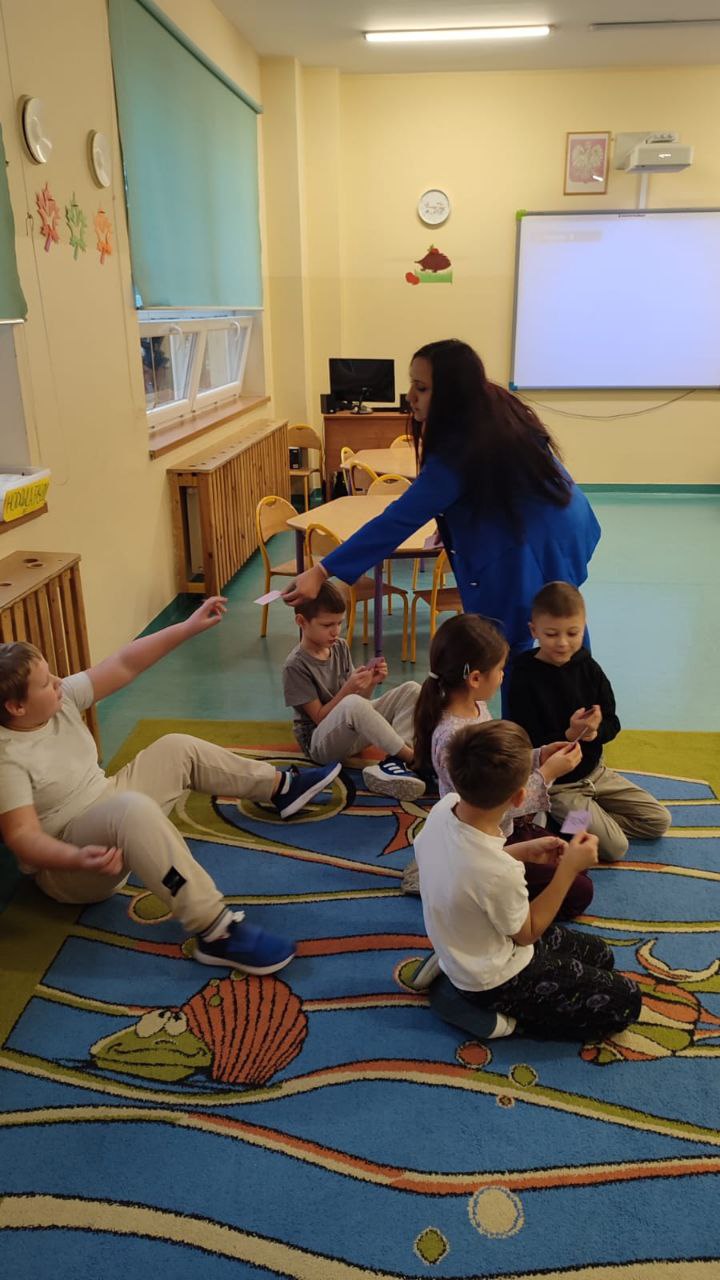 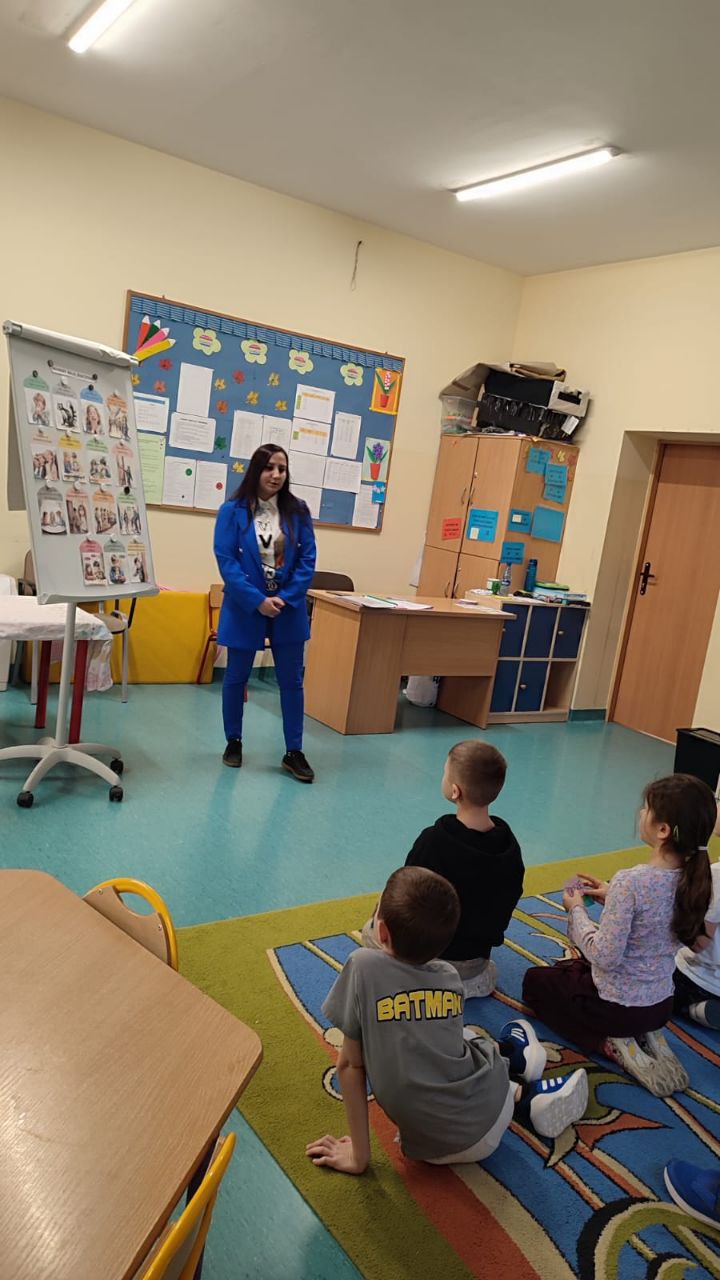 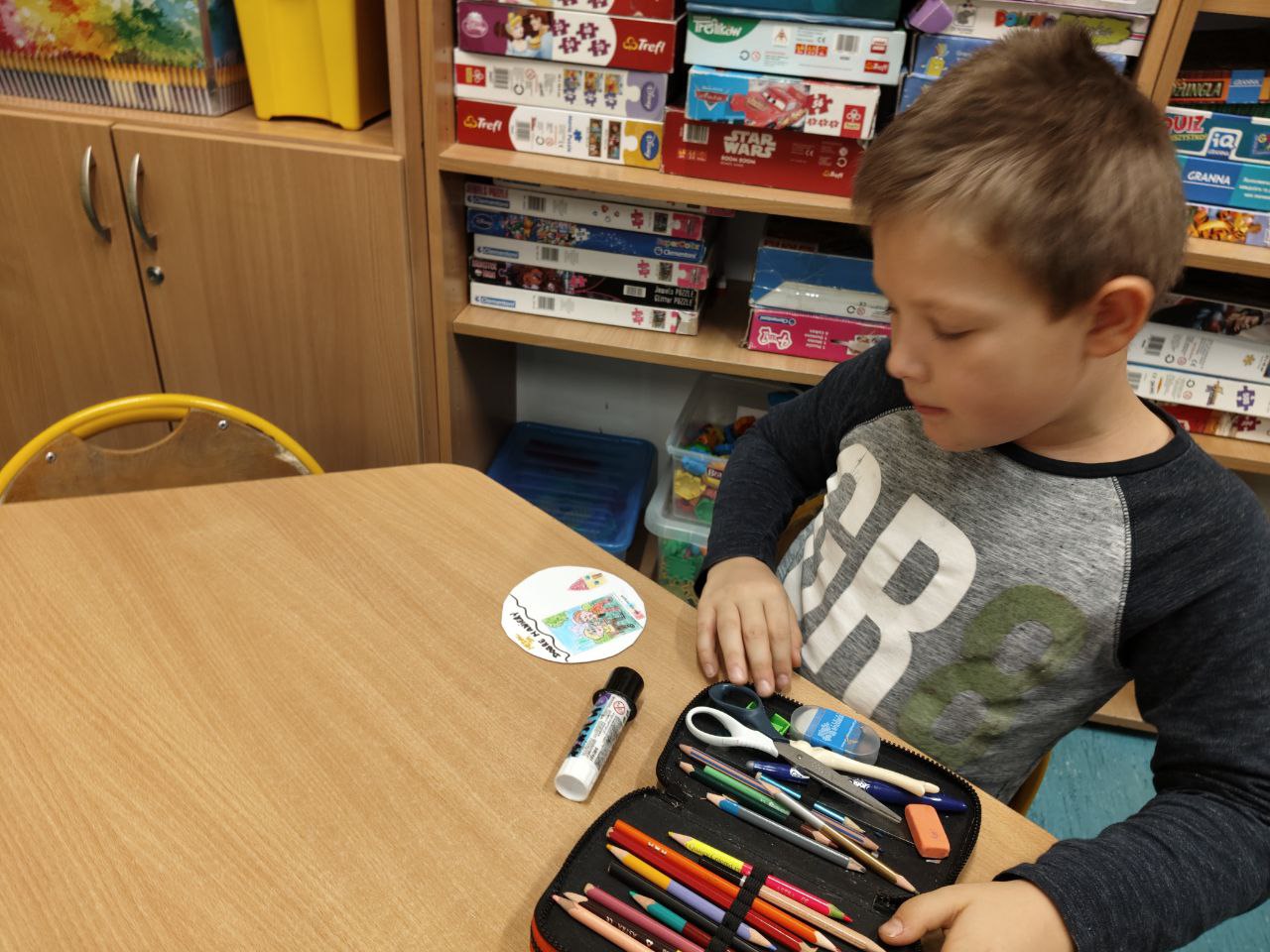 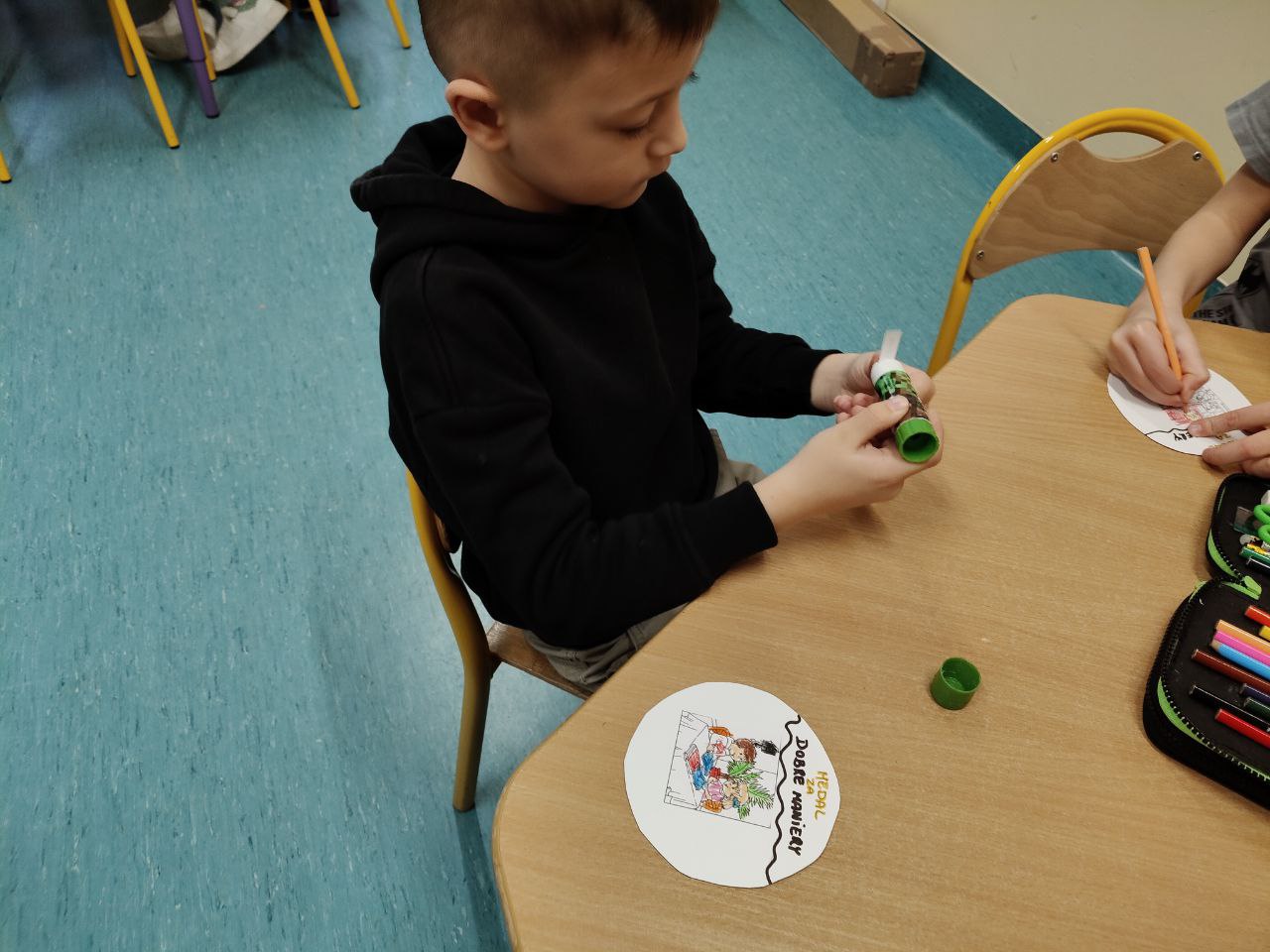 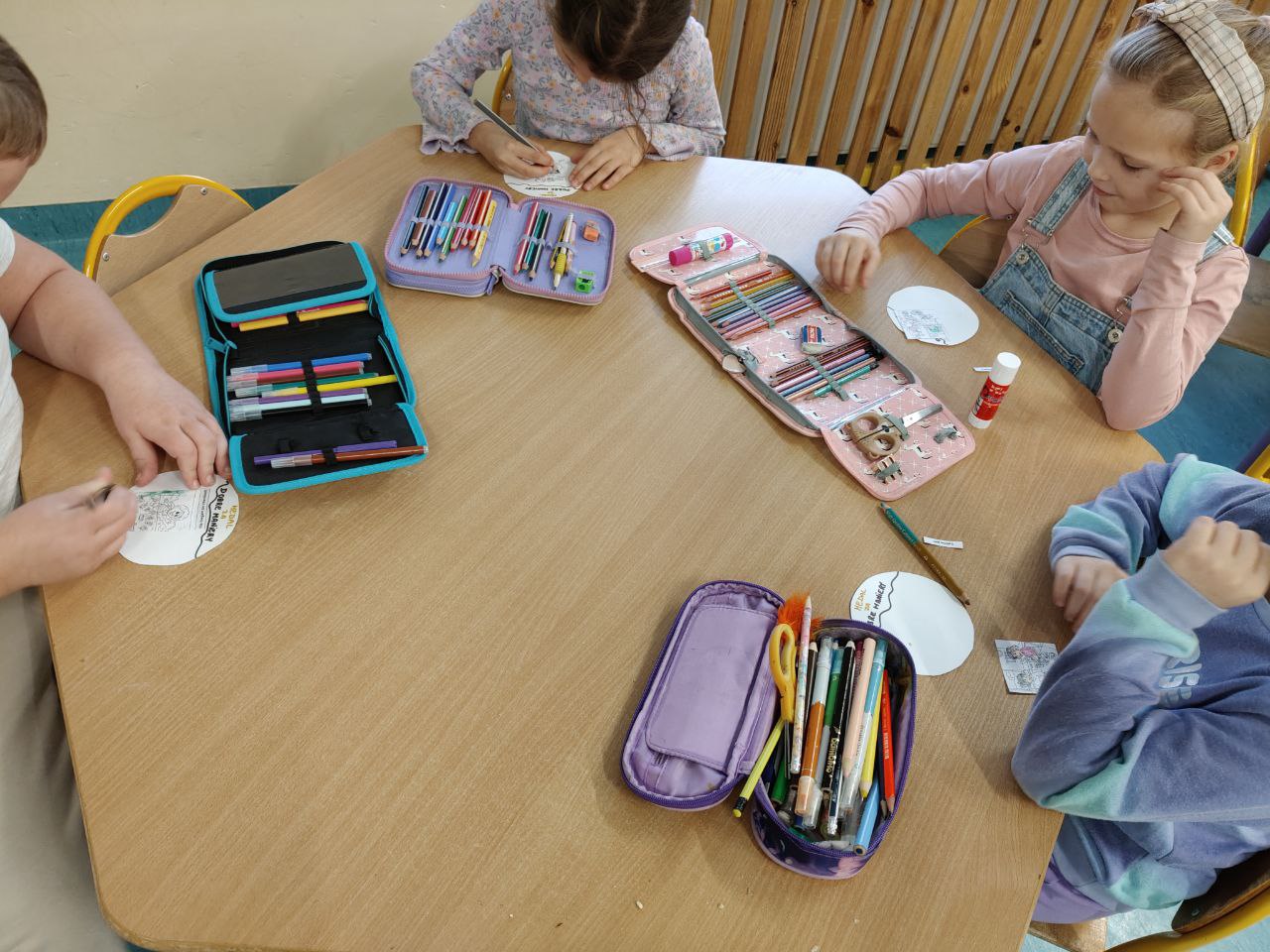 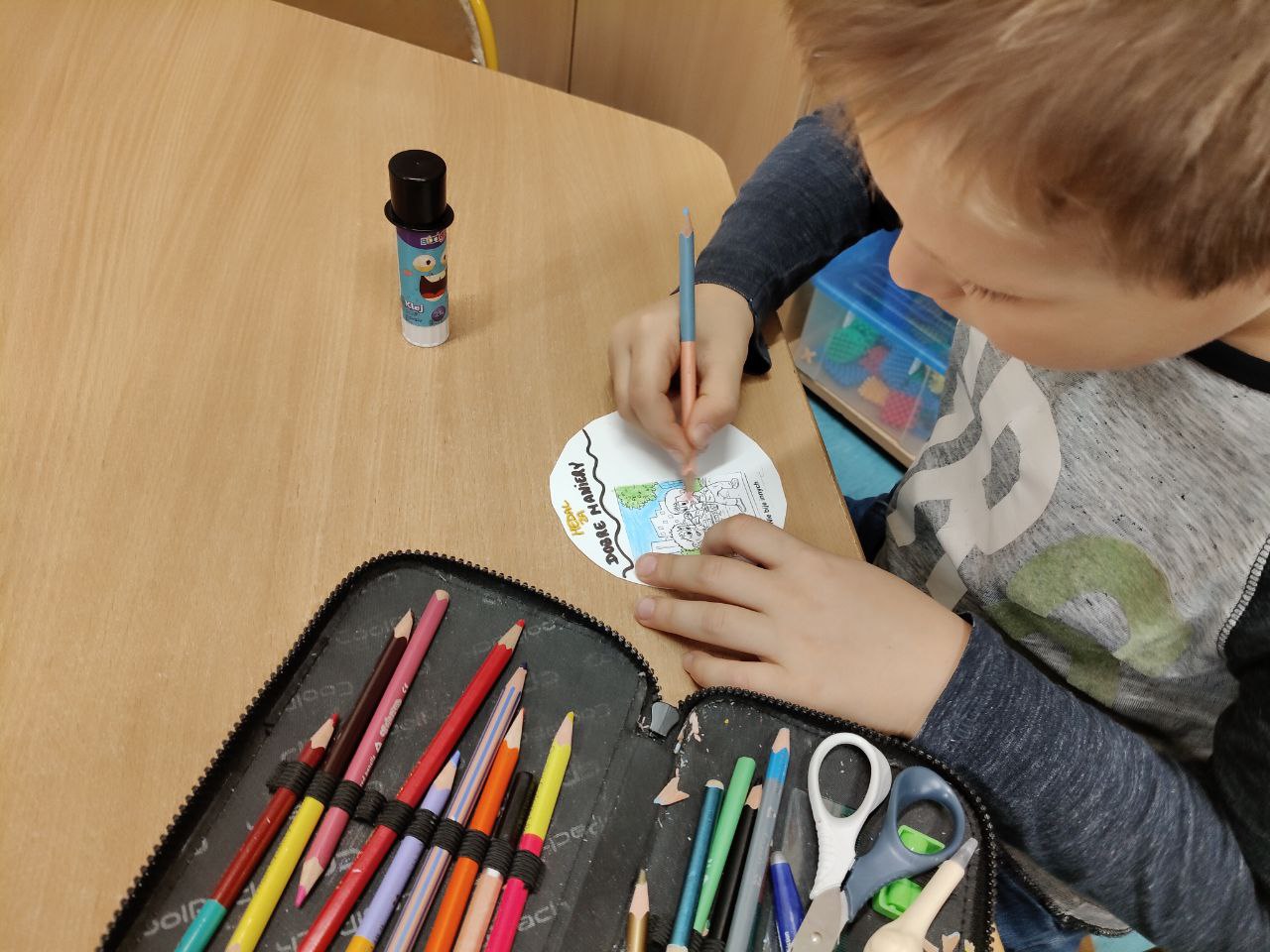 Jesteśmy PATRIOTAMI
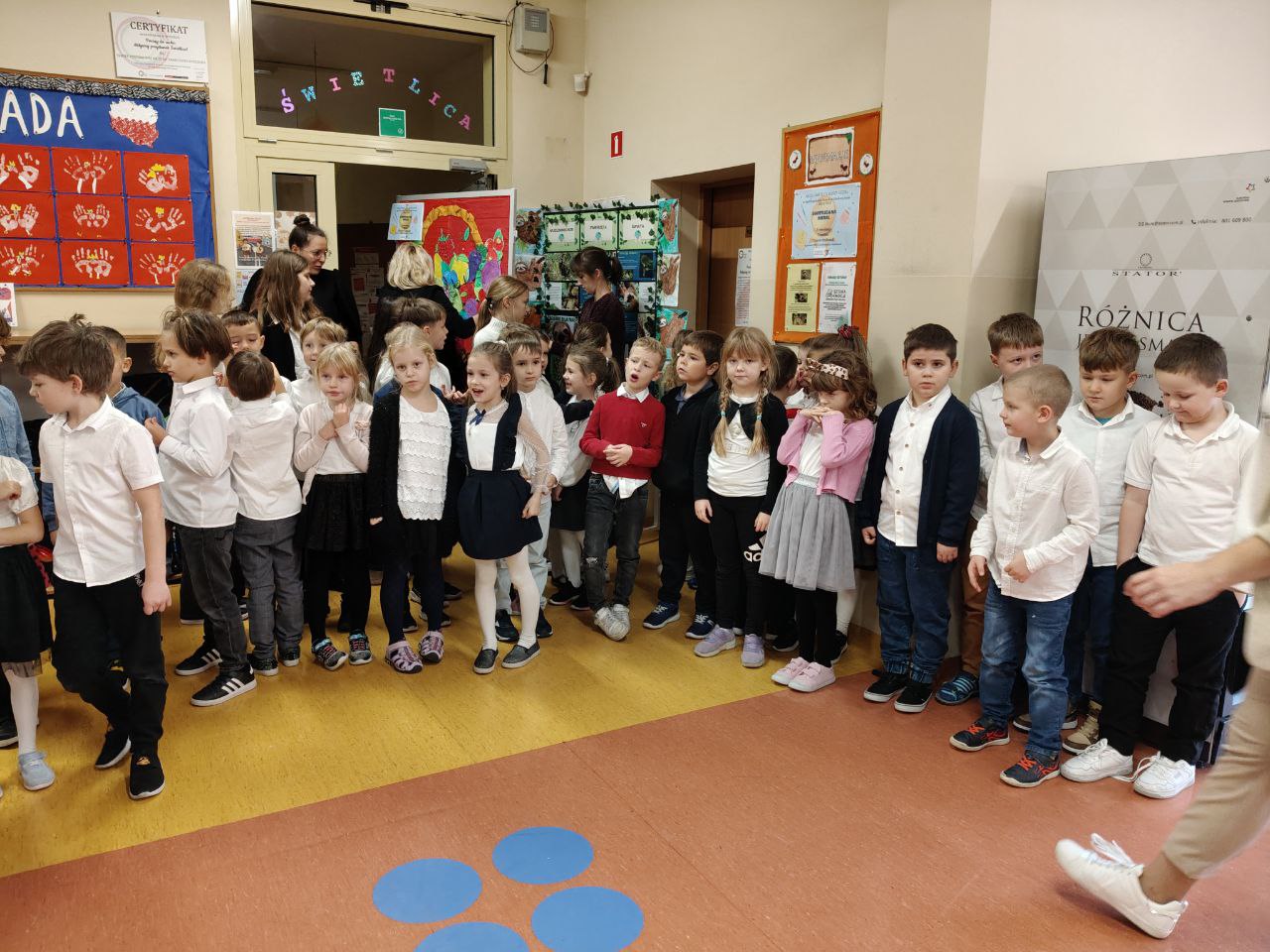 Śpiewamy HYMN POLSKI
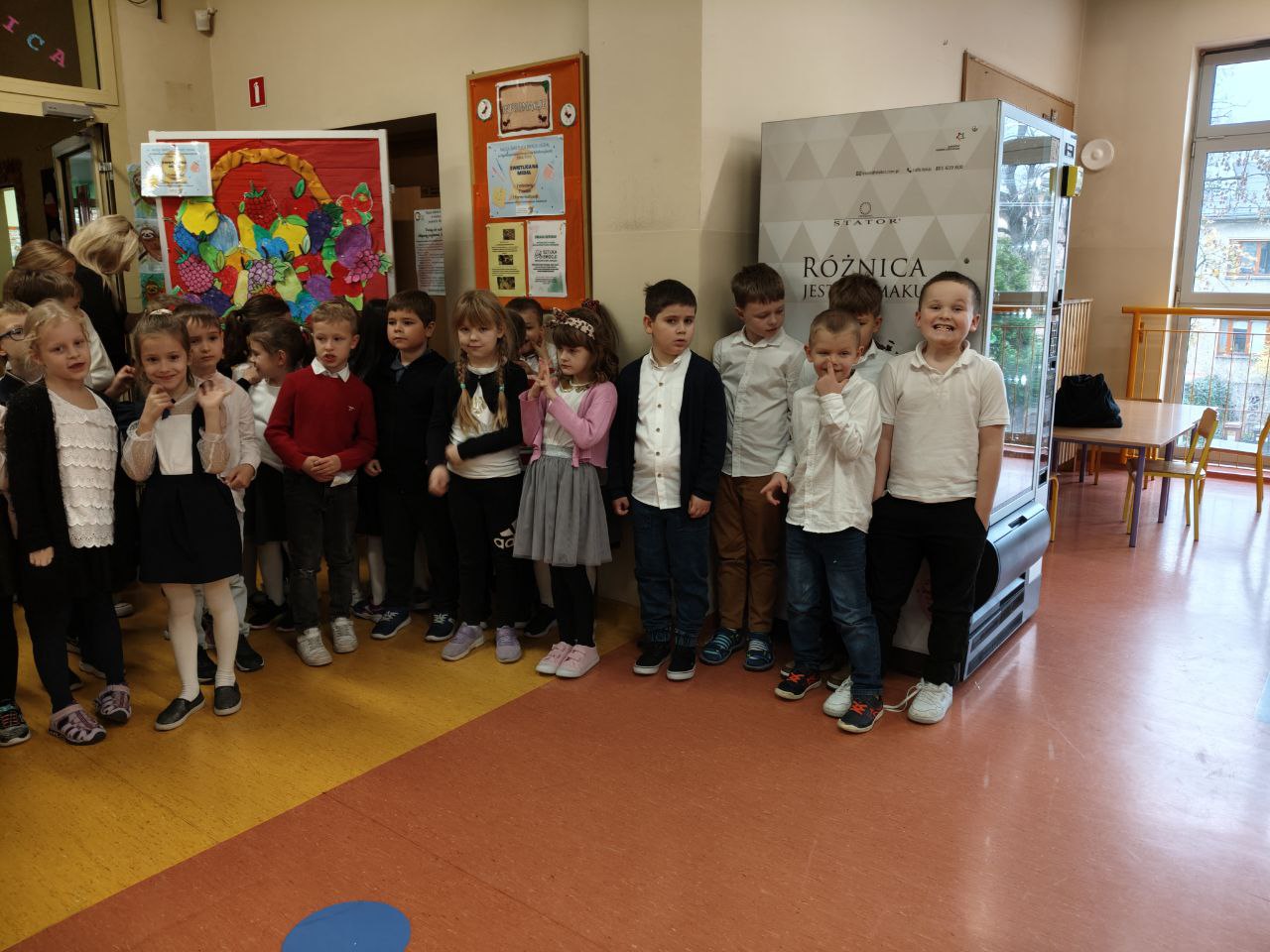 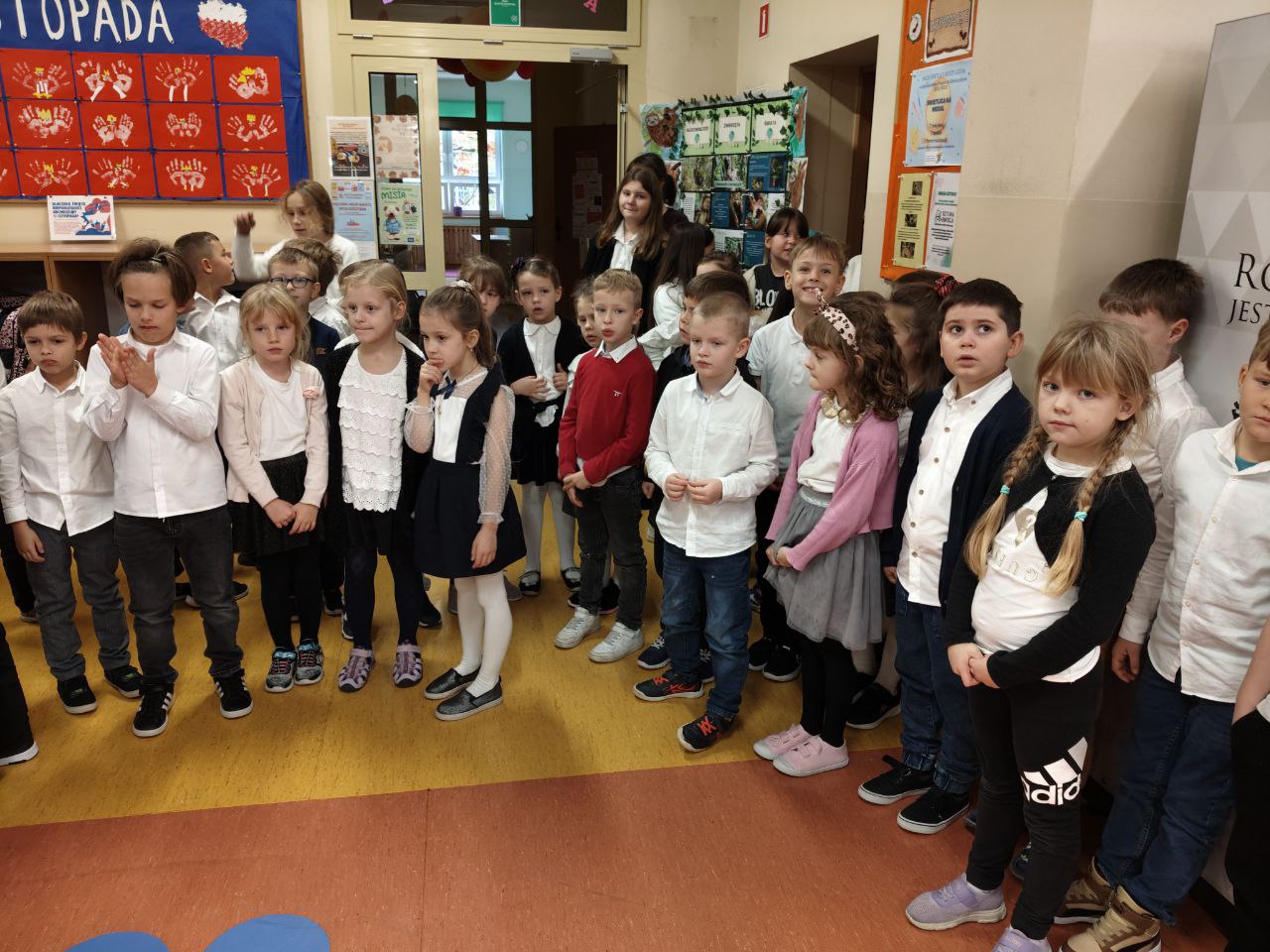 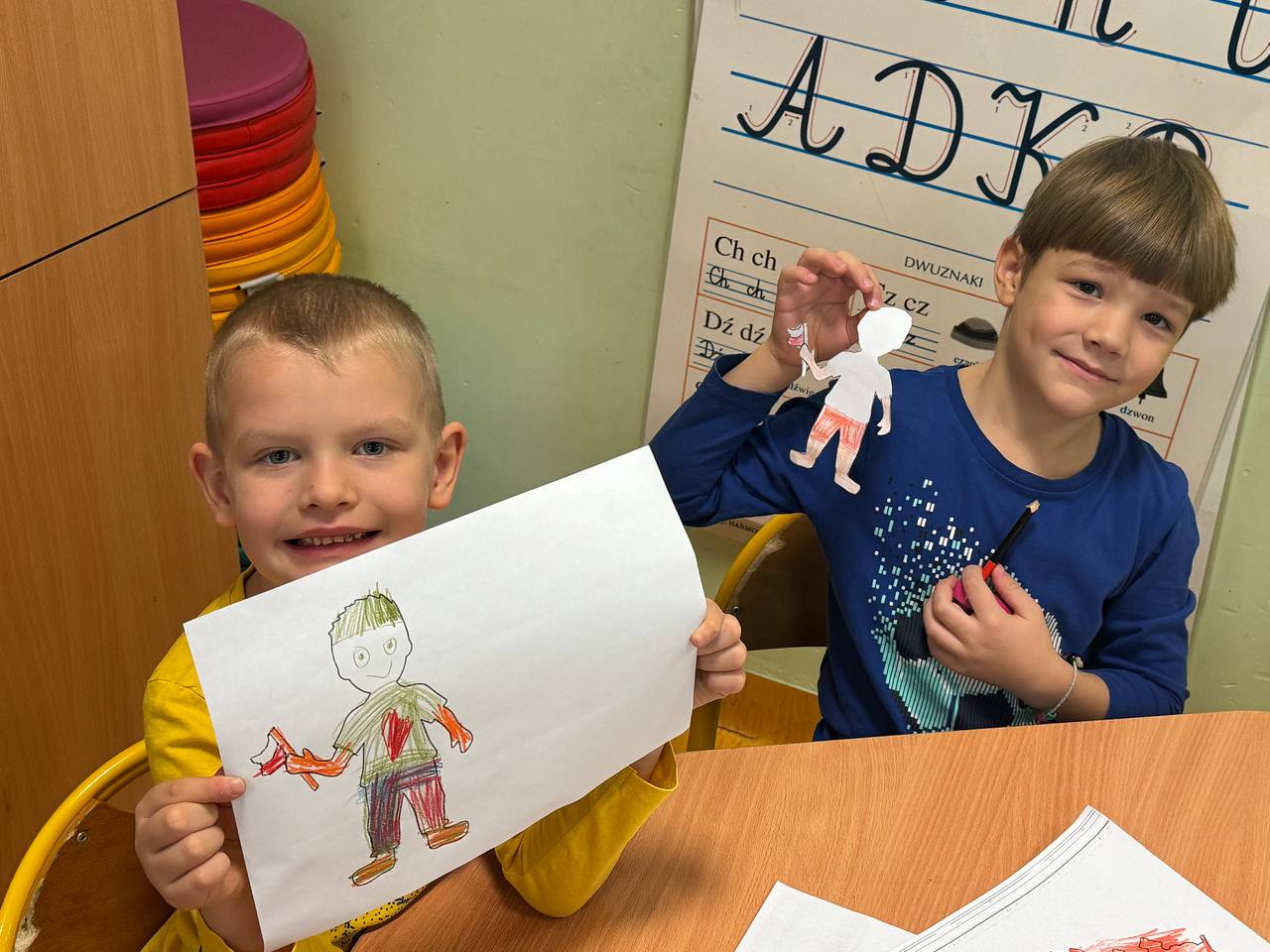 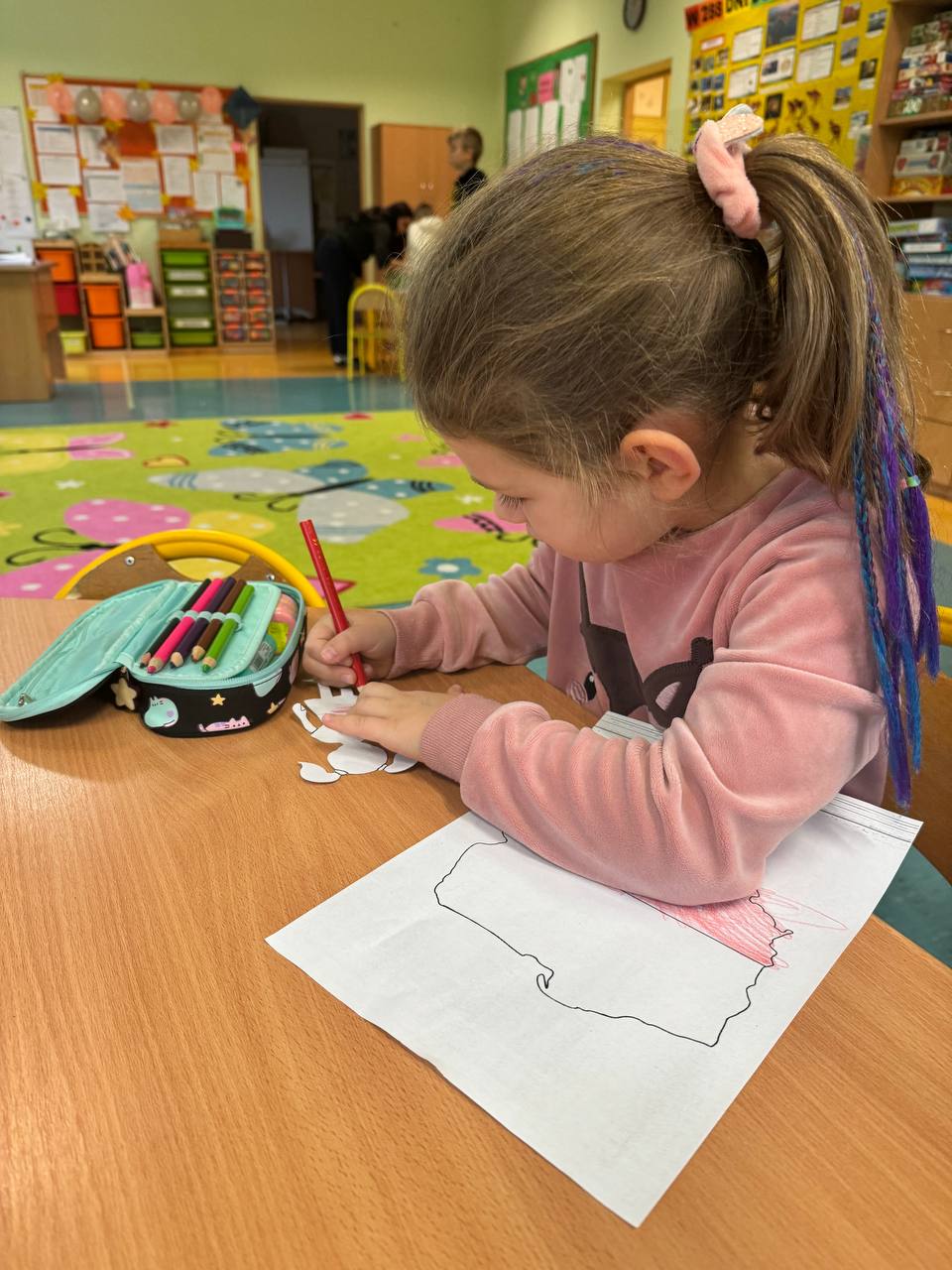 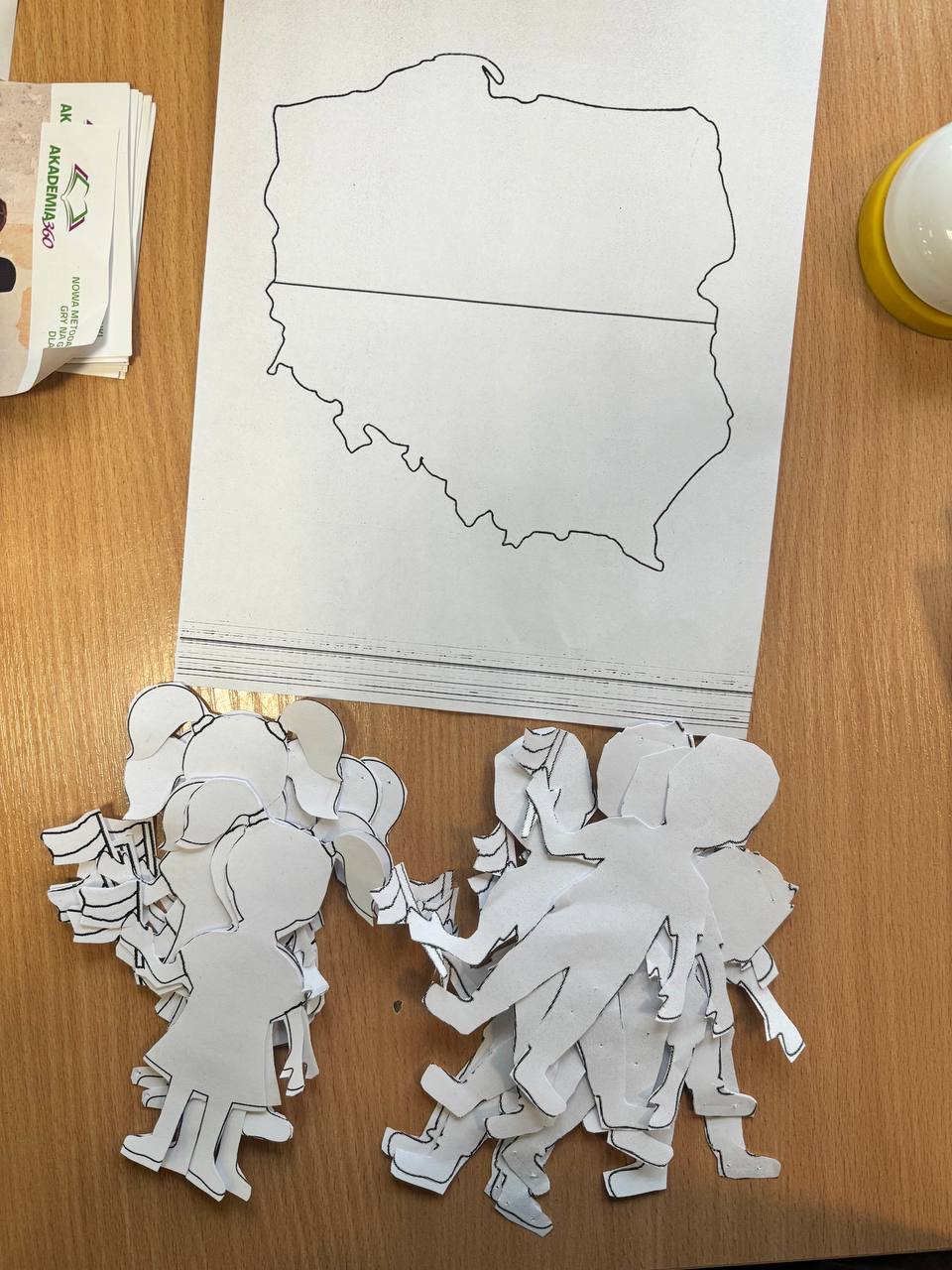 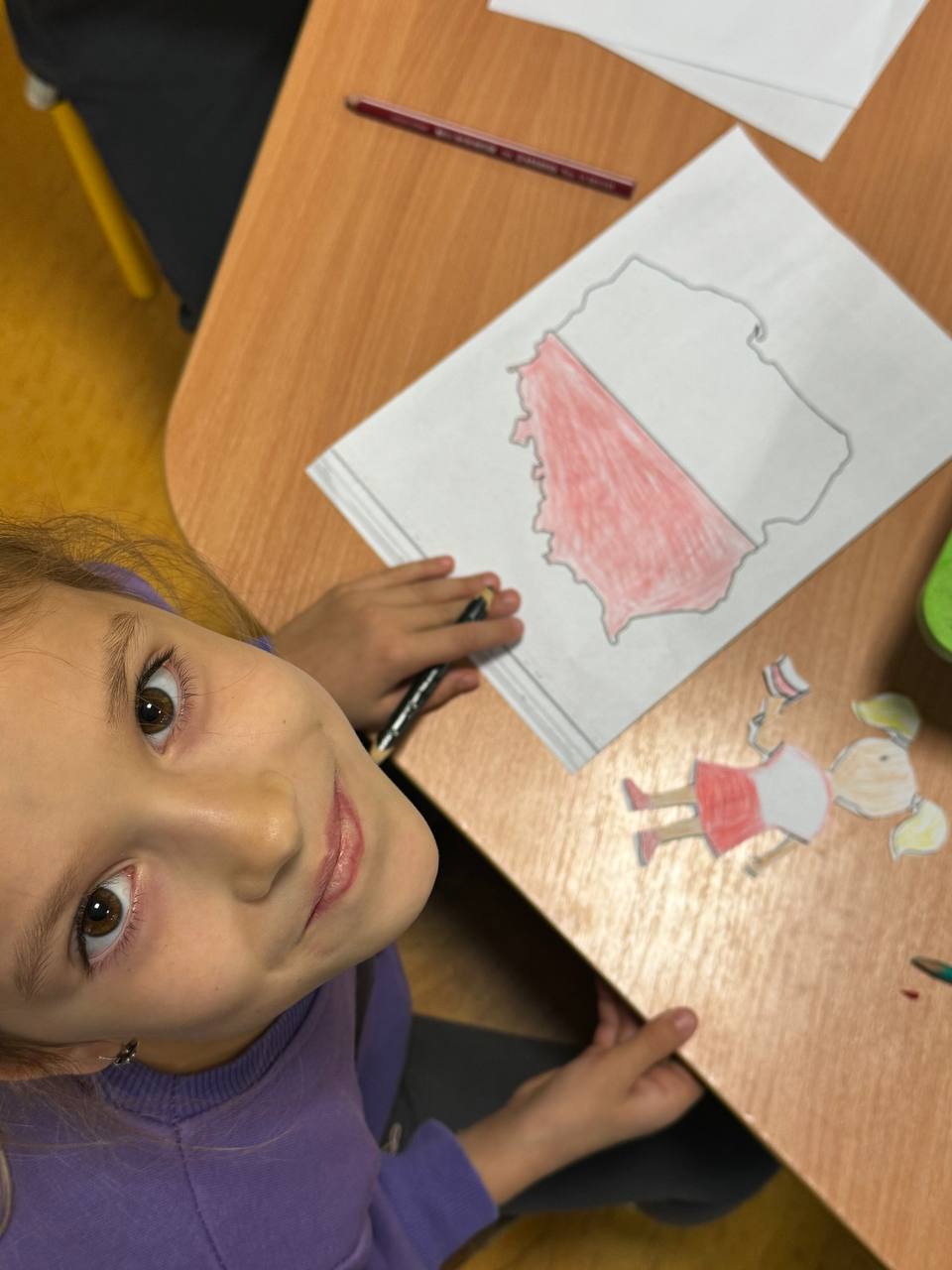 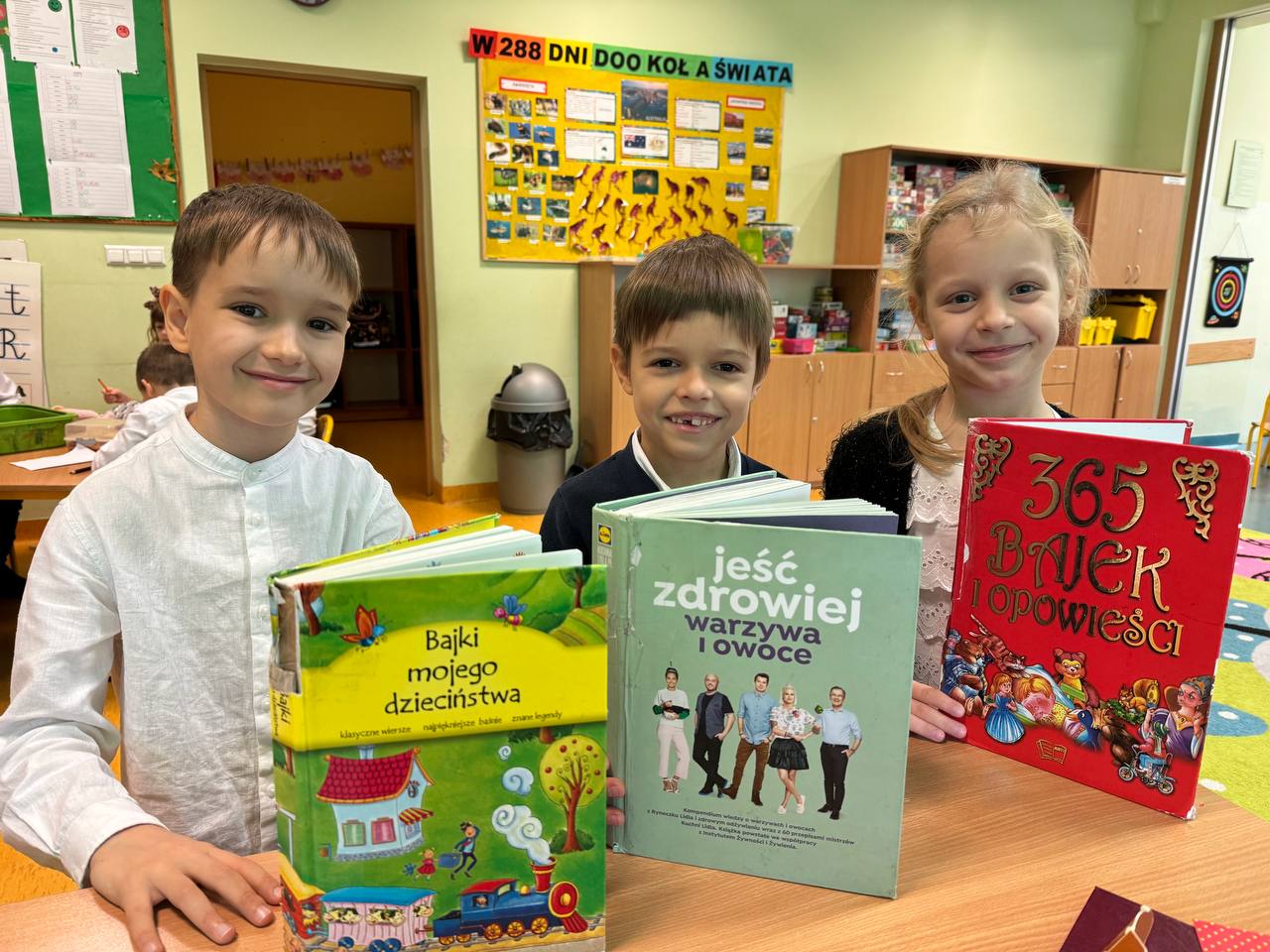 Lubimy książki
Czas na placu zabaw
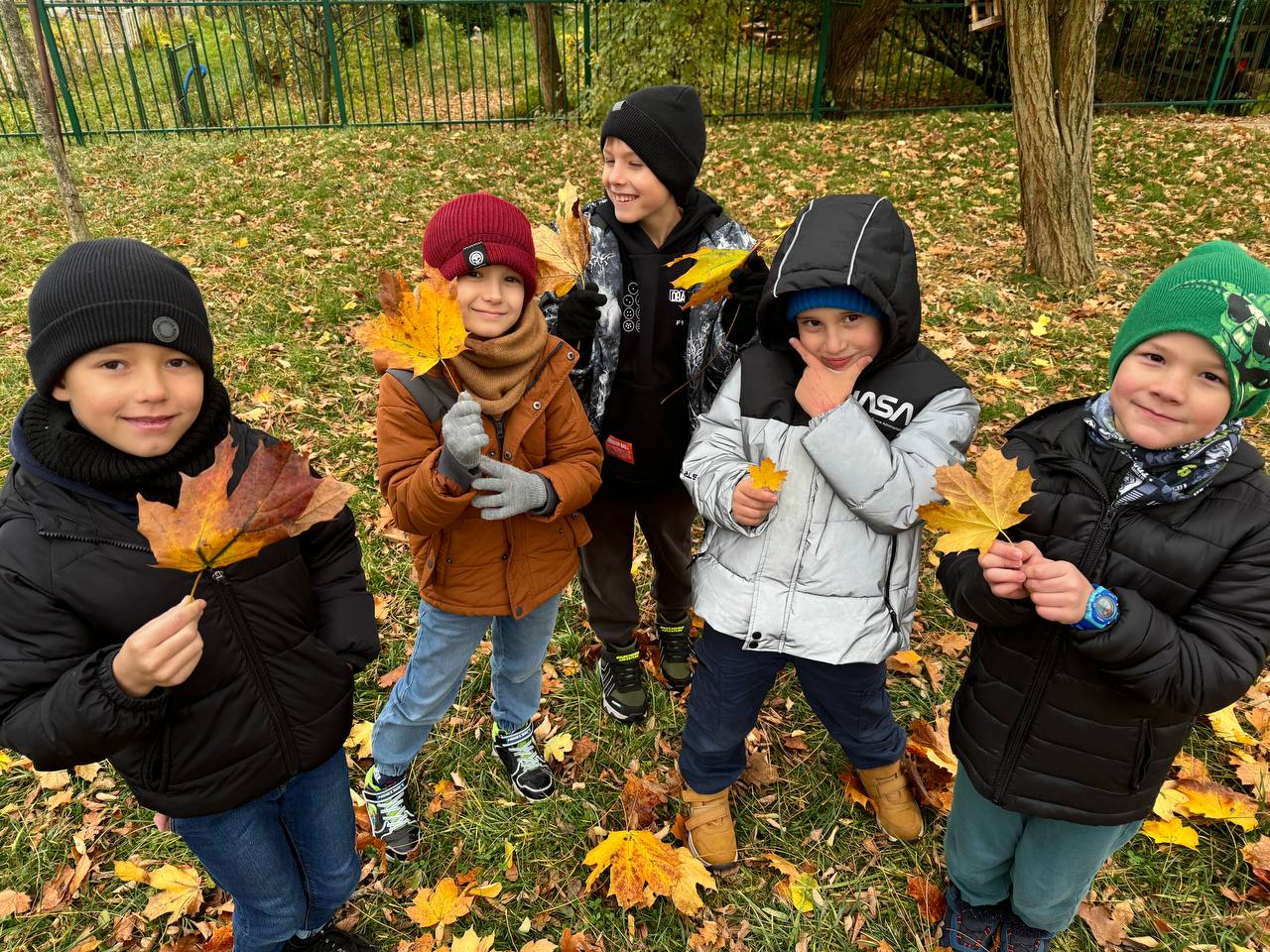 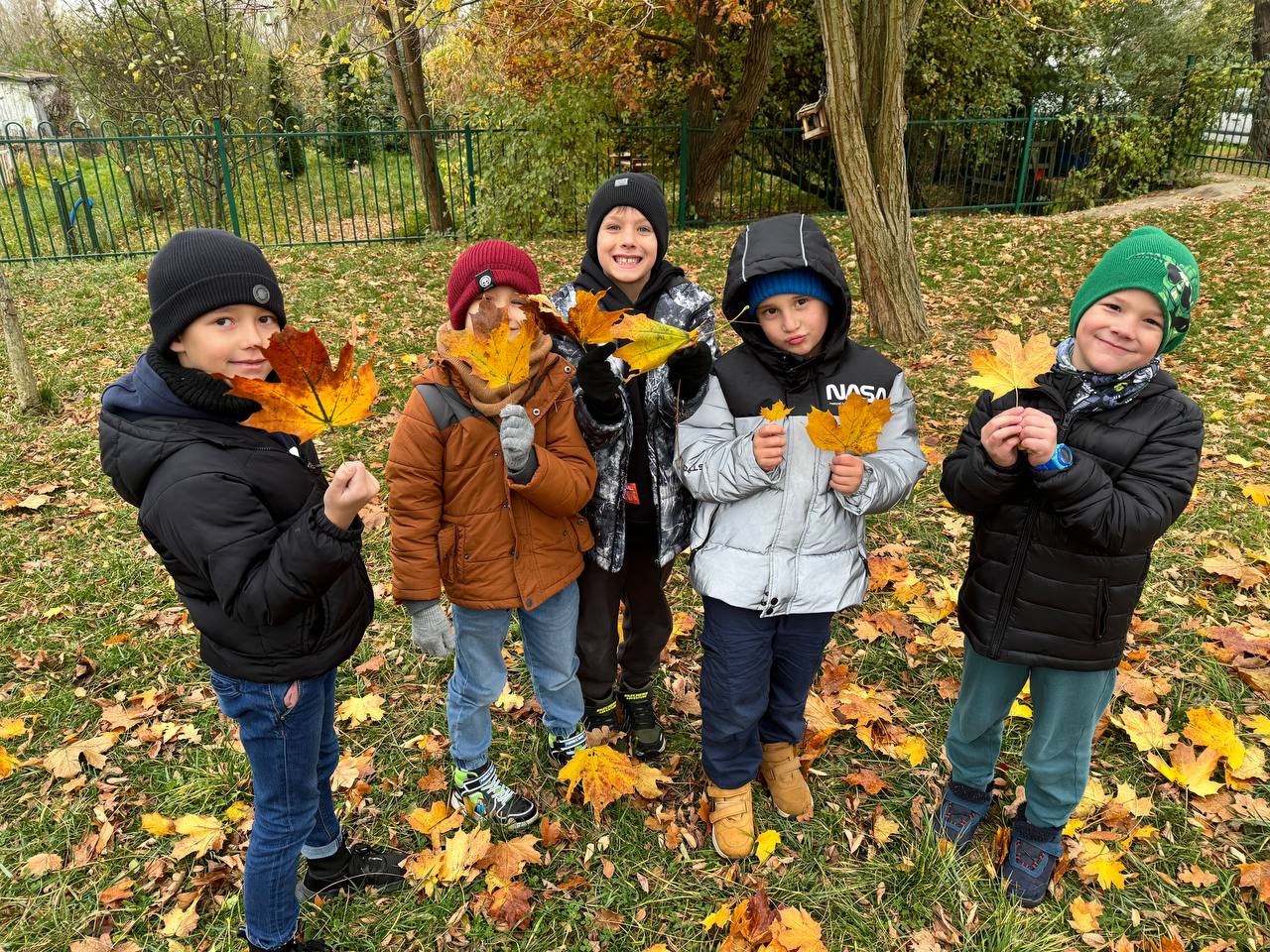 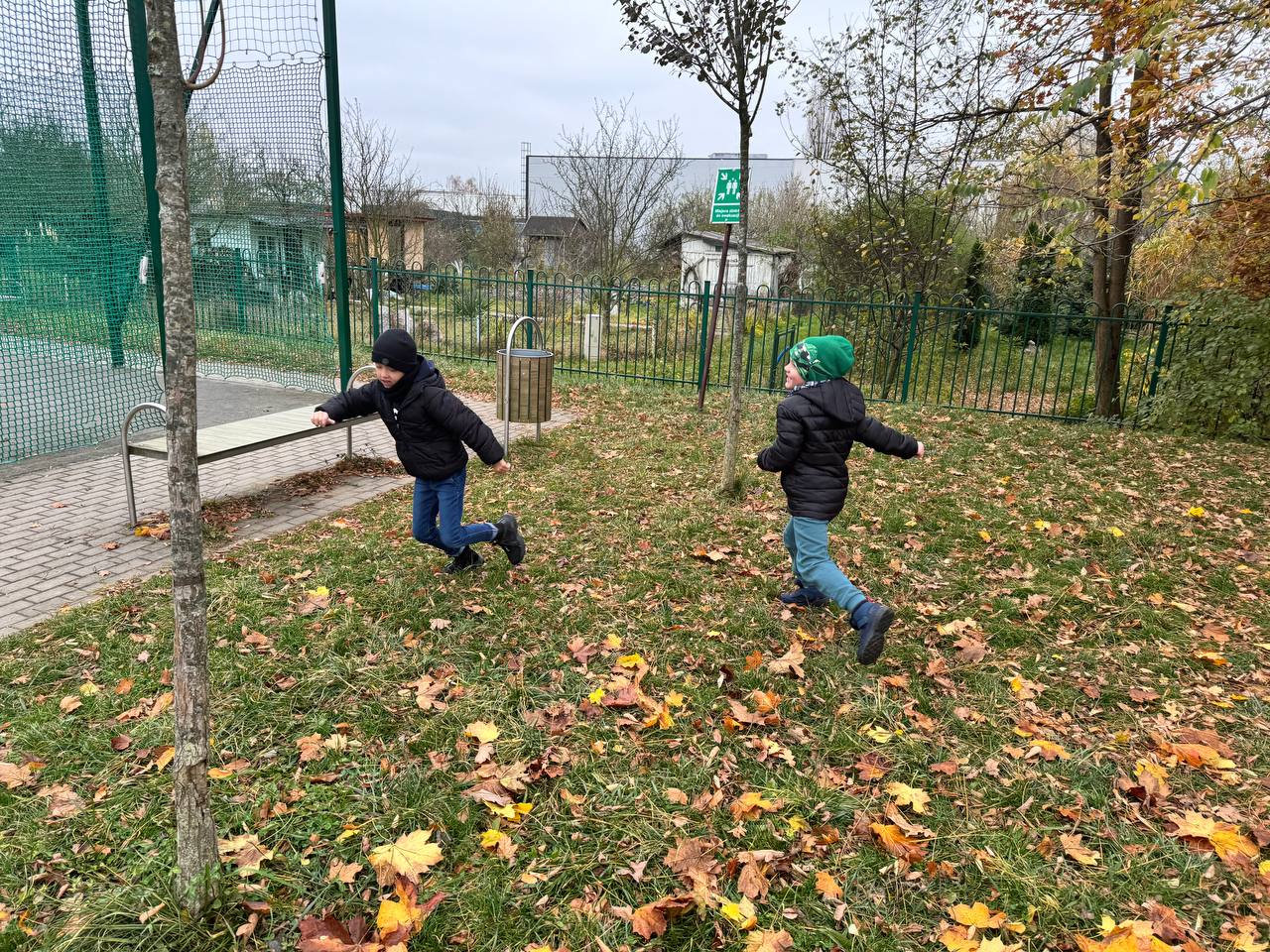 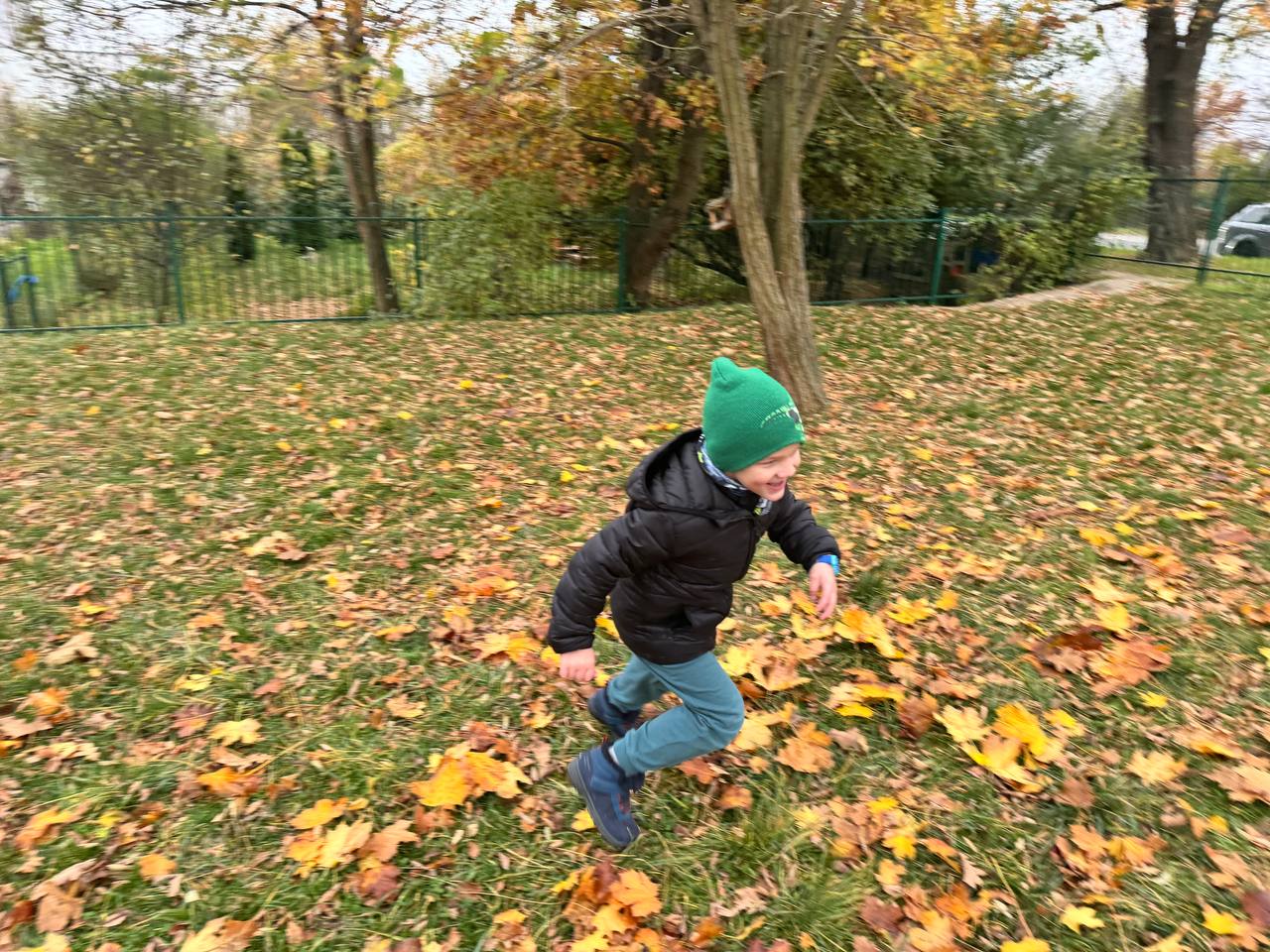 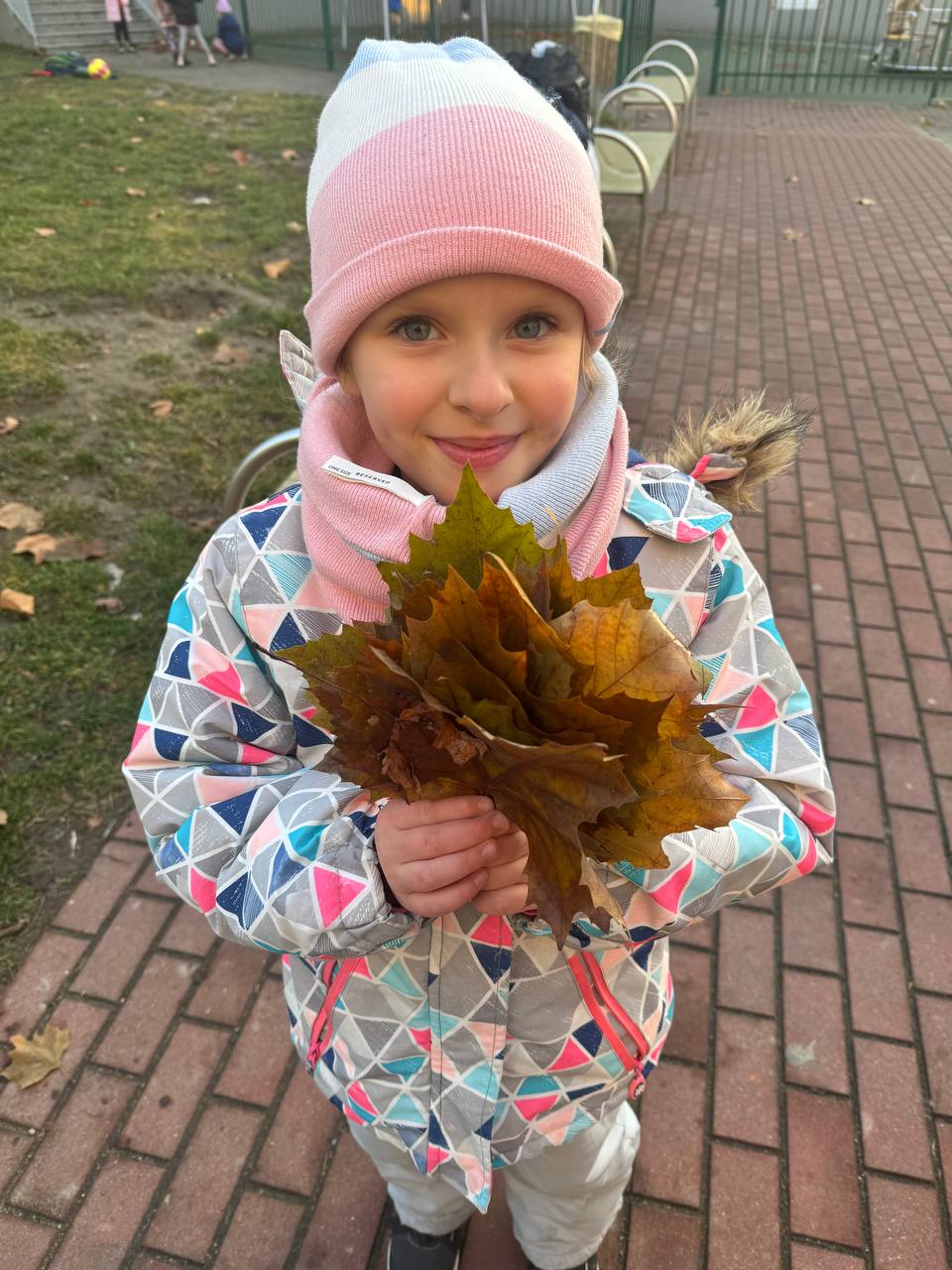 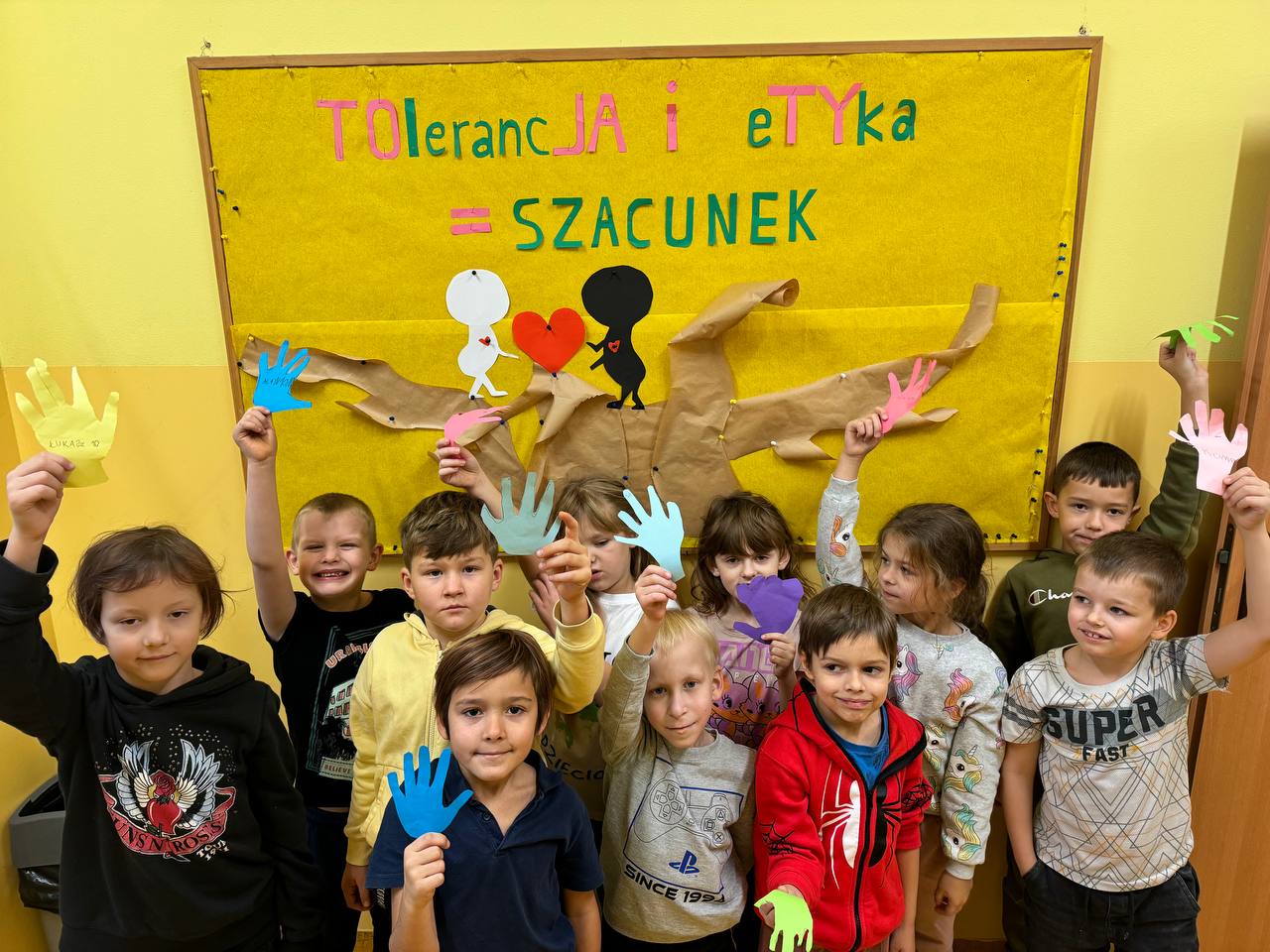 Międzynarodowy 
Dzień 
Tolerancji
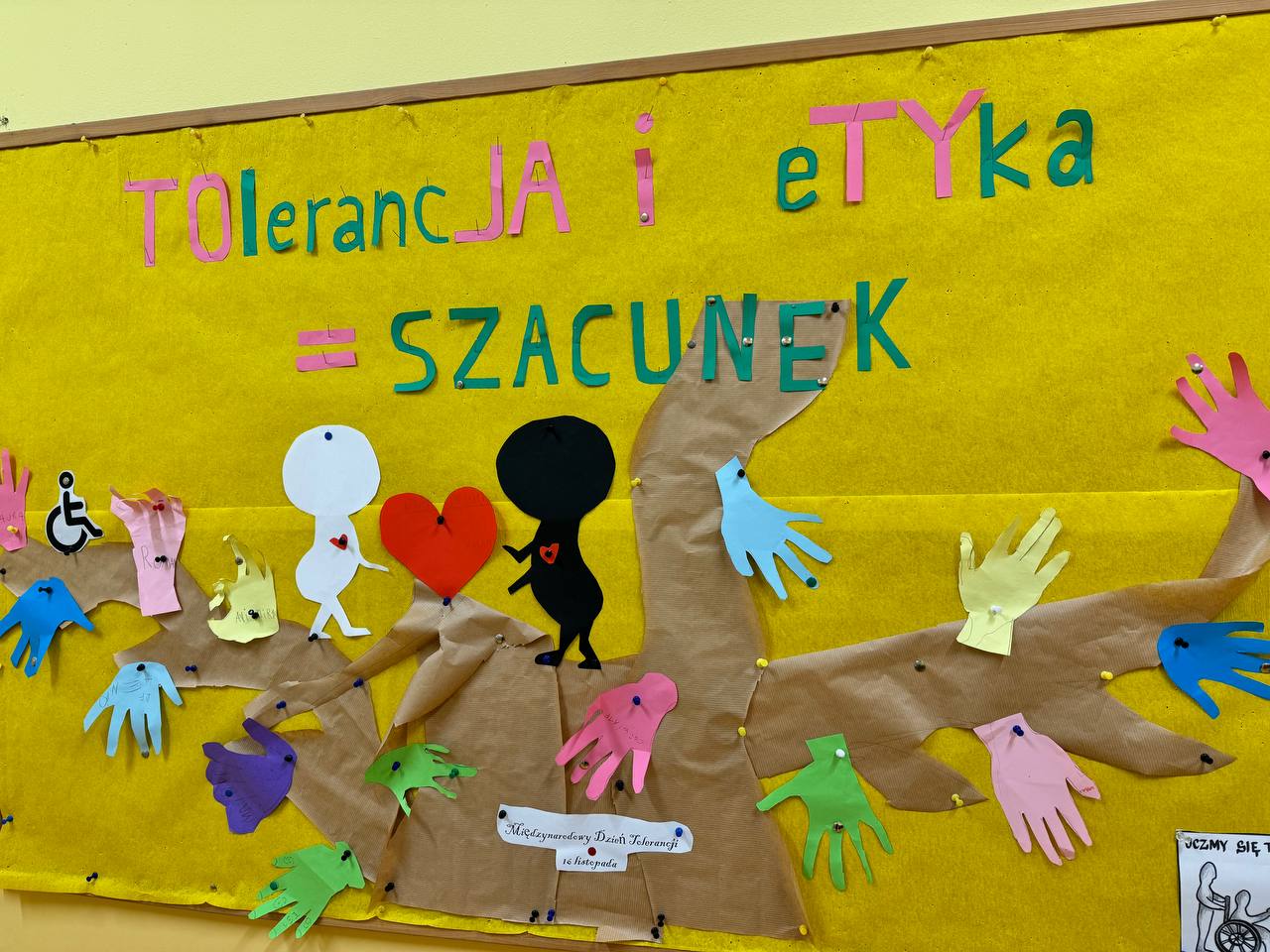 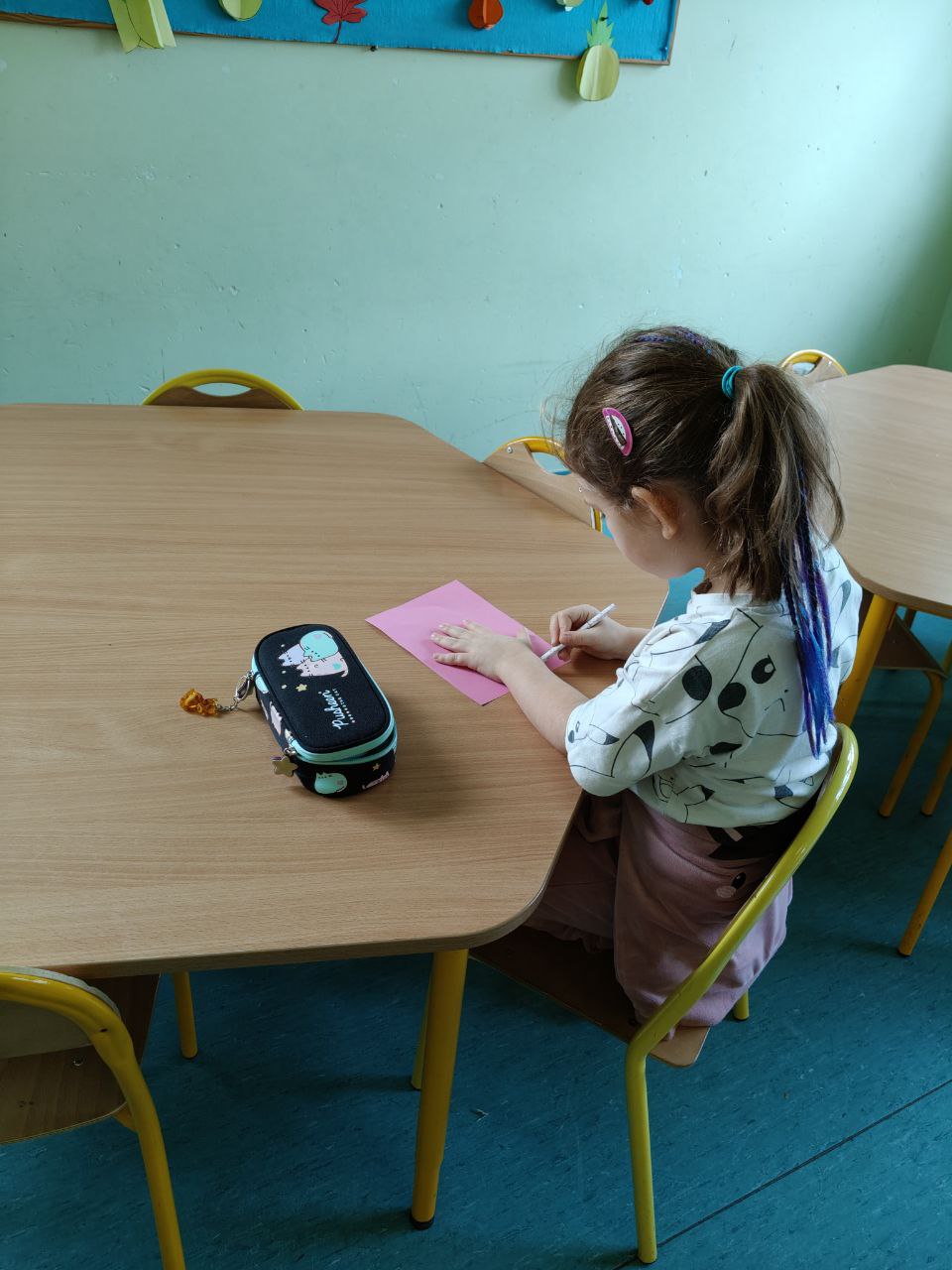 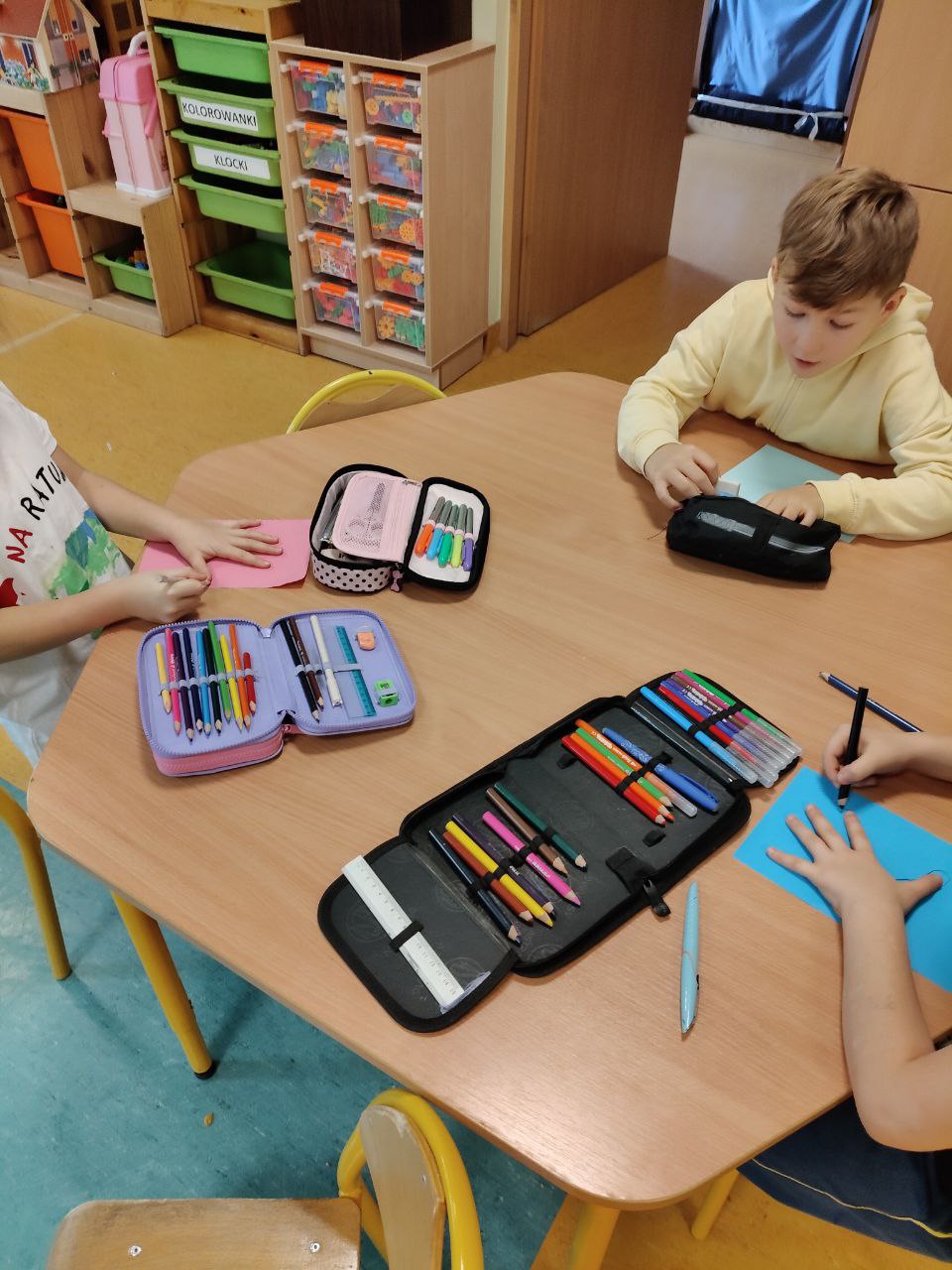 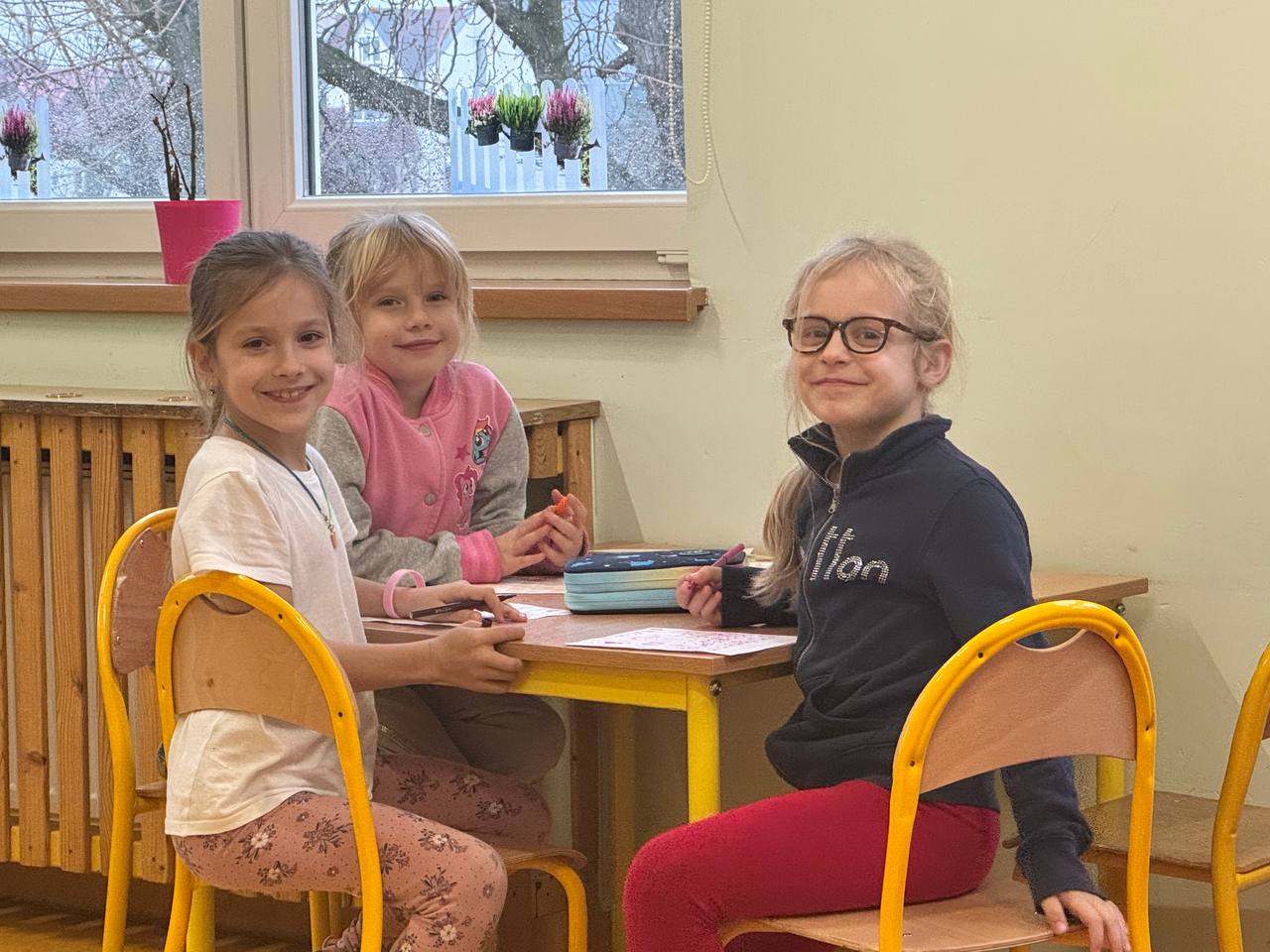 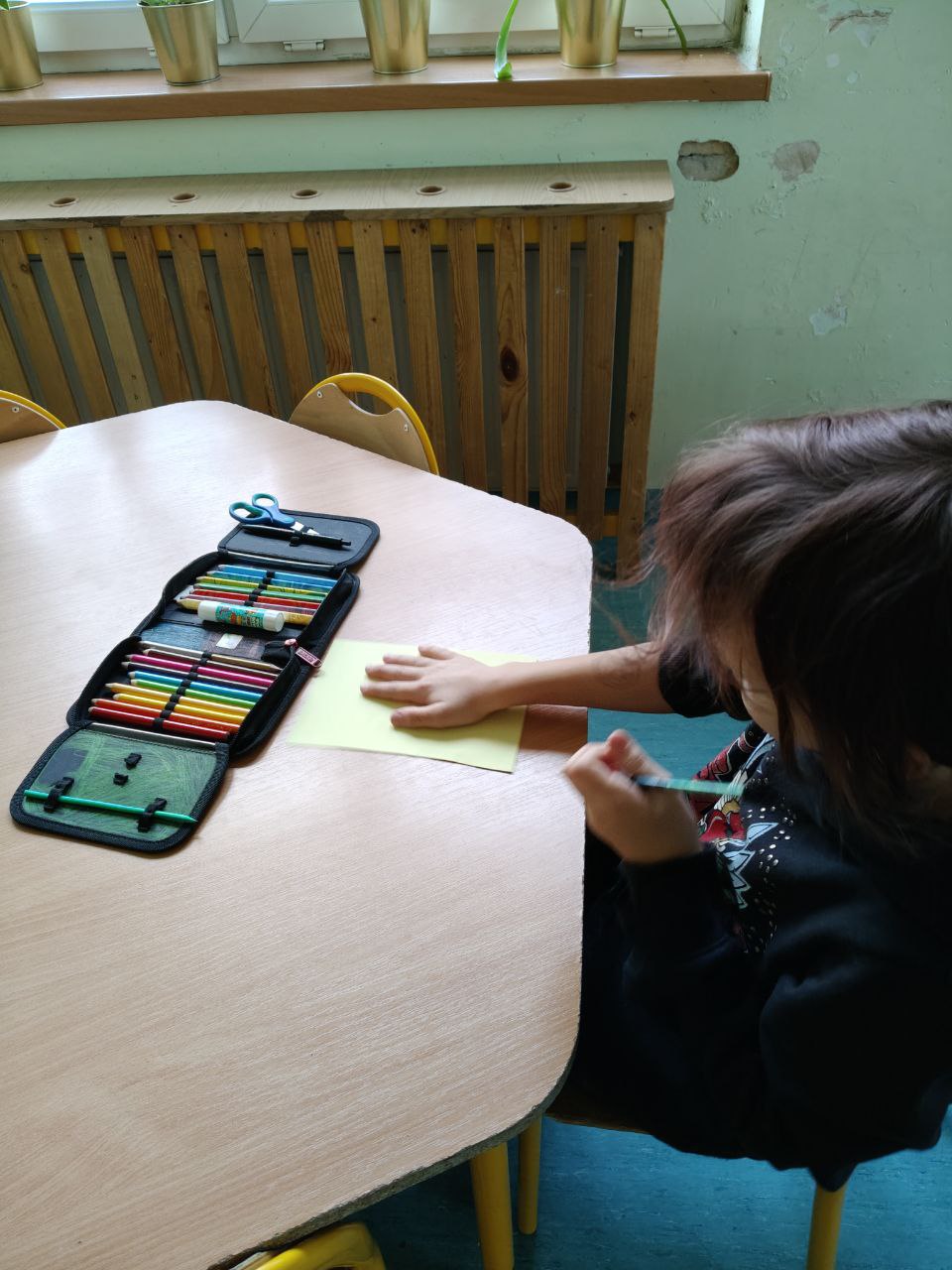 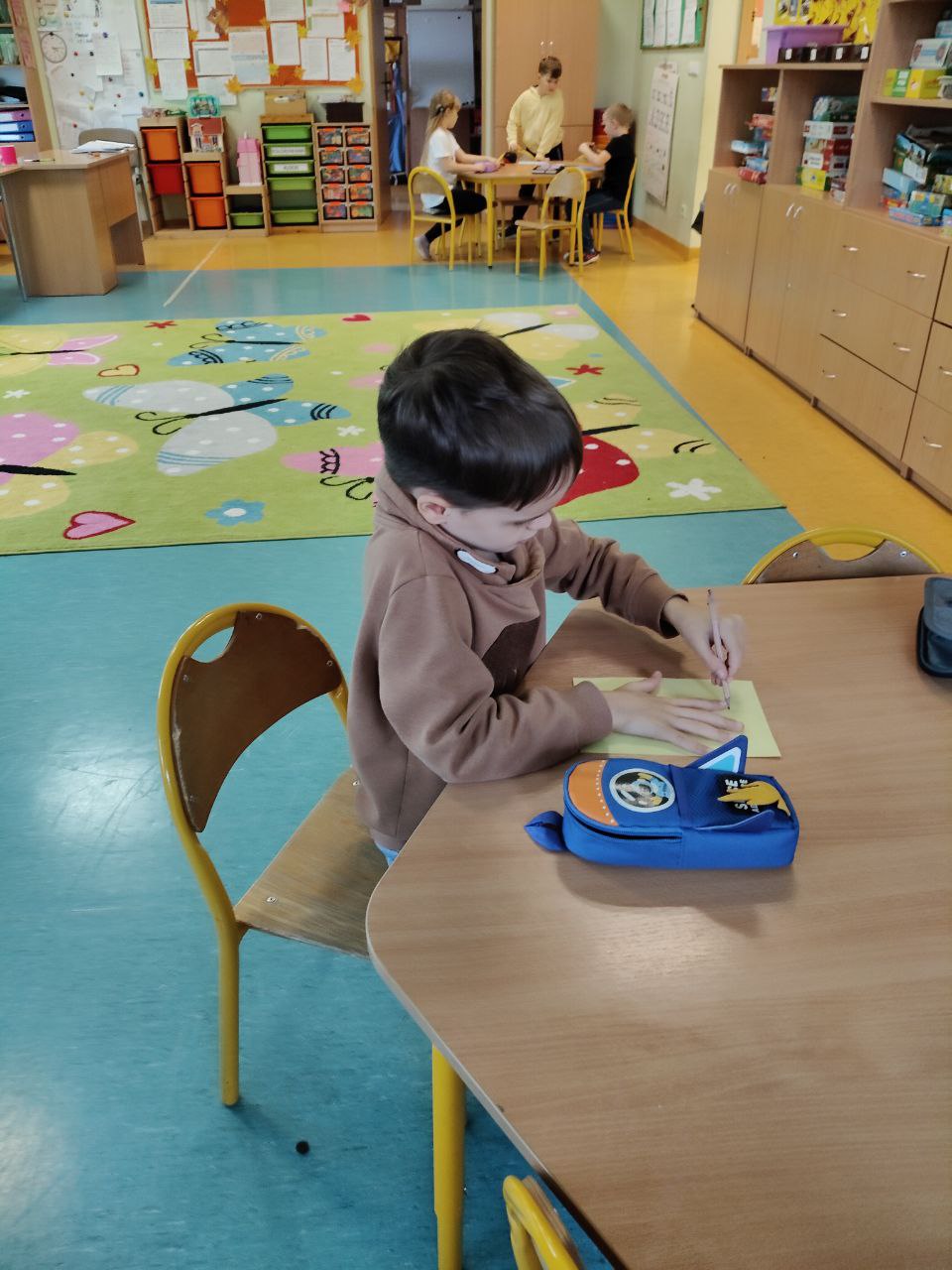 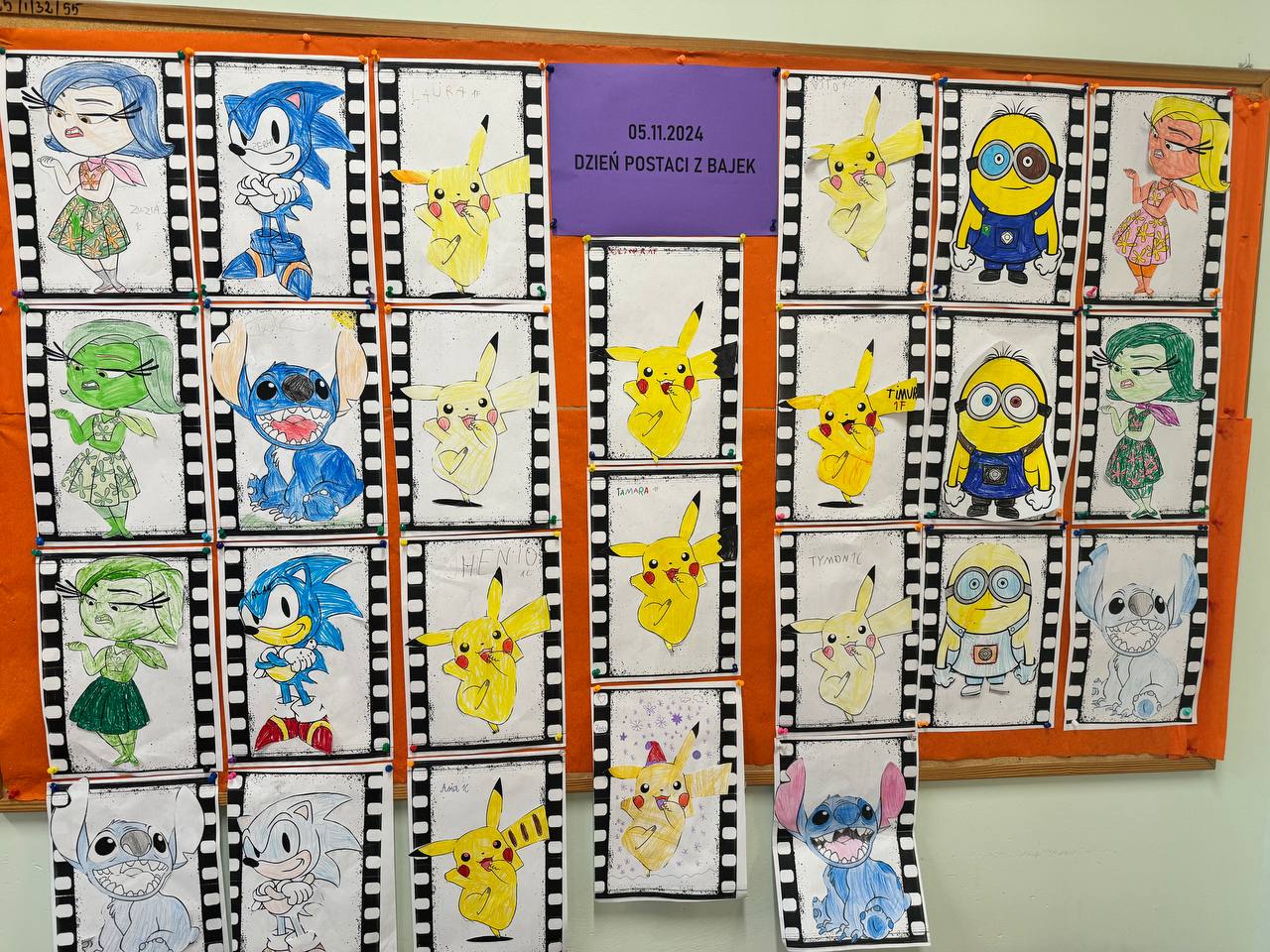 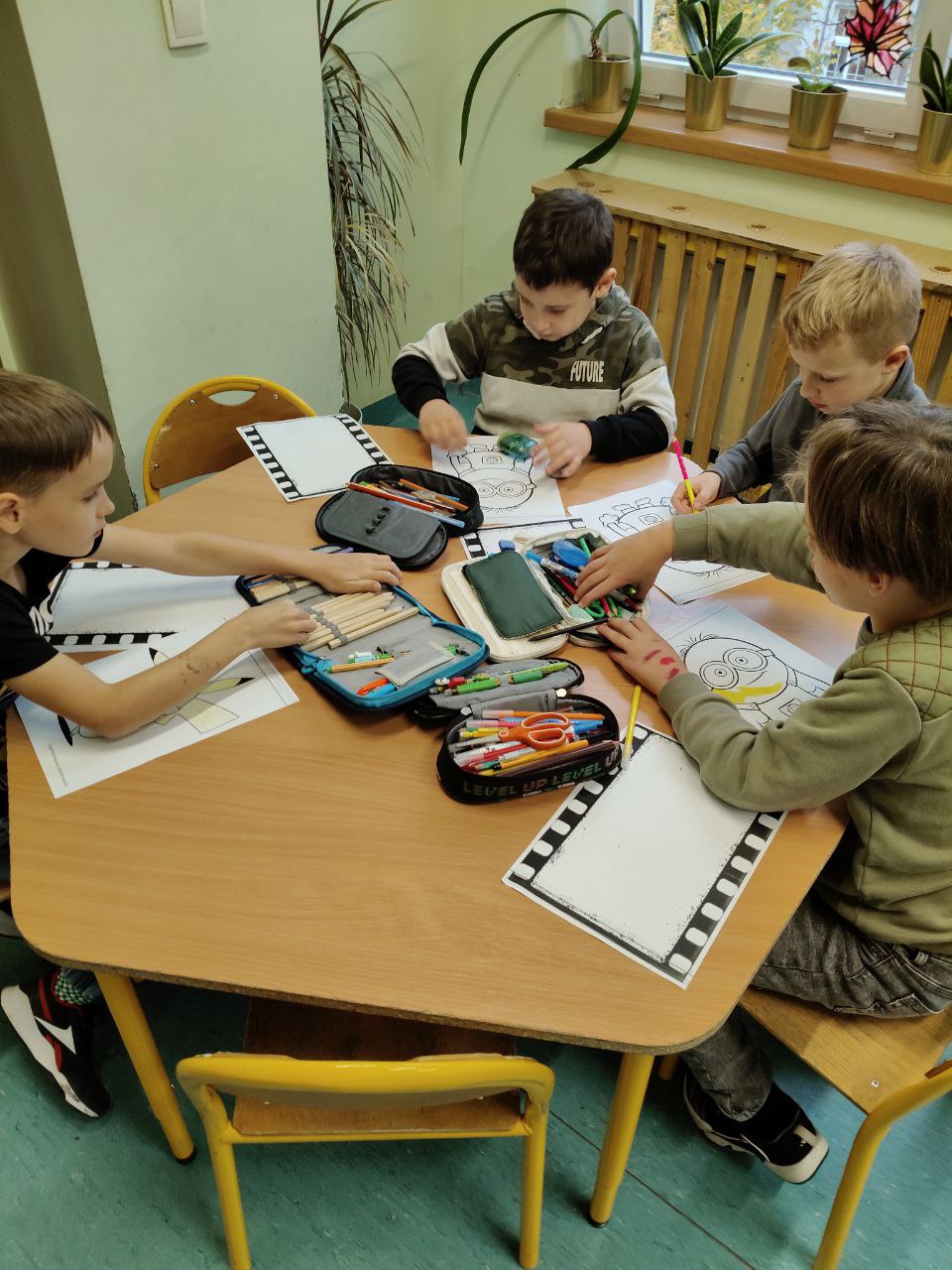 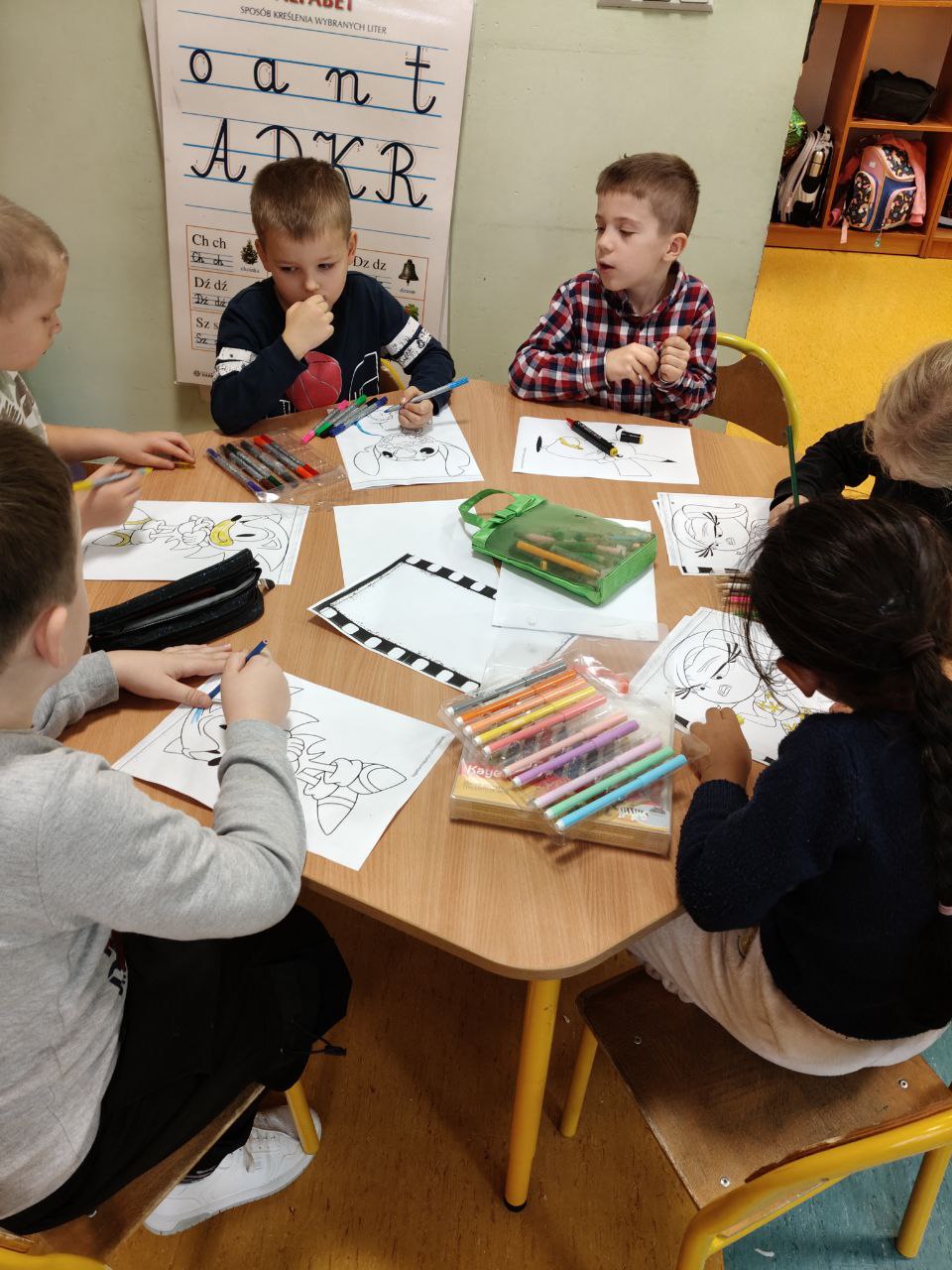 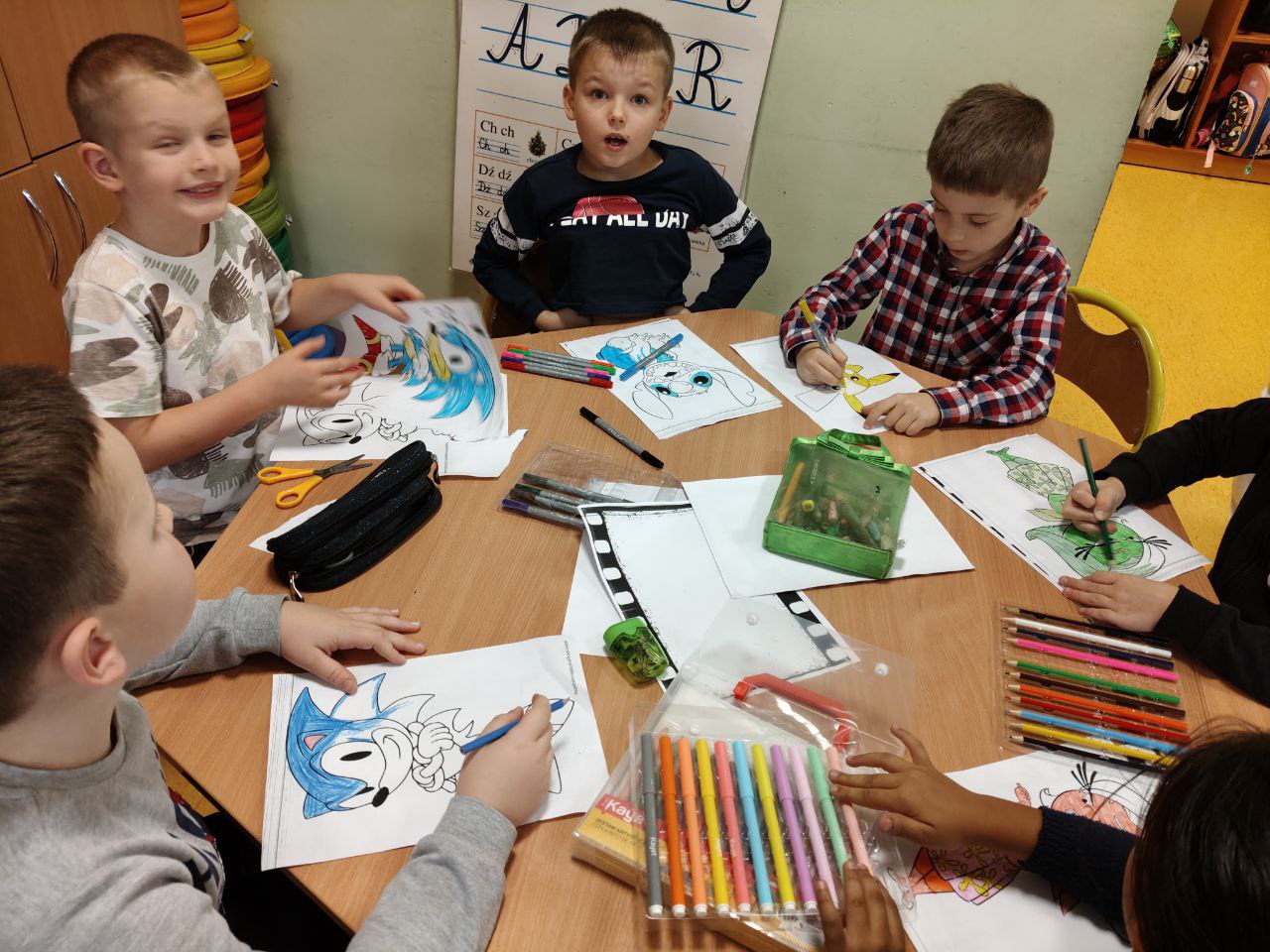 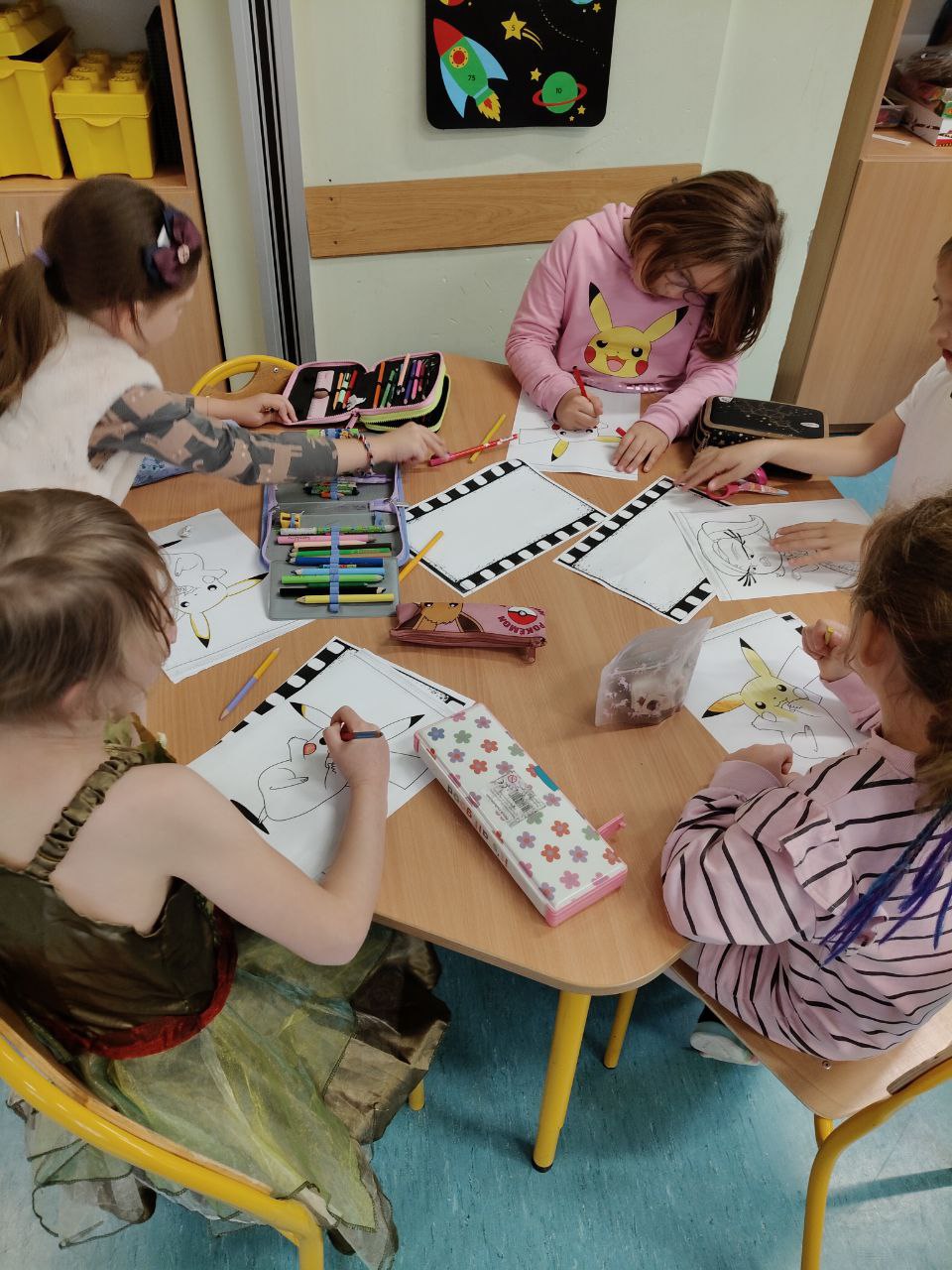 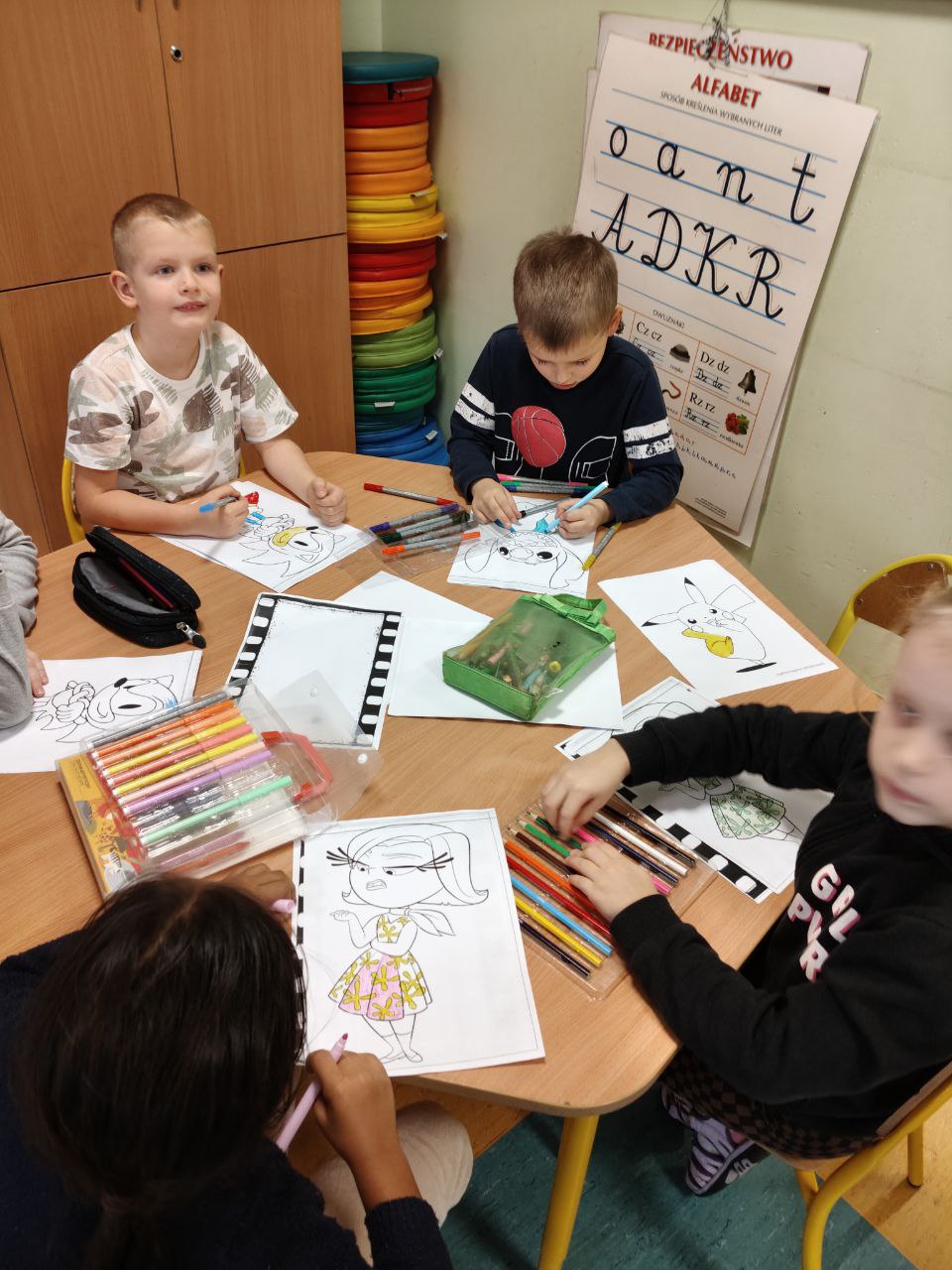 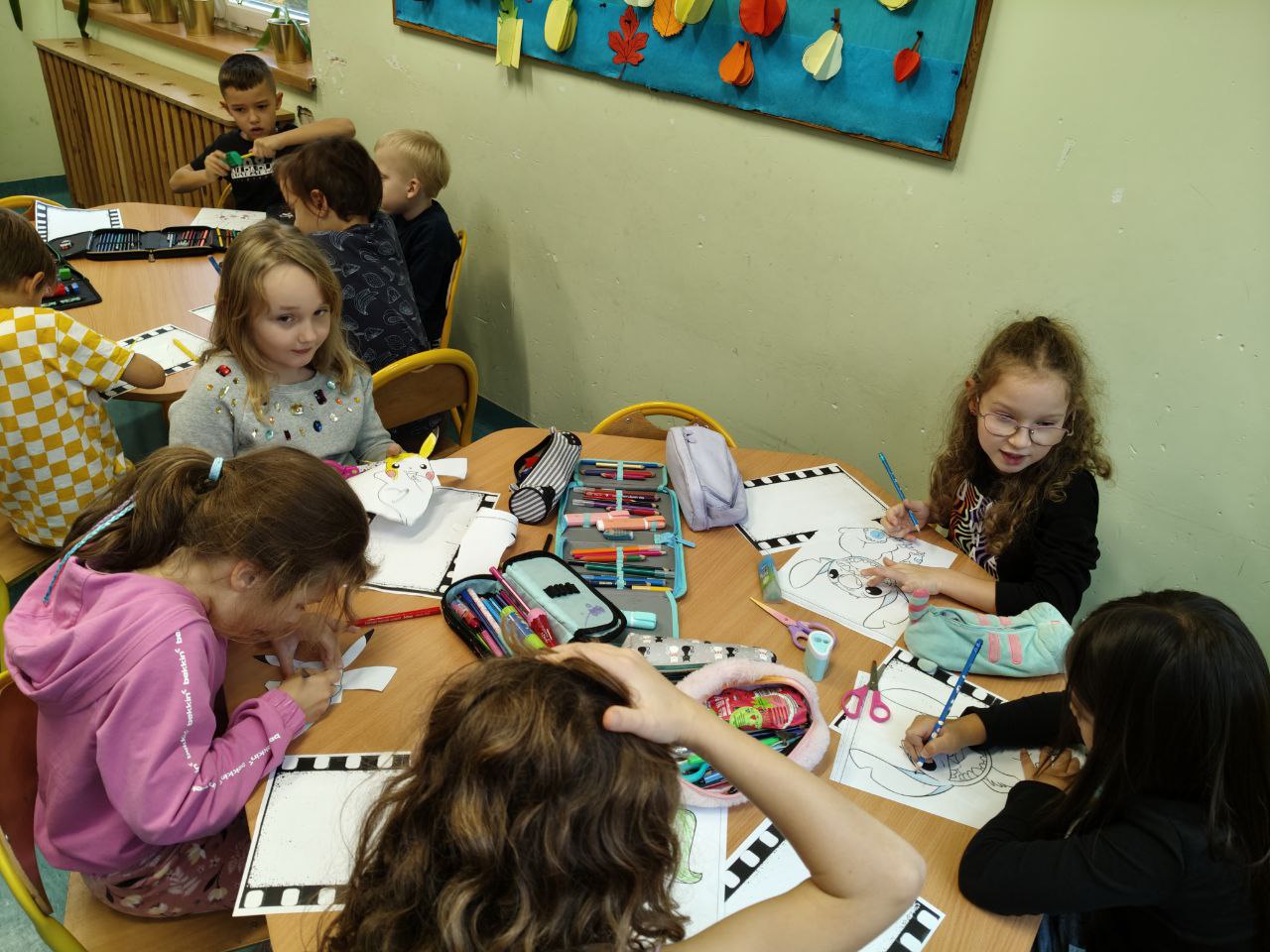 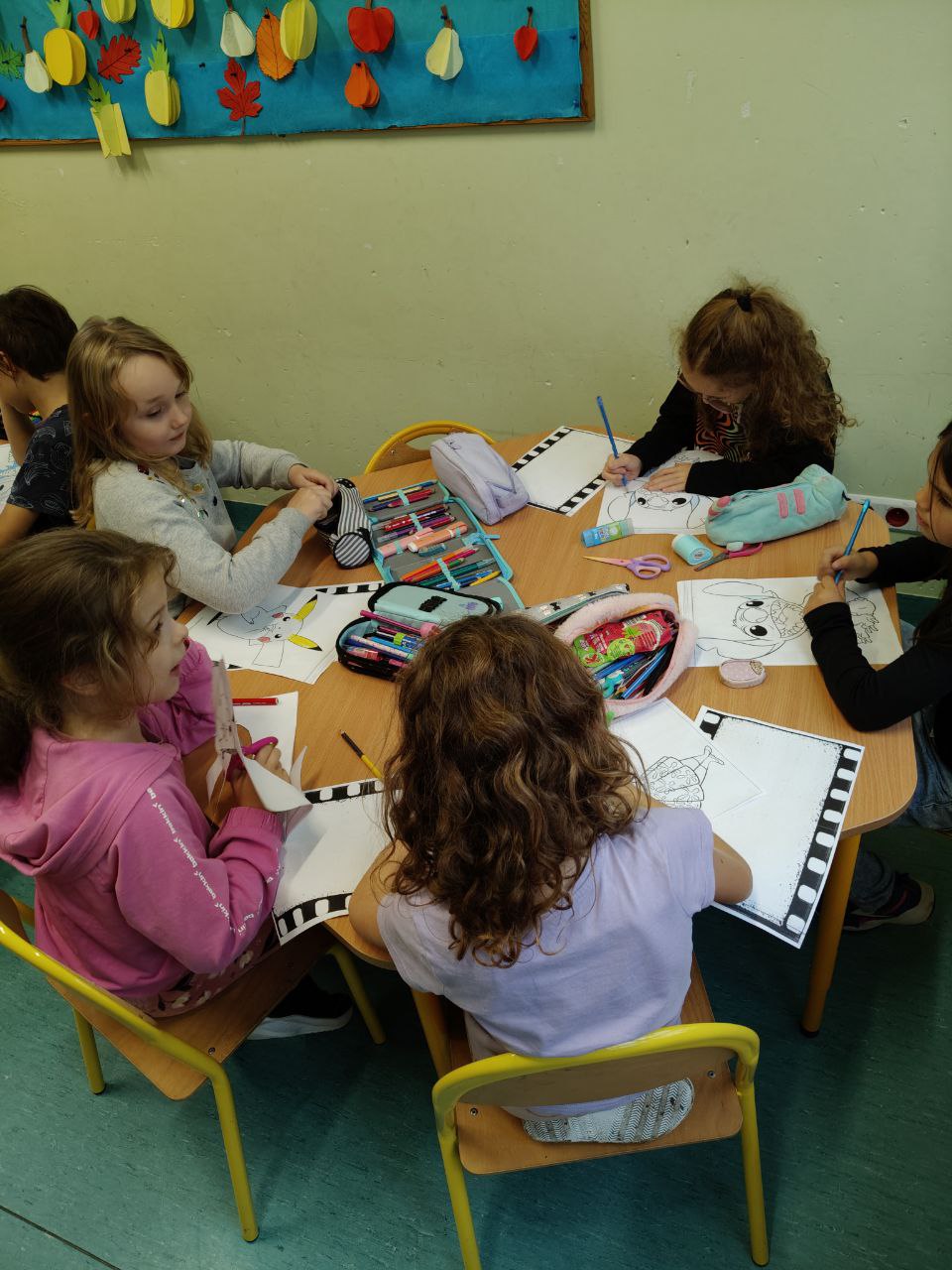 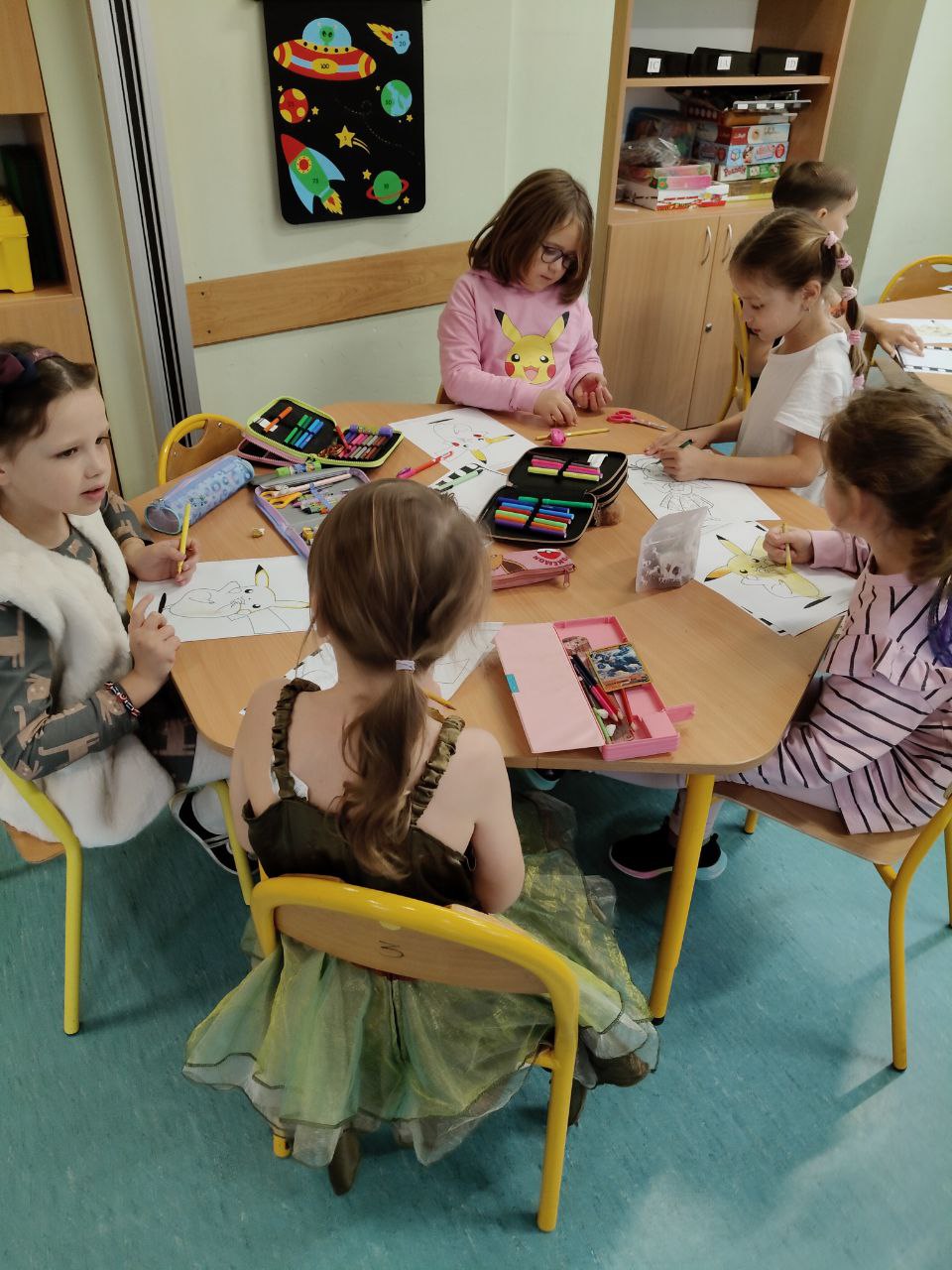 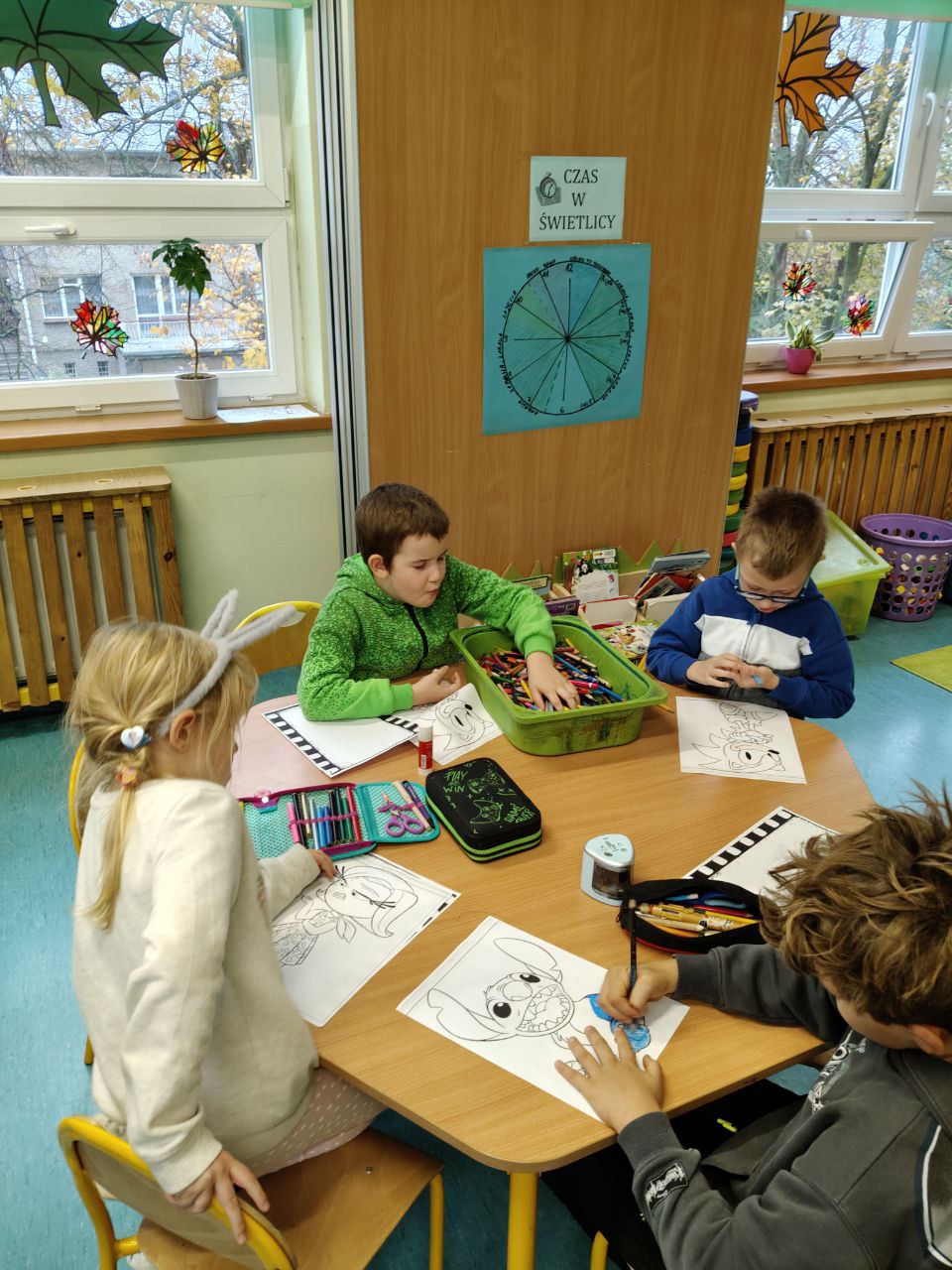 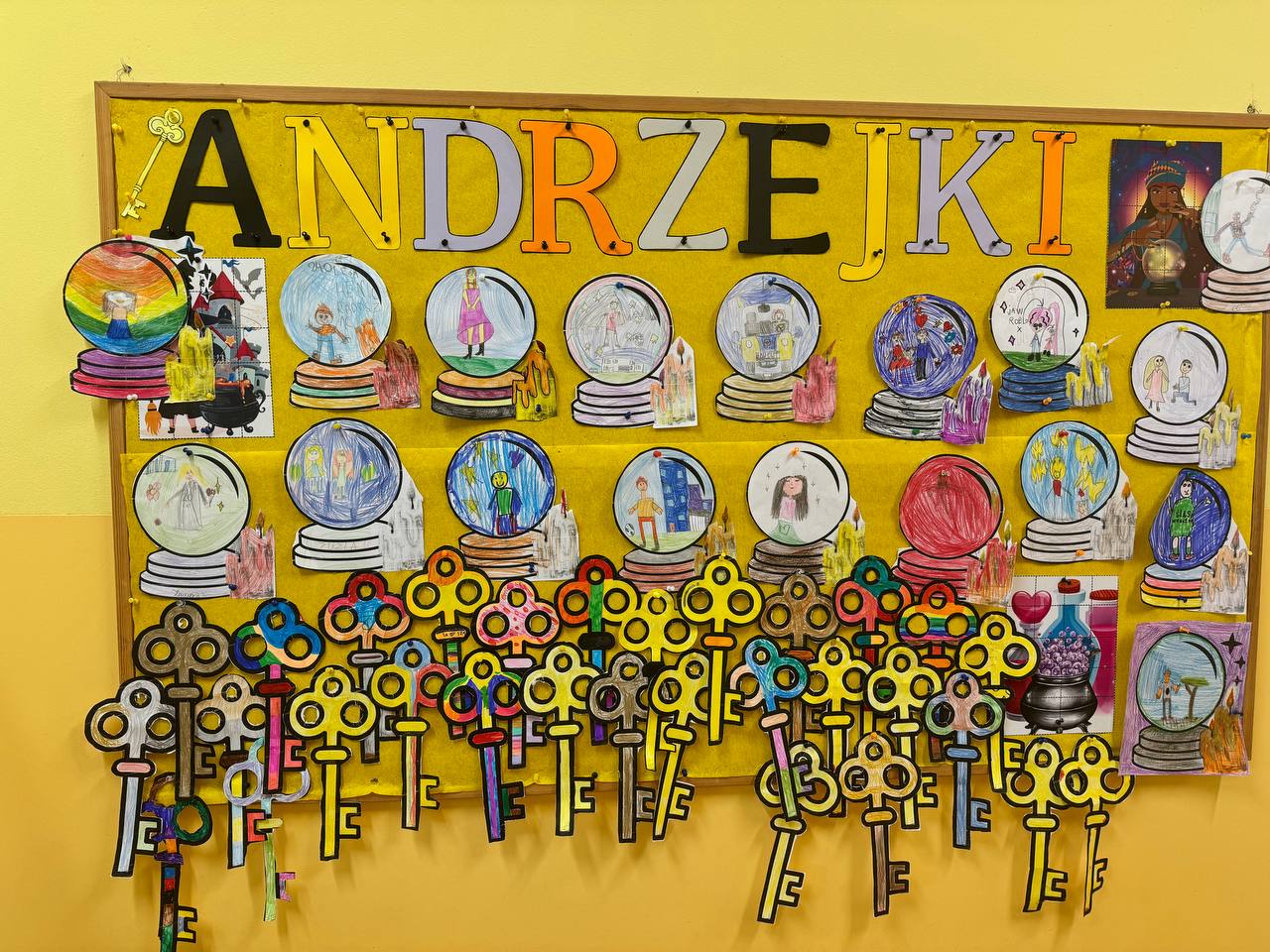 Dowolni Zabawy
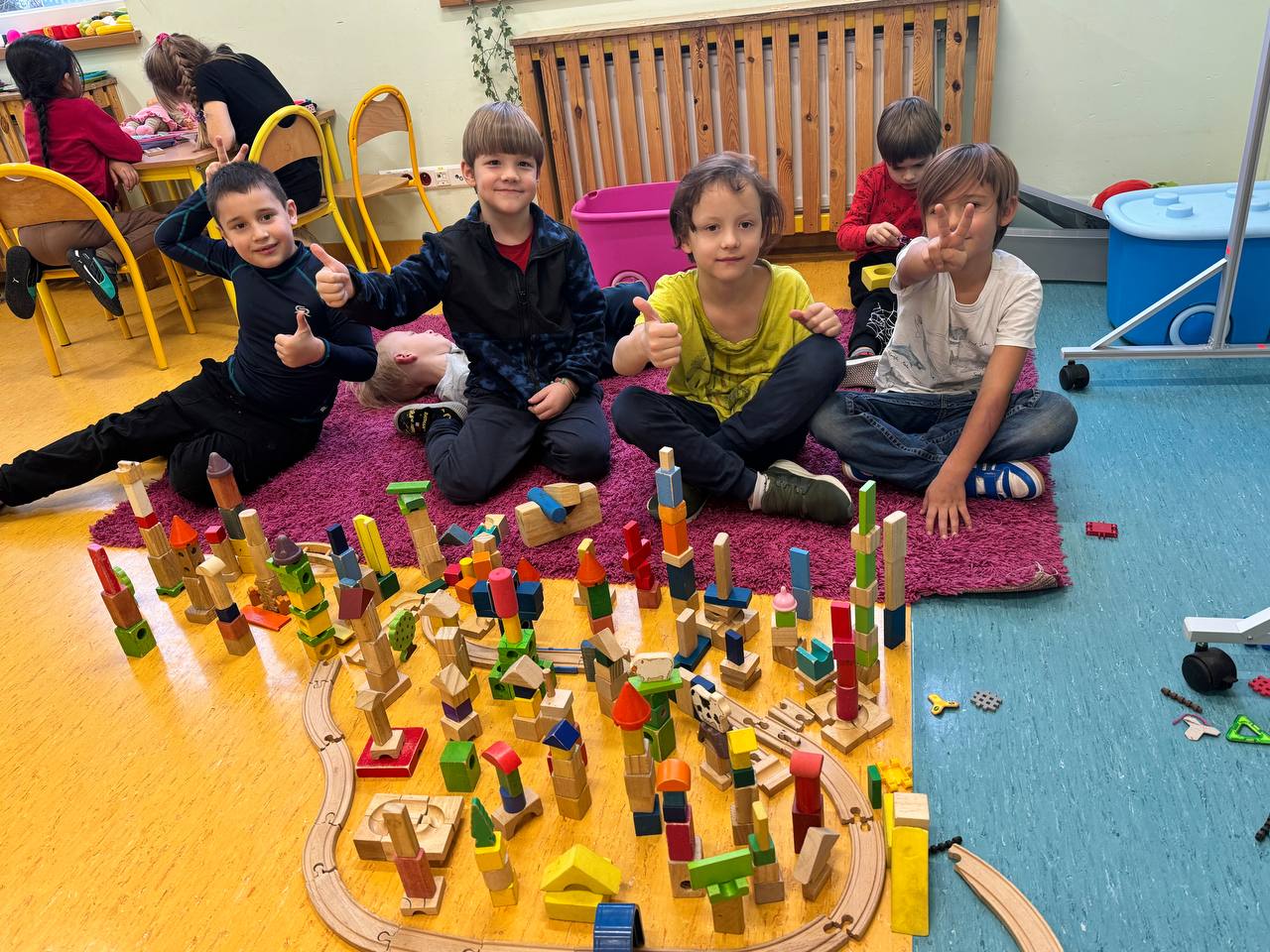 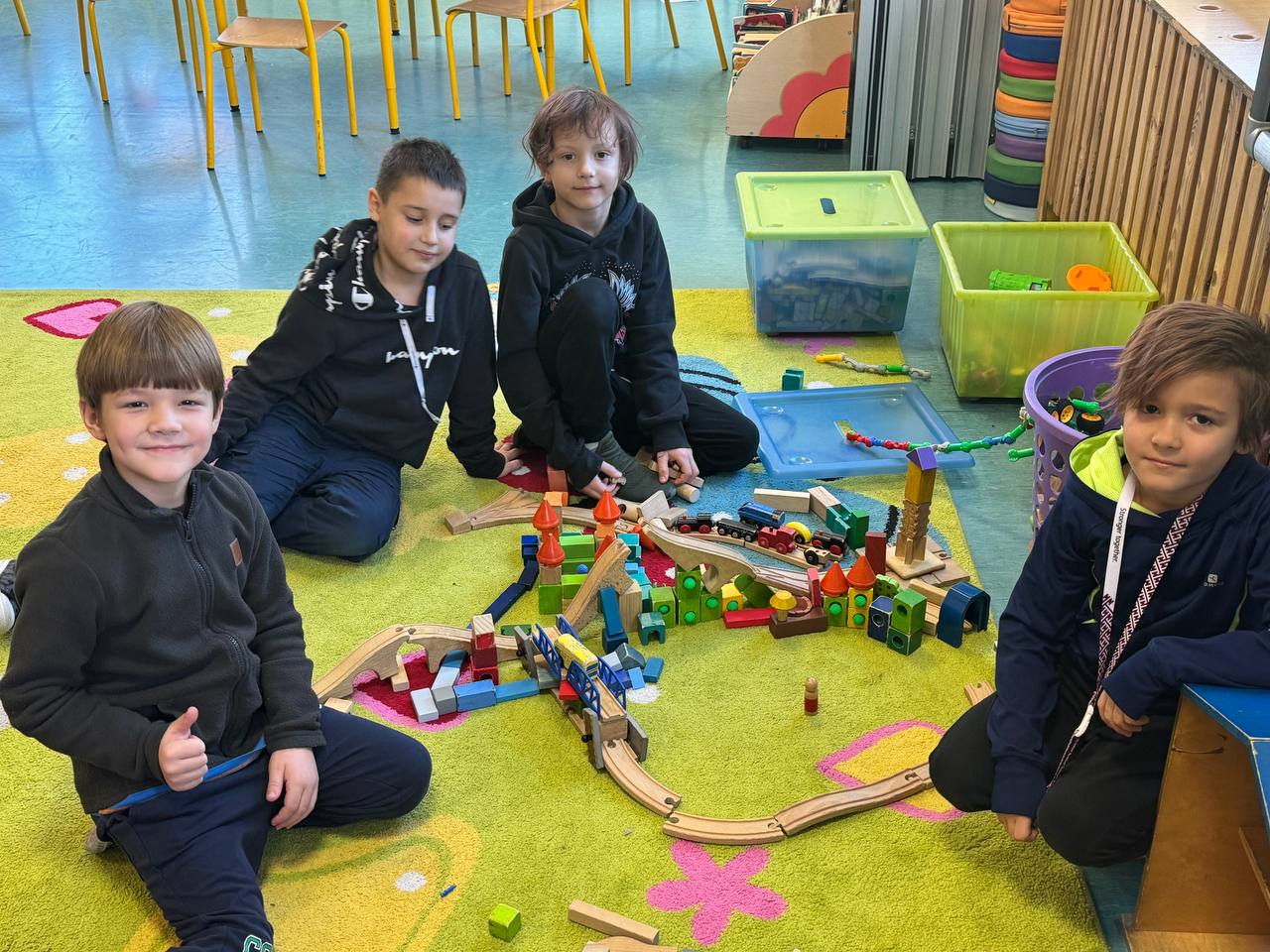 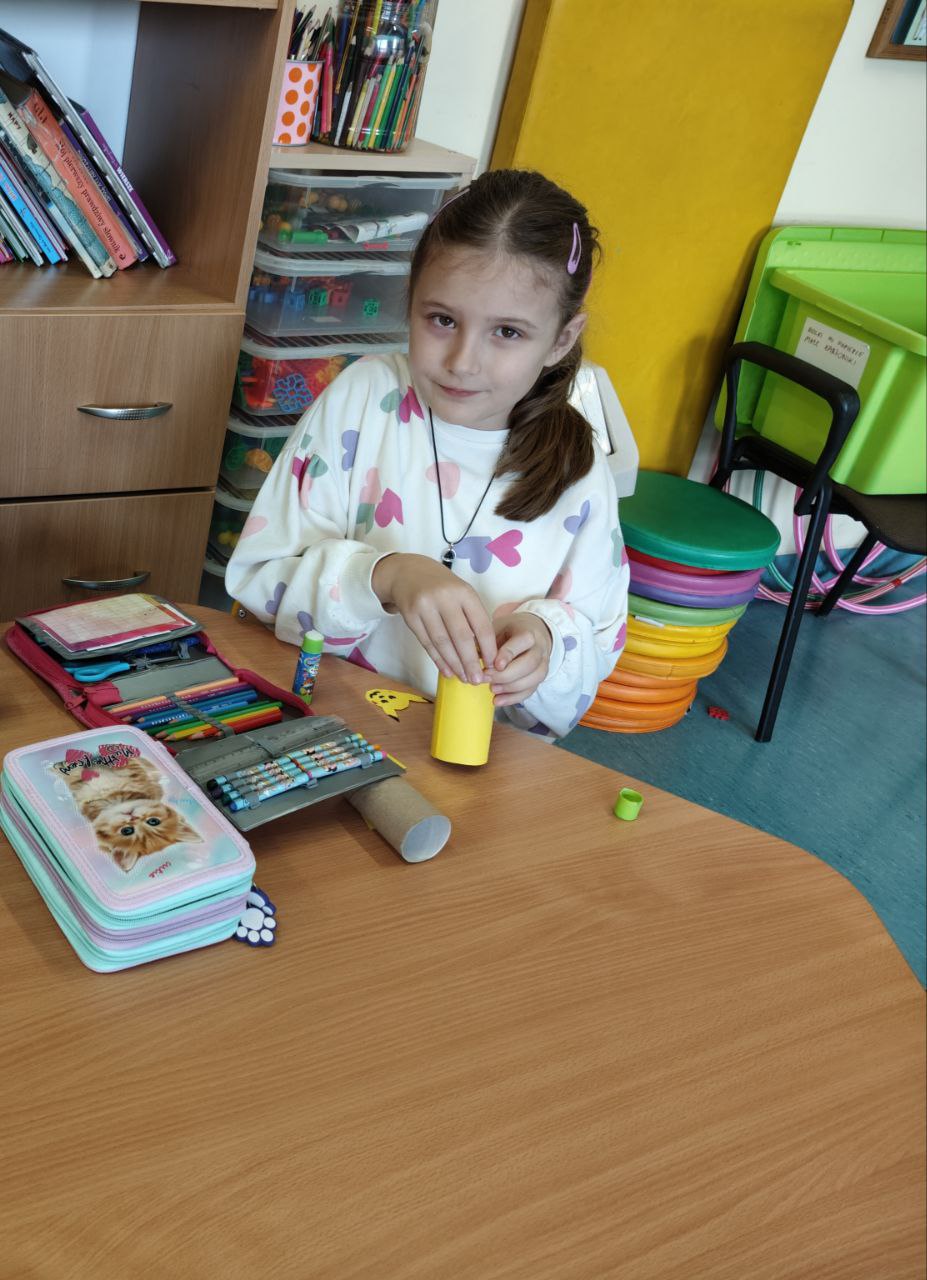 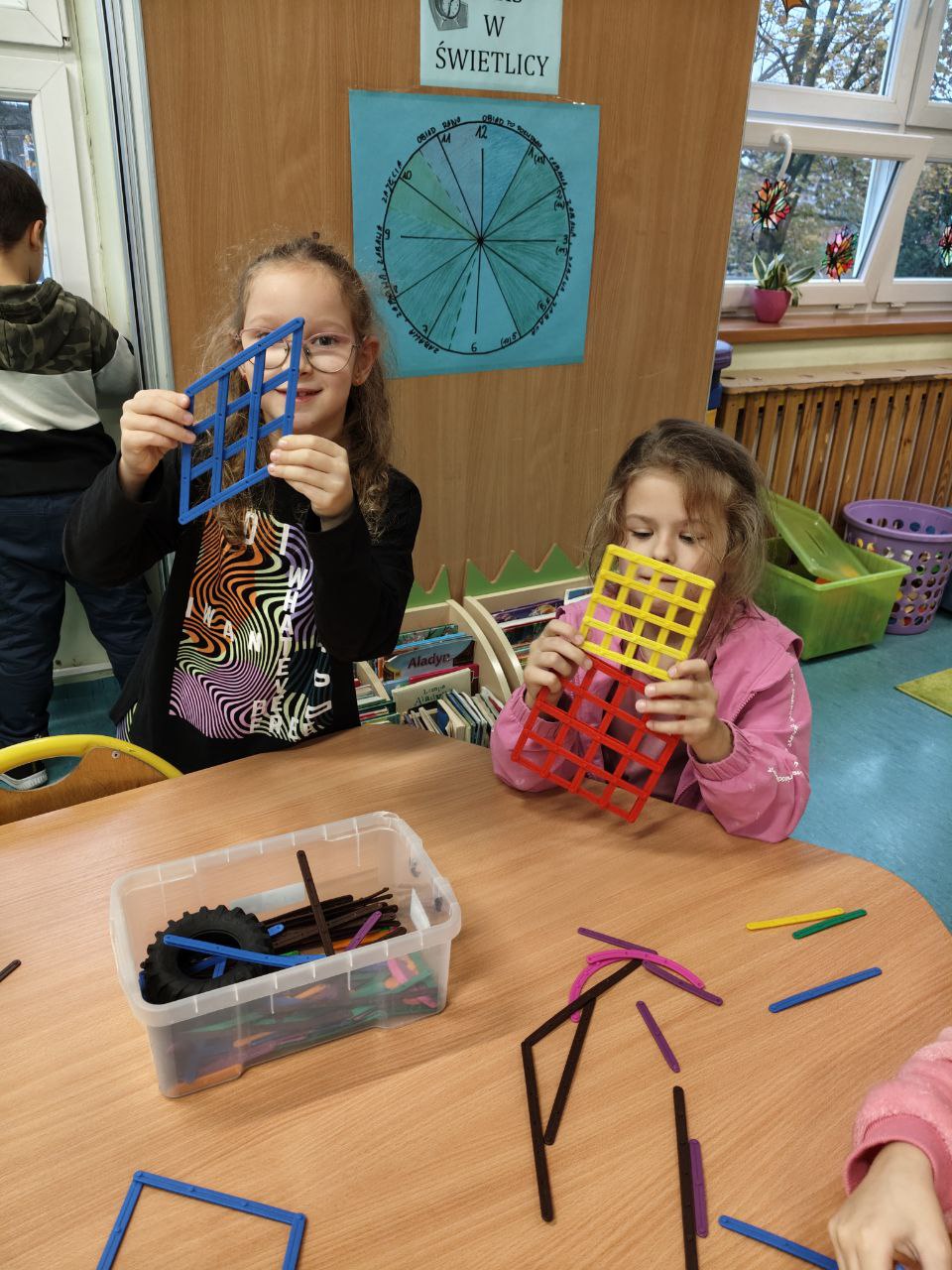 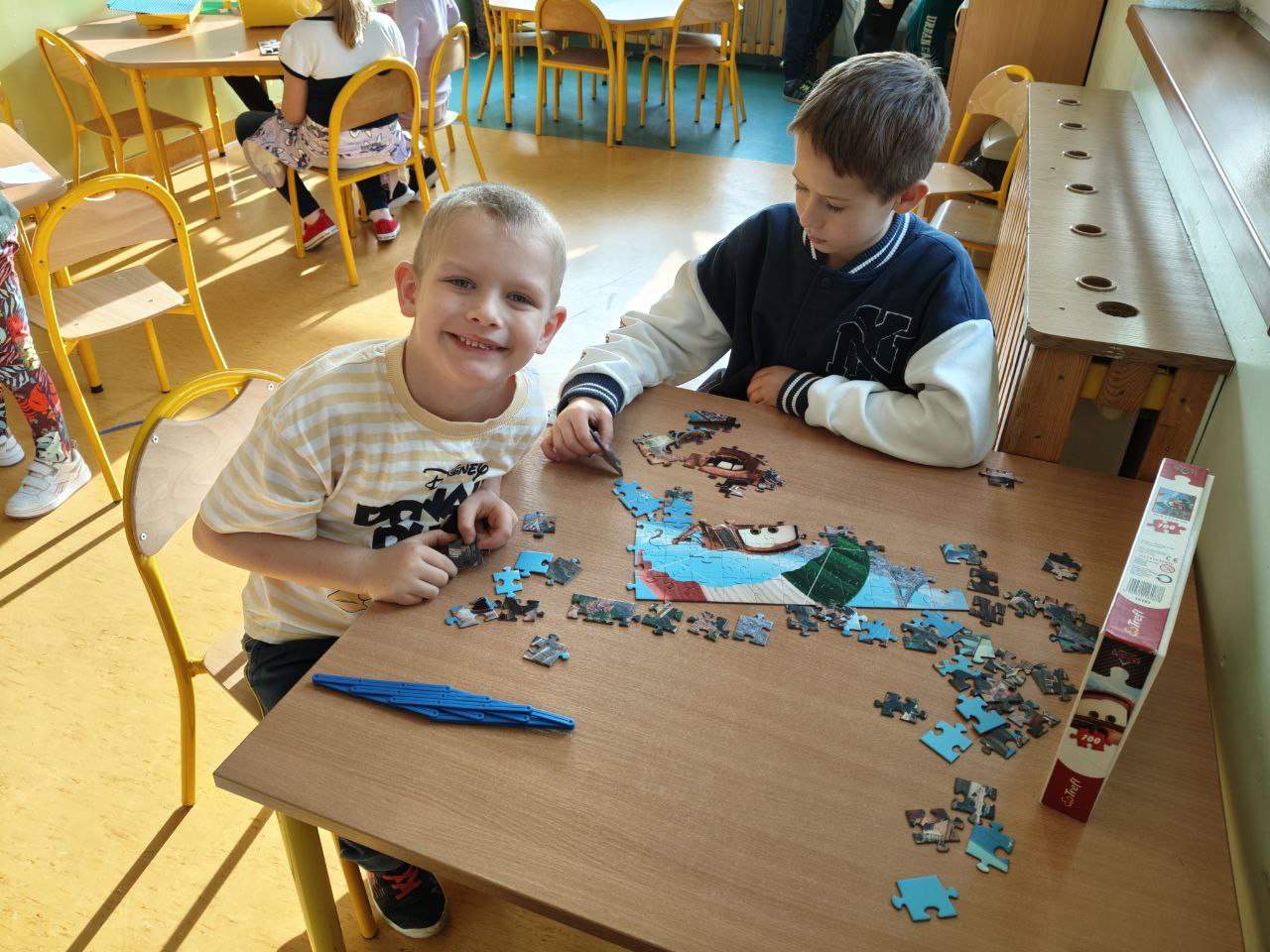 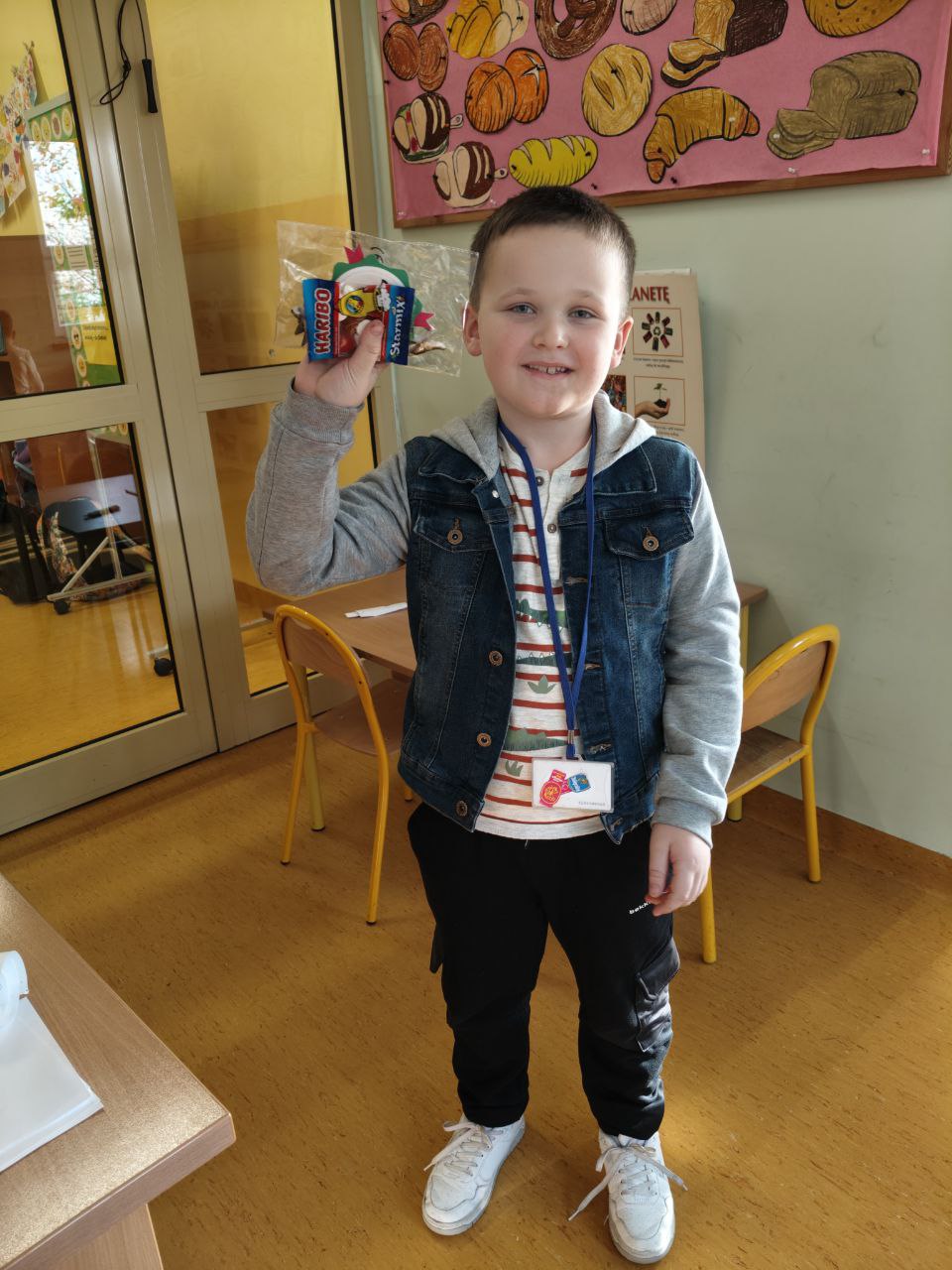 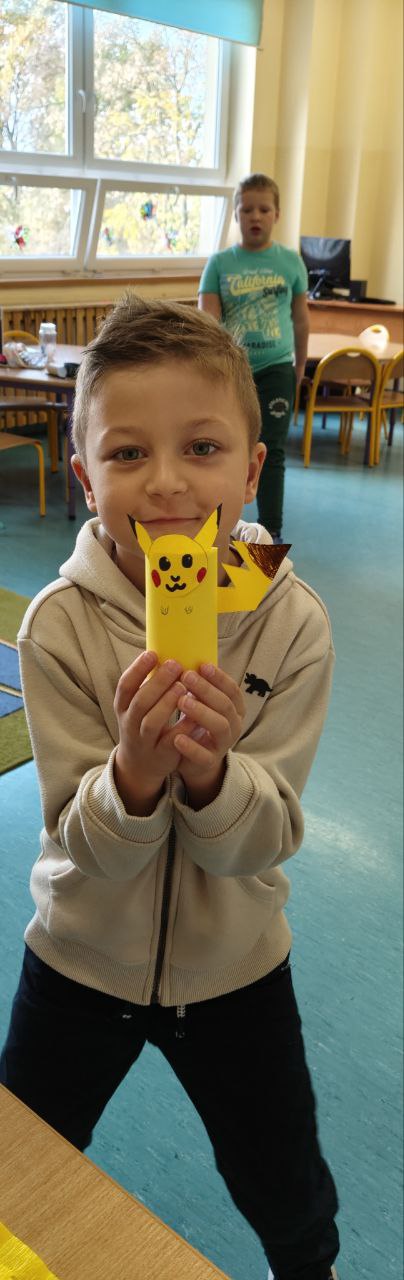 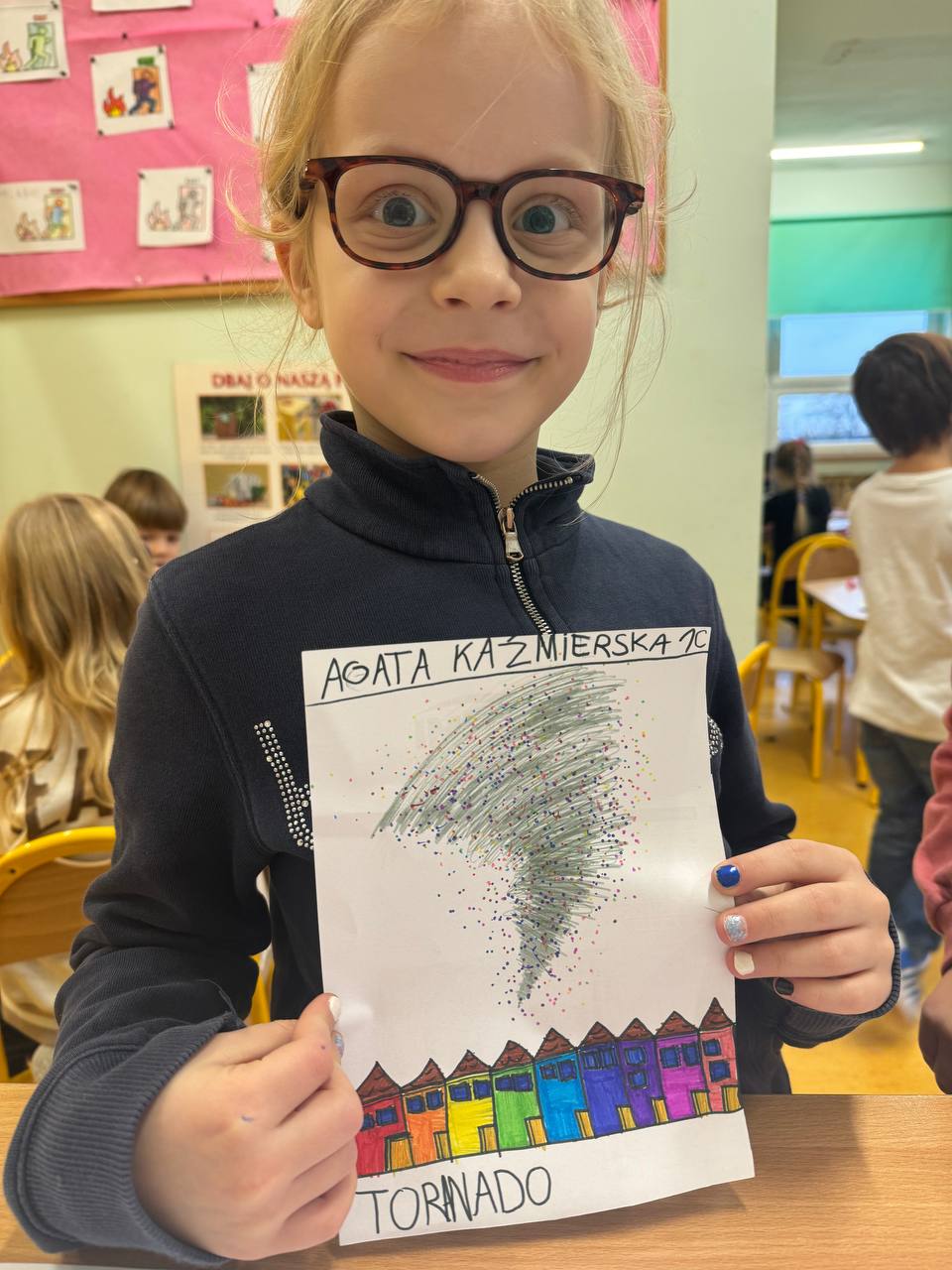 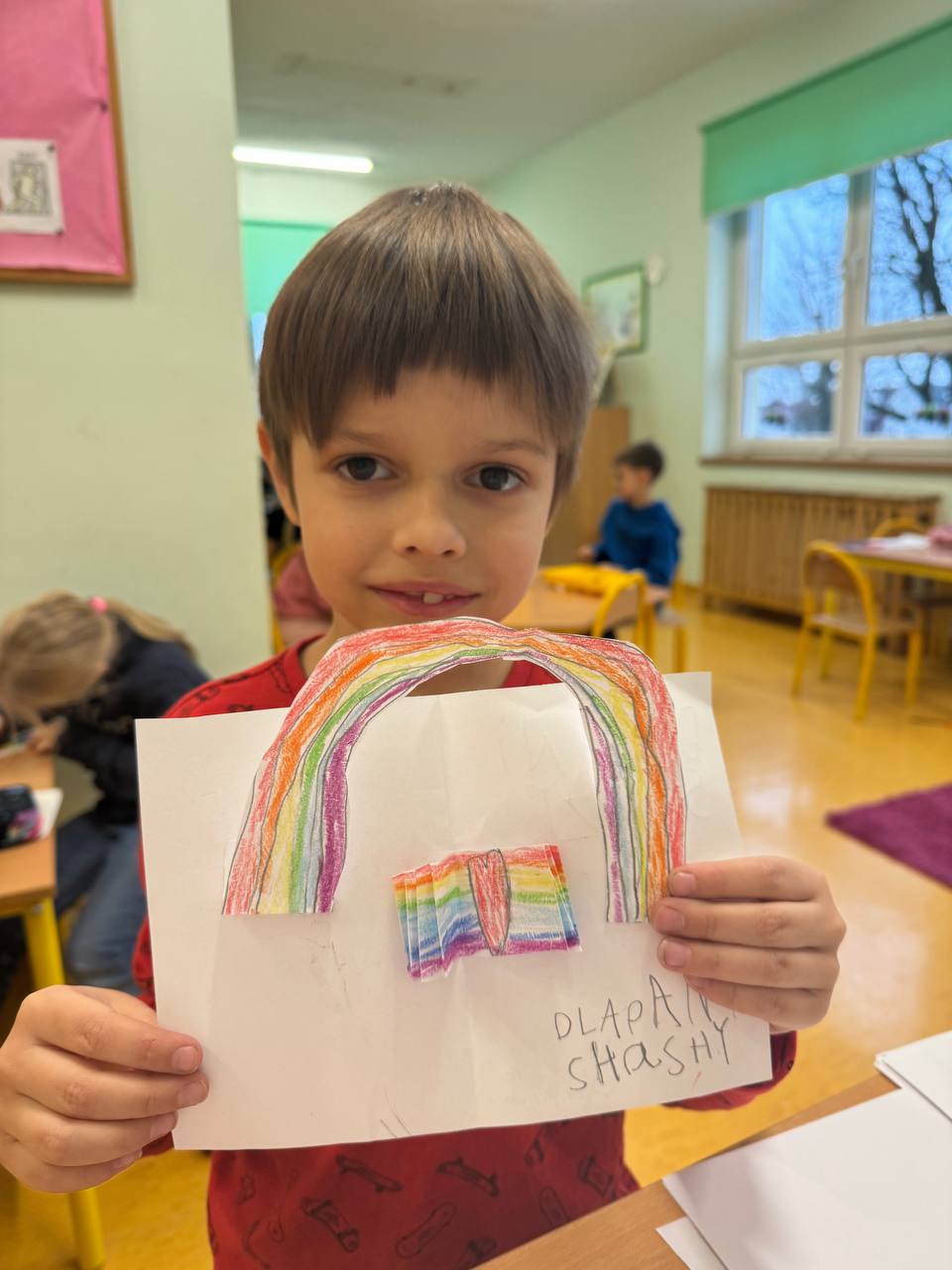 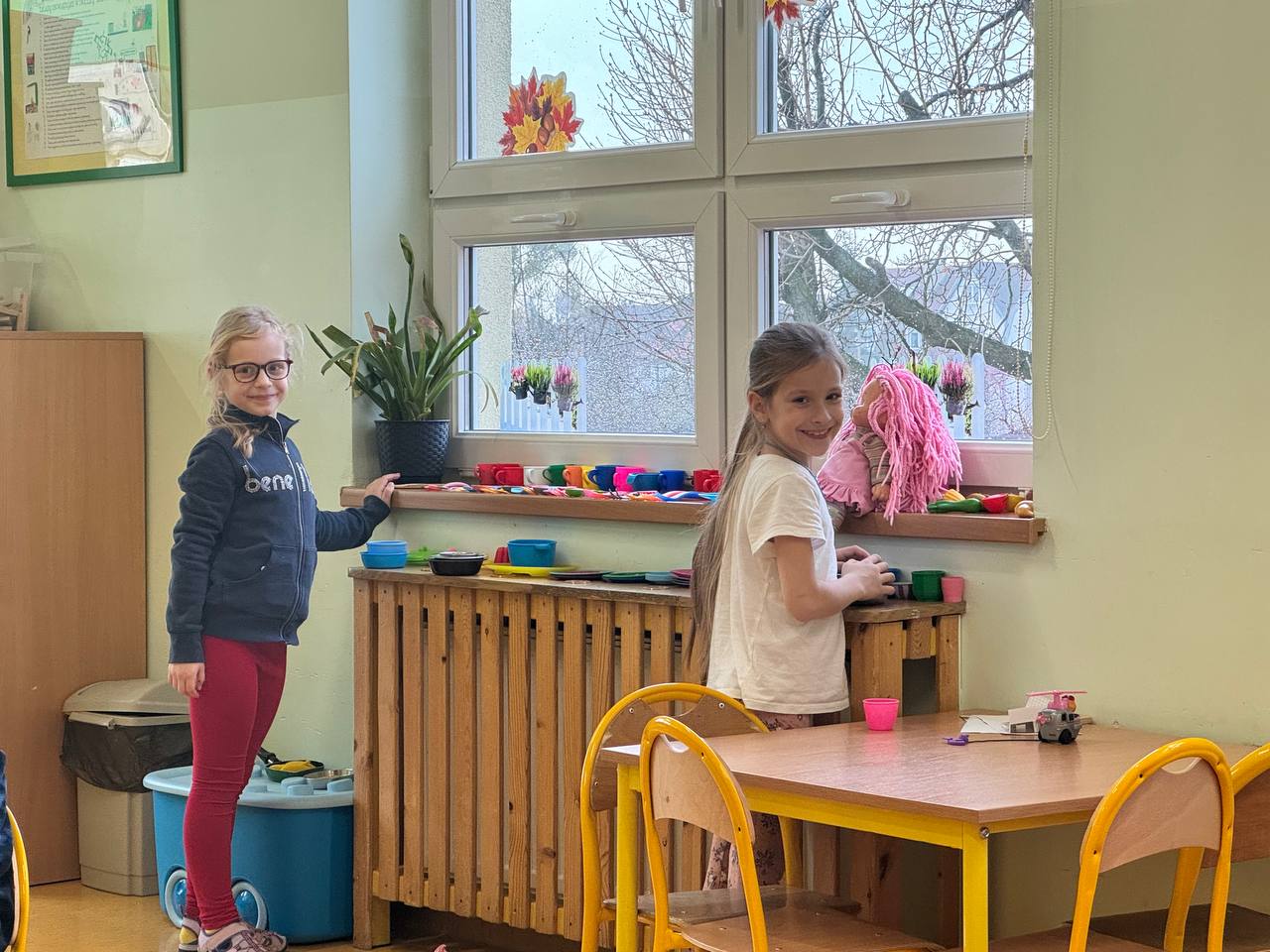 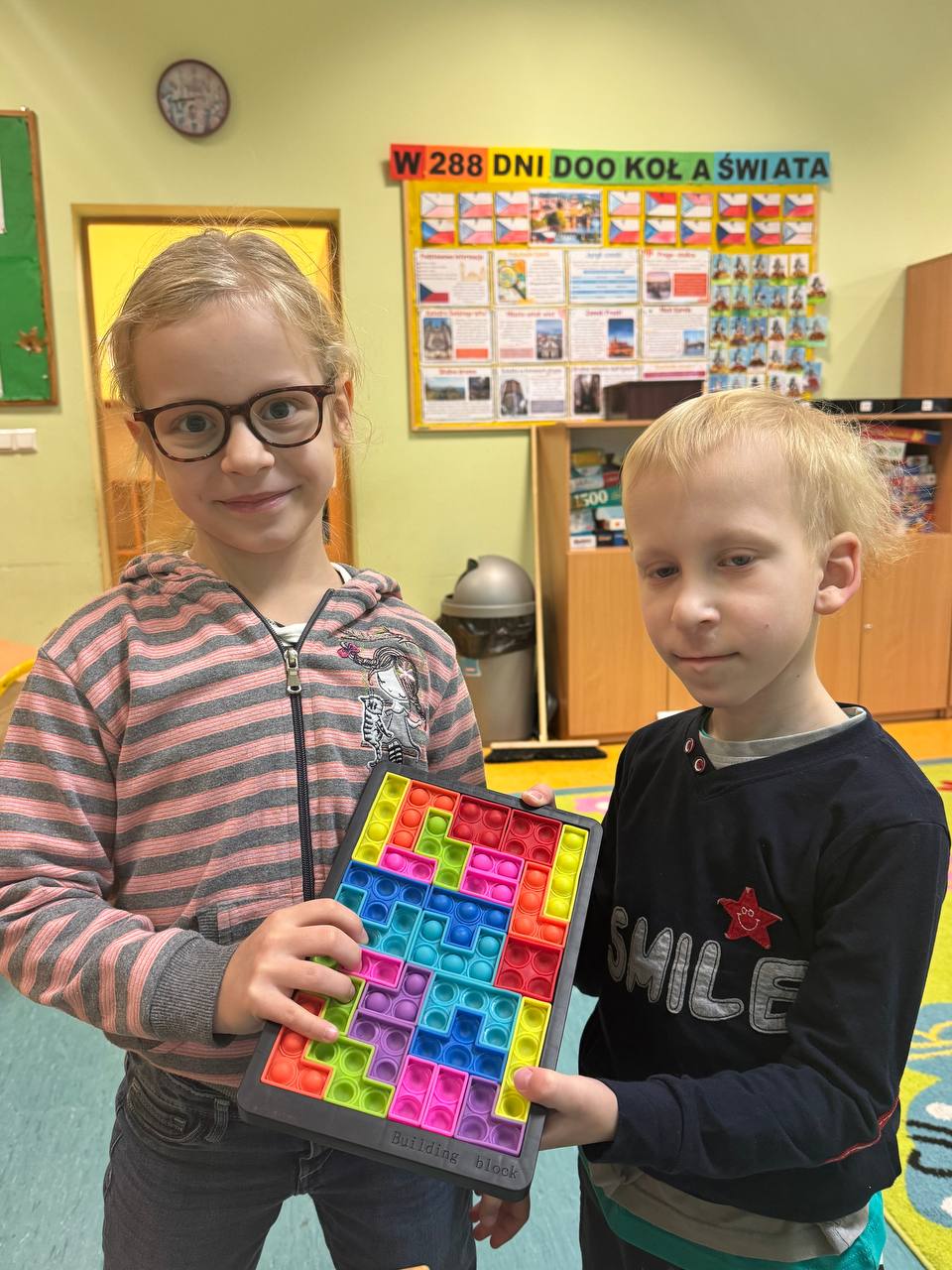 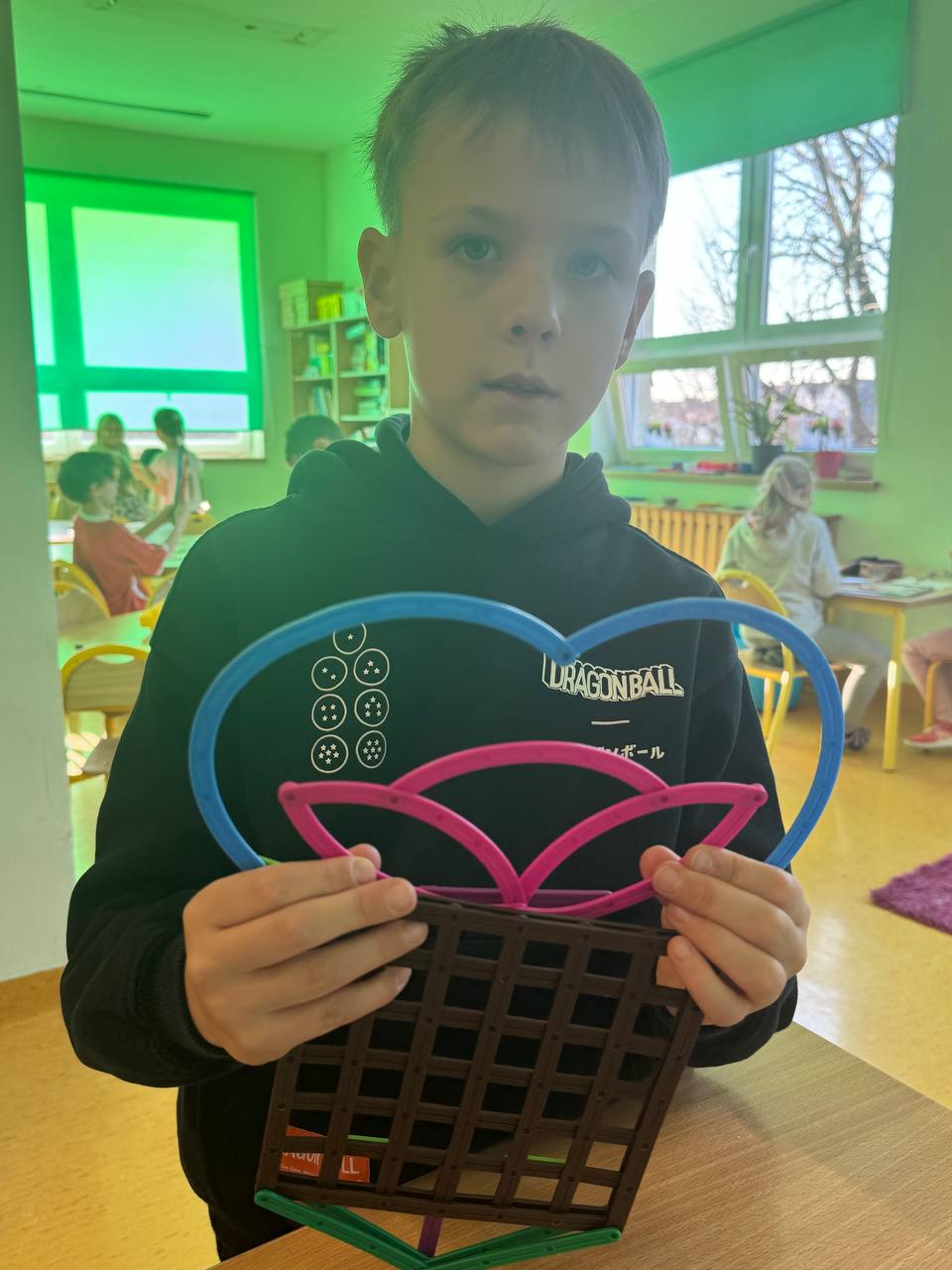